Copilot for Microsoft 365 Persona and Scenario Mapping
Use case by role
Day in the Life by role
Product guidance
Tell the Copilot value story by showing how Copilot can be used to simplify key business processes. Includes detailed prompts, links to support and adoption materials, and so much more!
Get BDMs excited about Copilot by showing how Copilot can simplify their day. Includes detailed prompts.
Answer product capability questions with guidance on what each Copilot app can do with demos and prompt guidance.
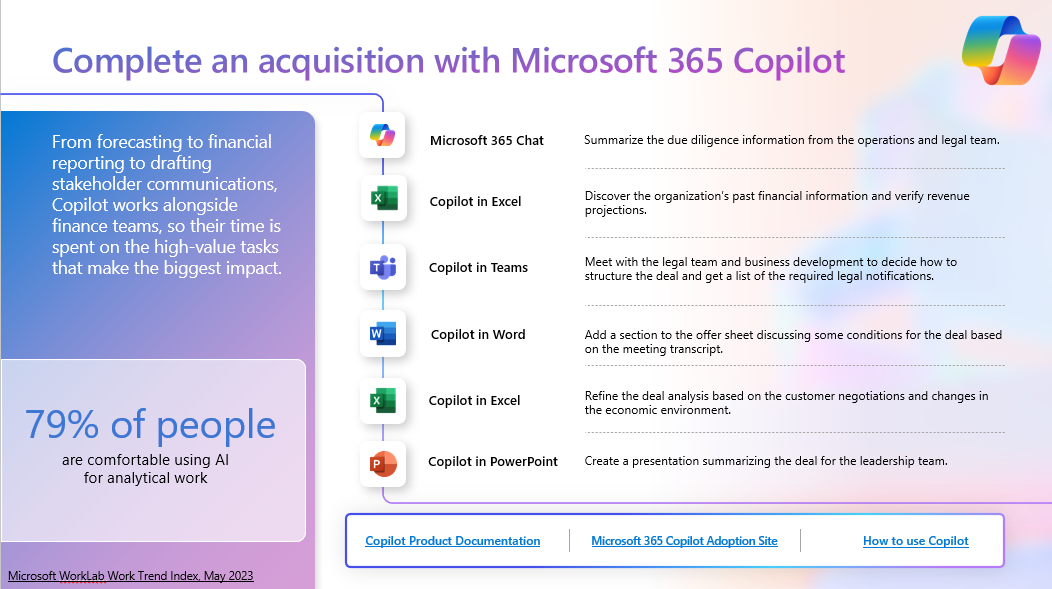 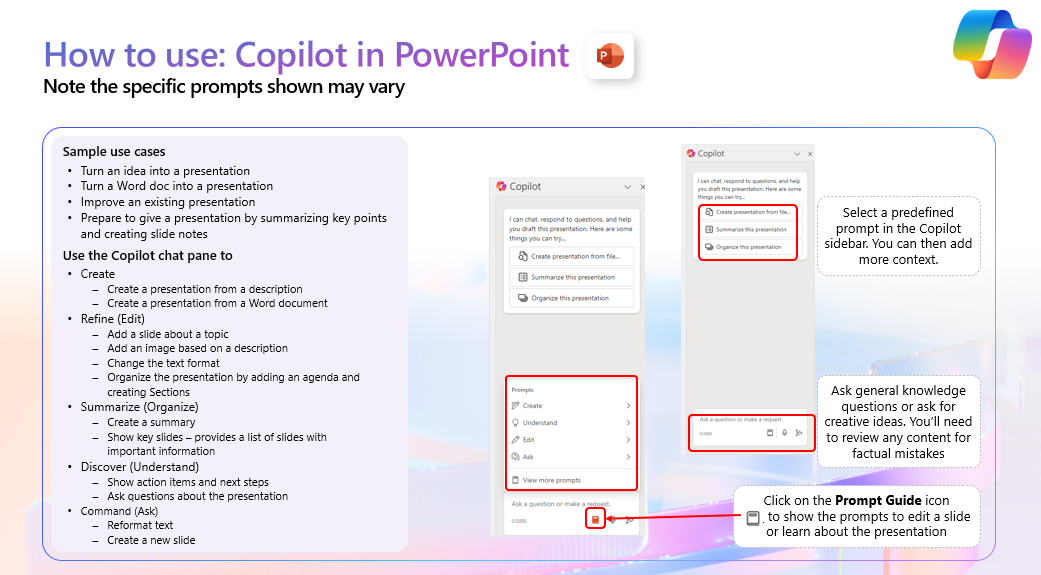 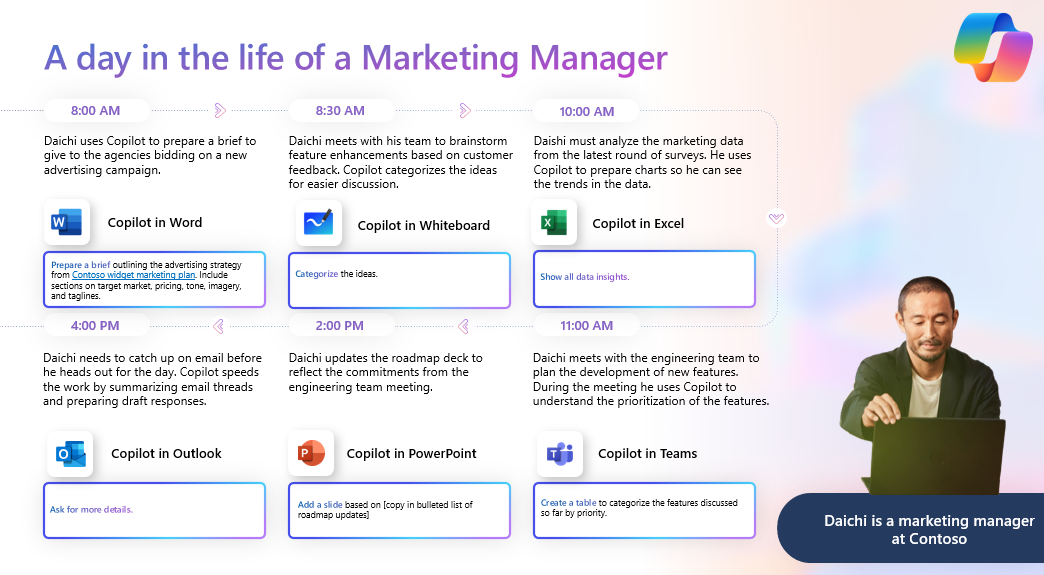 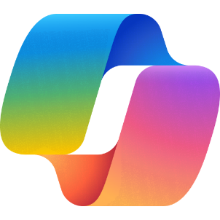 Copilot for Microsoft 365 Scenario LibraryDemos, use cases, instructions, and prompt guidance
The Pace and Volume of Work have only increased
64%
of employees don’t have enough time or energy to do their job
3x
More meetings than 2020
18
Searches per day
Source: 2023 Work Trend Index
[Speaker Notes: Based on our research, 64% of employees don’t have enough time or energy to do their job. ​

Over the past few years, the pace and volume of work have only increased. On a given workday, our heaviest users search for what they need 18 times, receive over 250 Outlook emails, and send or read nearly 150 Teams chats.1 Teams users globally are in three times more meetings each week than they were in 2020.2 And on Windows, some people use 11 apps in a single day to get their work done.

1 Data represents top 20 percent of users by volume of searches across M365 services, emails received, and sent and read chats in Teams, respectively 
2 Microsoft annual Work Trend Index 2023

 ​
And the primary causes of this time and energy drain are things like searching for information and navigating inefficient meetings. ​
Employees reported spending nearly 60% of their time on communicating and coordinating, leaving just 40% for creation, deep thinking and collaboration. ​
 ​
​The volume of data, emails and chats has outpaced our ability to process it all. We call it digital debt.​
 ​
Every minute spent managing this digital debt is a minute not spent on creative work. In a world where creativity is the new productivity, digital debt is more than an inconvenience – it’s impacting business. ​
 ​]
Copilot brings AI to everyone. Support roles like…
Executive
HR
Operations
Sales
CEOCIOCMOGM
PresidentSr Manager
Team Leader
Employment SpecialistHR Assistant
Recruiter
Labor Relations Payroll Specialist
Learning Lead
Operations Analyst
Operations Manager
Quality Control Lead
Account Executive
Quality analyst
Onboarding Specialist
Sales Associate
Sales Engineer
Sales Representative
Marketing
Finance
IT
Brand Manager
Content Strategist
Creative Director
Graphic Designer
Market Researcher
Product Marketing Manager
Accountant
Financial AnalystFinance Manager
Investment ManagerFinancial Advisor
Risk Specialist
Cybersecurity Analyst
Help desk Support
Hardware Technician
IT Project Manager
Network Administrator
Software Developer
Click on the use case you’d like to review
Keep Executives informed
Keep your Operations running smoothly
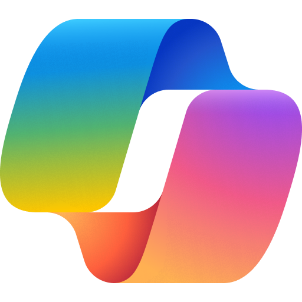 Help HR with hiring and engagement
Streamline Finance decisions
Boost Marketing speed and creativity
Give your Sales team an AI assistant to close deals
Amplify IT efficiency
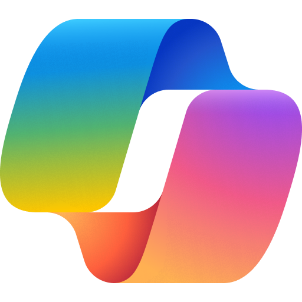 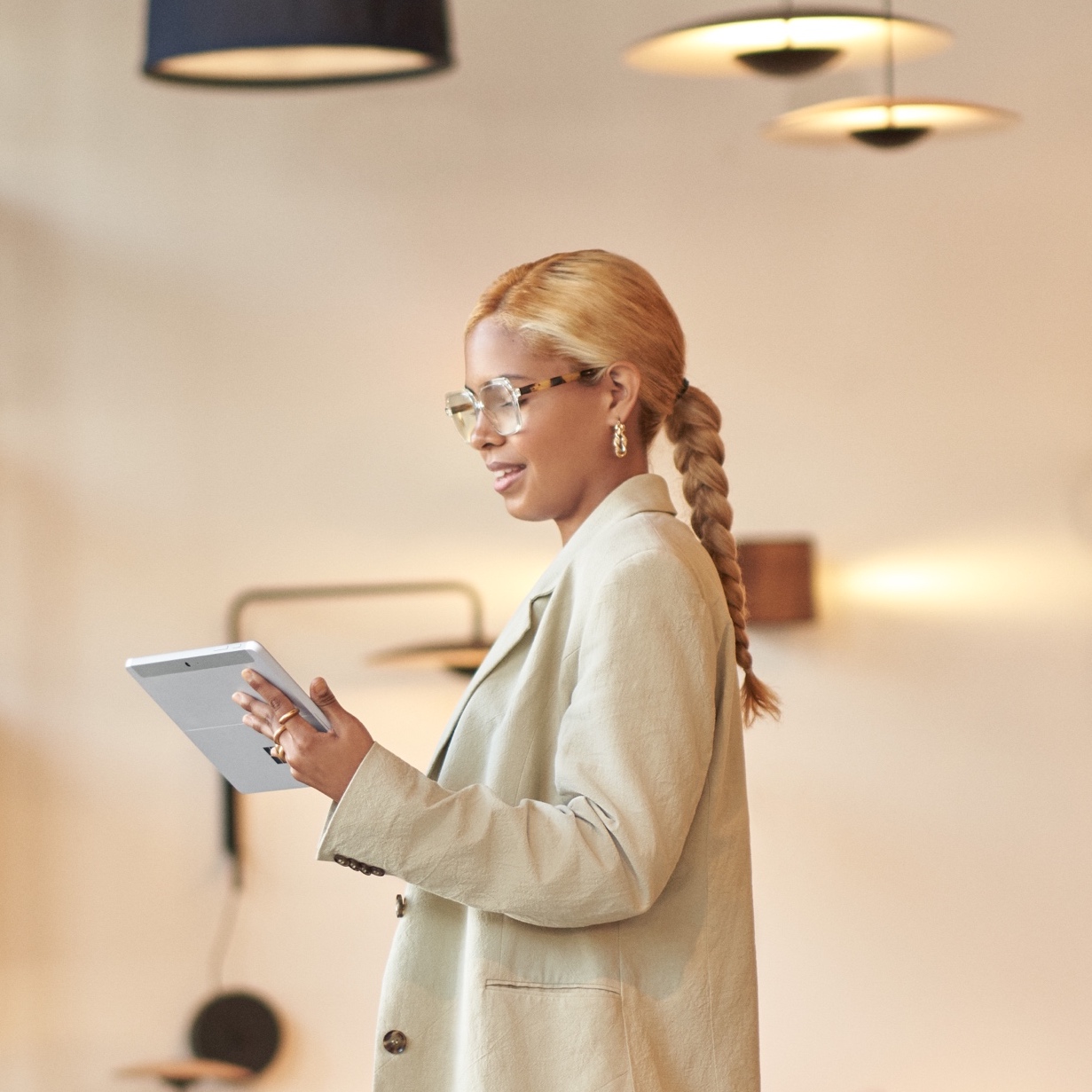 Copilot for Microsoft 365 AI for Executives
Your Personal AI Assistant
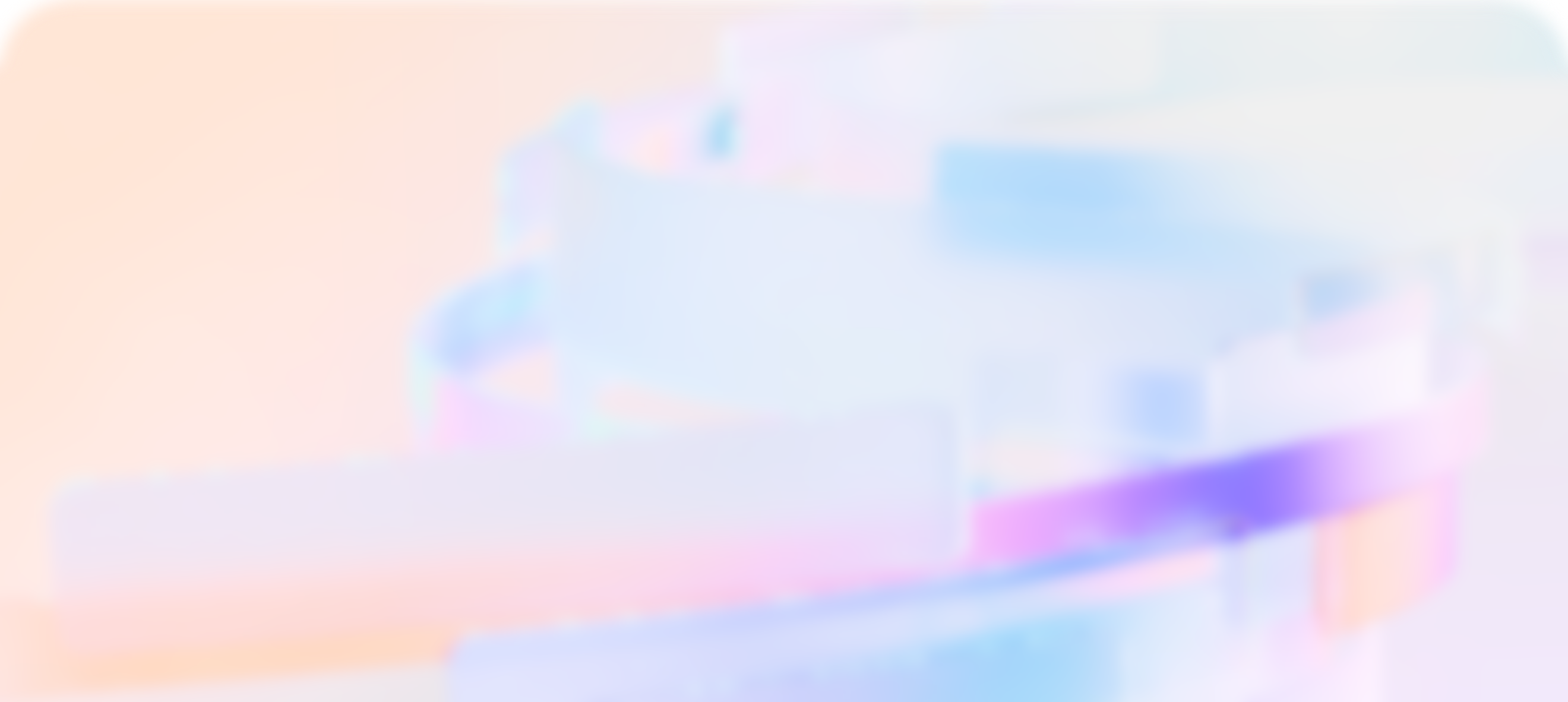 68% of people say they don't have enough uninterrupted focus time during the workday
Microsoft WorkLab Work Trend Index, May 2023
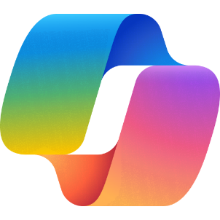 Prepare for a company-wide address
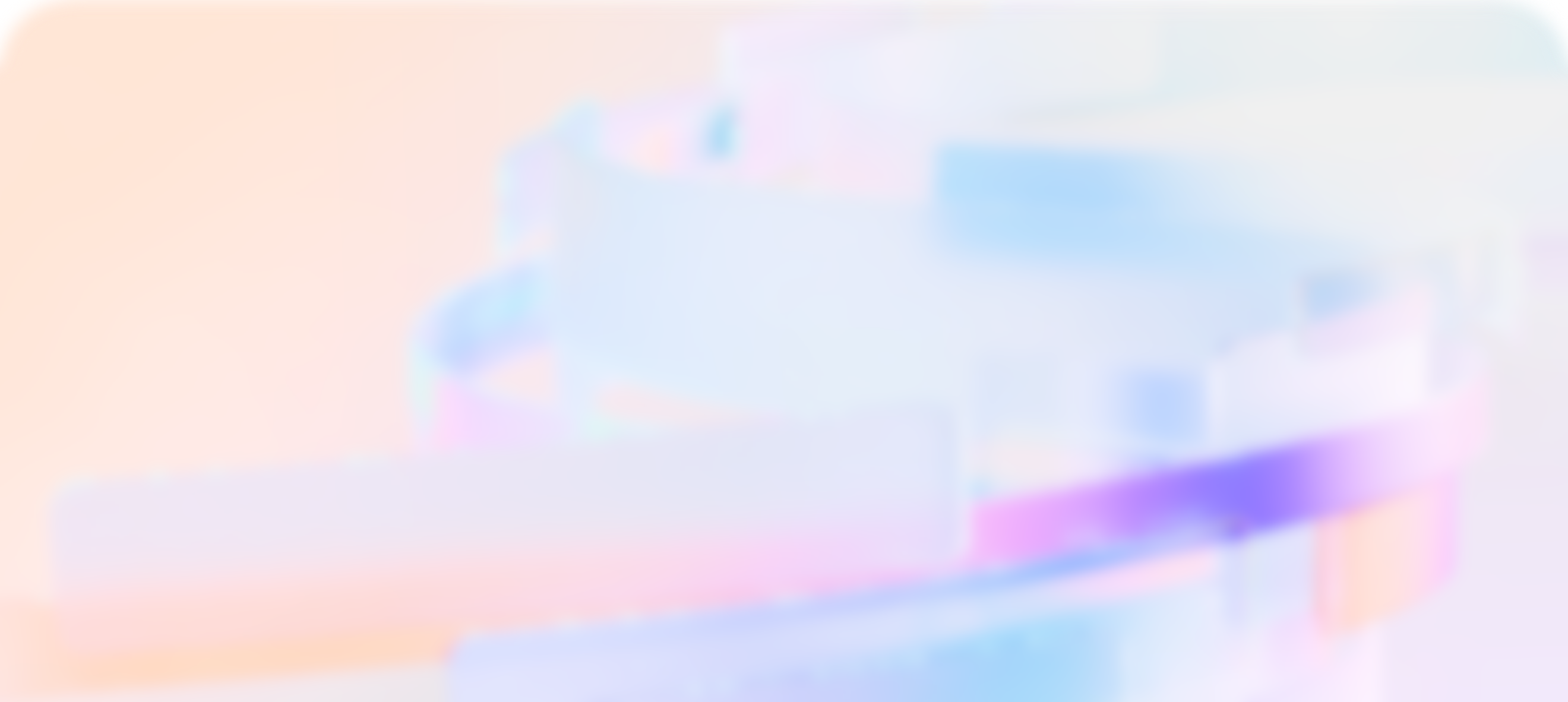 Icon Bank:
Quickly catch up on the latest developments and discussions related to the announcement by summarizing email threads and chat conversations.
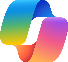 Microsoft Copilot
Microsoft Copilot
Executives are always pressed for time and Copilot simplifies many tasks in preparing for a meeting. But some things have to be perfect. Copilot also improves work quality so big events can happen flawlessly.
Meet with the executive team to review each business unit’s results. When closing the meeting ask Copilot to create action items from the conversation and assign owners.
Copilot in Teams
Revise the draft of the speech, asking Copilot to make it resonate more with the workers at the speech location.
Copilot in Word
Revise the presentation slides changing out a few images with suggestions from Copilot.
Copilot in PowerPoint
Review last quarter’s address by glancing over the meeting recap and asking Copilot about the numbers that were presented to ensure consistency.
68% of people say they don't have enough focus time during the workday
Copilot in Teams
Thank the team for watching the address by asking Copilot to draft a response that can be personalized in tone and length, even on the go.
Copilot in Outlook
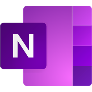 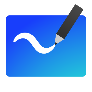 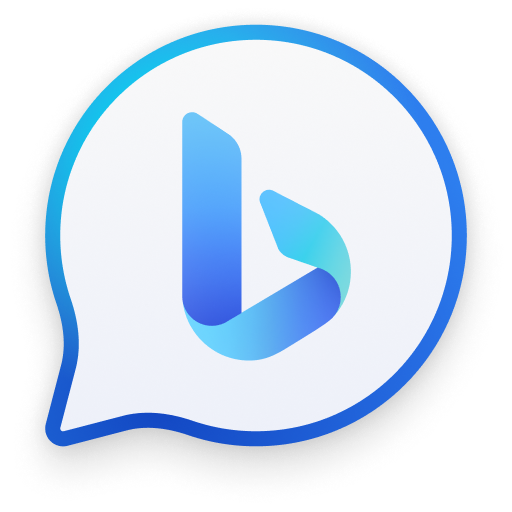 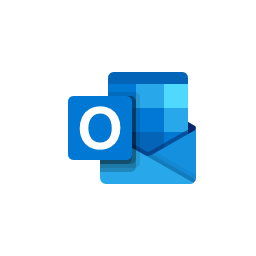 Copilot Product Documentation
Copilot for Microsoft 365 Adoption Site
How to use Copilot
Microsoft WorkLab Work Trend Index, May 2023
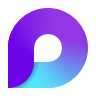 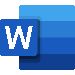 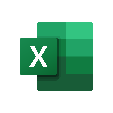 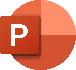 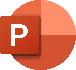 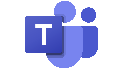 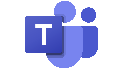 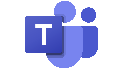 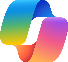 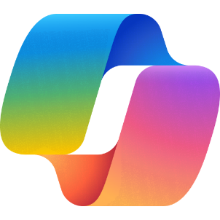 Prepare for a company-wide address
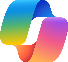 Catch up
Gather team input
Revise the speech
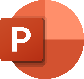 On chats and emails by prompting Microsoft Copilot
From the meeting recap prompt Copilot in Teams
Within the Word document select a paragraph and Copilot will offer several ways you could rewrite it
Summarize my emails and chats from the past week that mention the year-end results.
Generate a list of the key points made by each speaker.
Rewrite with Copilot.
Create the invitation
Review last quarter’s speech
Revise the presentation slides
From a new email select Draft with Copilot
From the meeting recap prompt Copilot in Team
Within the presentation prompt Copilot
Draft a detailed email thanking all employees for attending the year-end review. Make the tone friendly and mention how excited we are to continue our progress in the new year.
Summarize the meeting and list the key points. Tell me all of the revenue numbers that were presented
Add an image of an inspiring landscape of a mountain to match the company motto – “We overcome every obstacle”
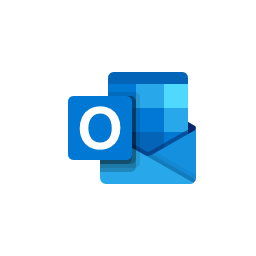 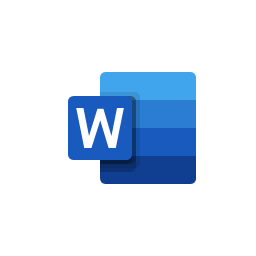 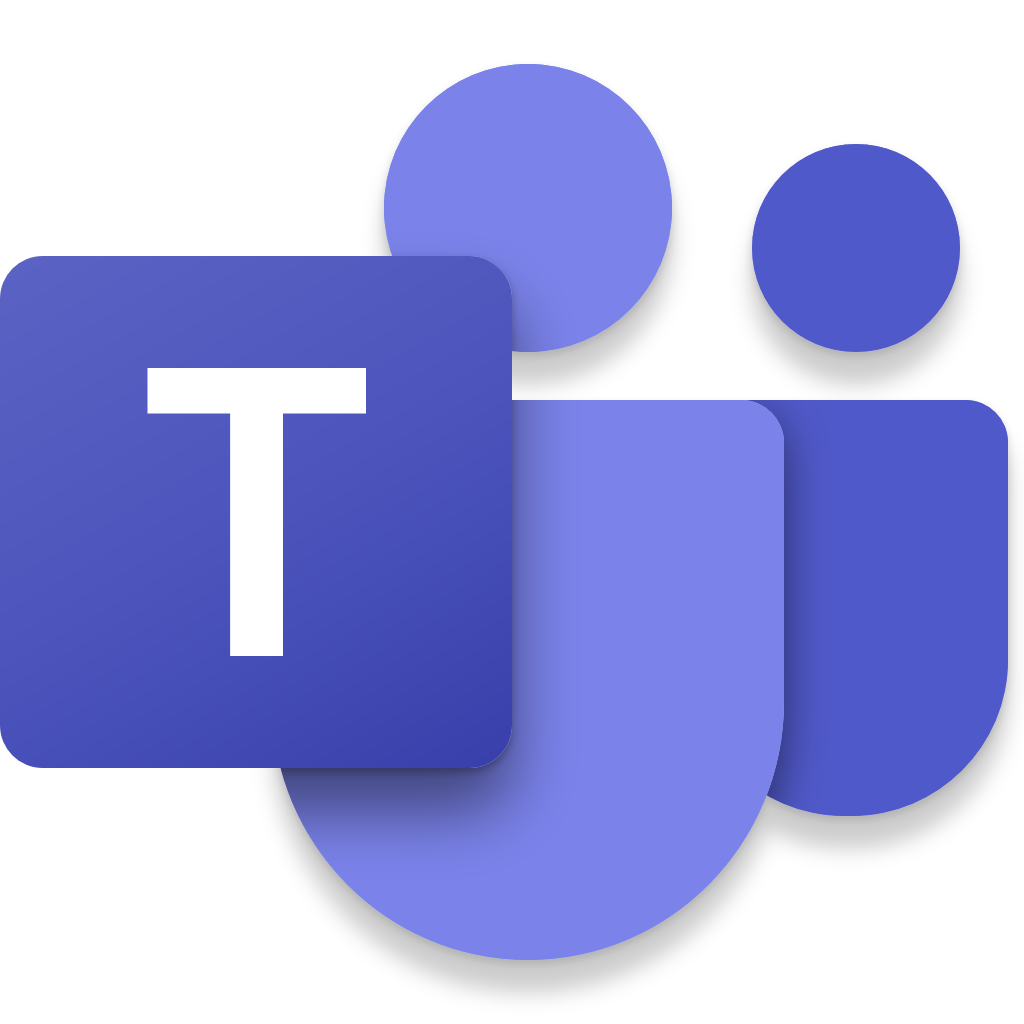 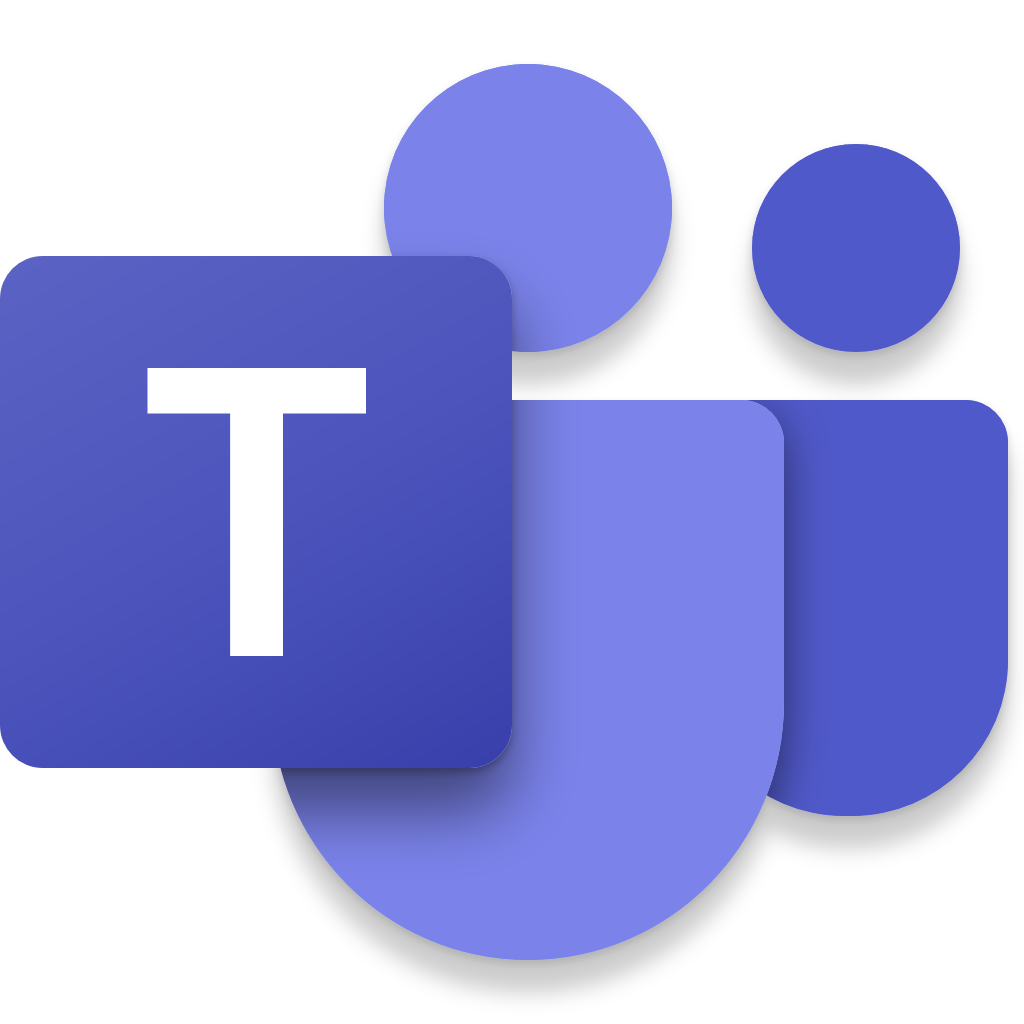 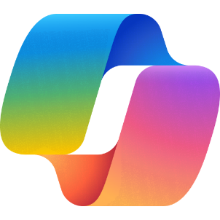 A day in the life of an Executive
7:00 AM
8:30 AM
9:00 AM
Tanya starts the day with a customer call in her hotel room. She uses Copilot to monitor for any disagreements.
After the call, Tanya summarizes her email threads from the day before and uses Copilot to create replies getting through all of her email in only 20 minutes.
Tanya has a few more minutes so she uses Copilot to catch up on the meetings she missed while flying in. She sends a few chats to provide instructions on the critical issues.
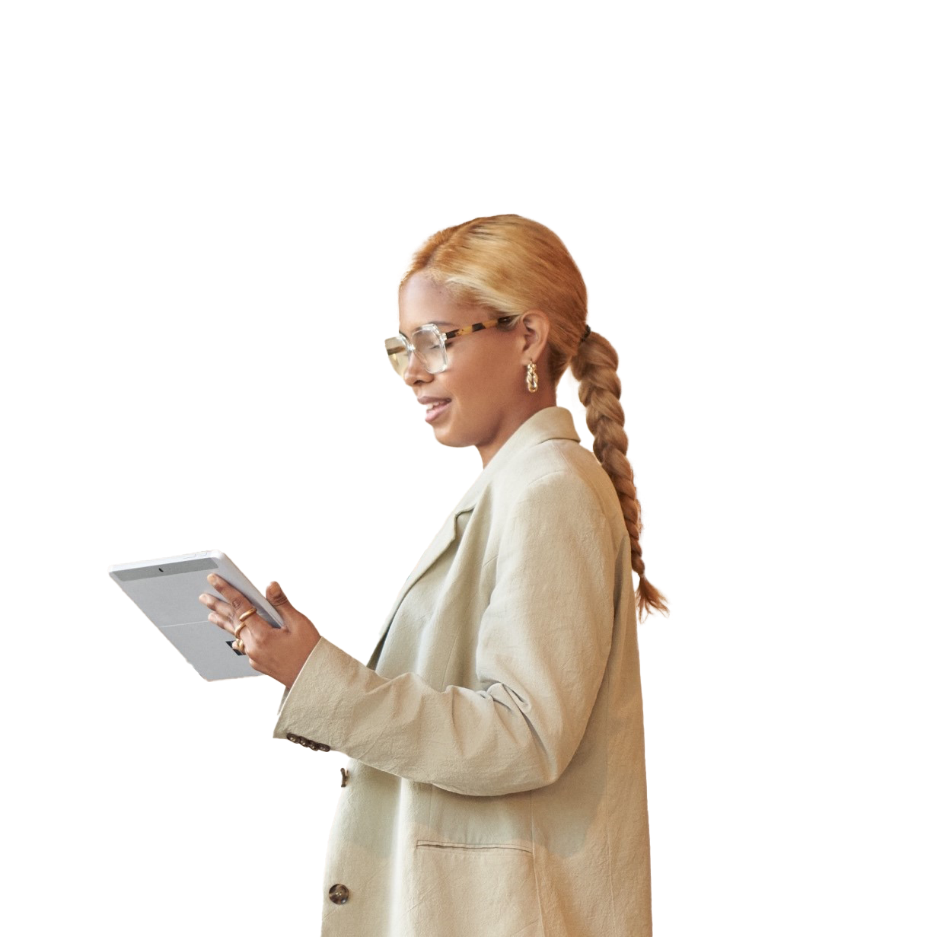 Copilot in Teams
Copilot in Outlook
Copilot in Teams
Reply in a professional tone with a short email saying that I am sorry for the issue with the product and we will have a response by 3 pm this afternoon.
What are some good follow up questions to make sure I understand the customer’s issue with the last delivery?
What was the main issue faced by the customer and what was the proposed solution and timing?
7:00 PM
3:00 PM
2:00 PM
The issue is finally under control and Tanya can get back to her speech. She isn’t happy with the introduction, so she asks Copilot to suggest some humorous opening lines for her speech. With a few tweaks she has the perfect start.
A critical production issue has occurred, and Tanya needs to get up to speed quickly. She asks Copilot for a summary of the emails and chats related to the issue
After a long session of meetings at a customer site, Tanya gets a chance to have a look at her speech for tomorrow and make a few updates. She uses Copilot to add a new section on bonus plan updates.
Copilot in Word
Microsoft Copilot
Copilot in Word
Tanya leads a product development team
Summarize all of the email and chats that mention the melt shop from the past two hours.
Add a new paragraph based on Contoso Bonus Plan for FY23.
Give me some suggestions of humorous ways to begin this speech.
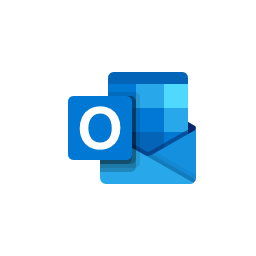 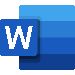 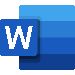 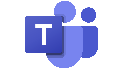 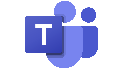 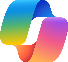 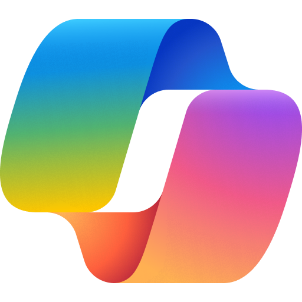 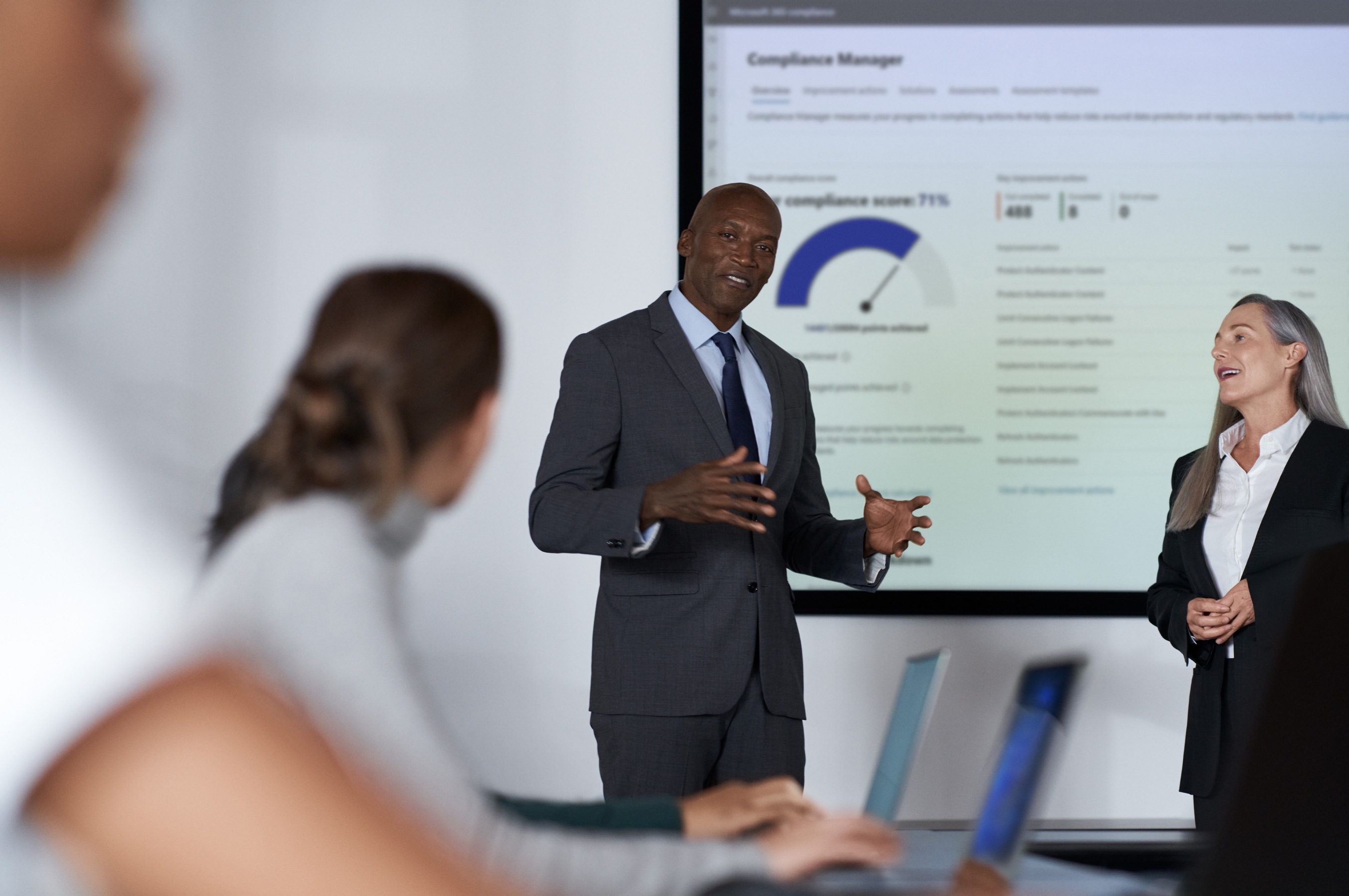 Copilot for Microsoft 365 AI for HR
Banish your busywork
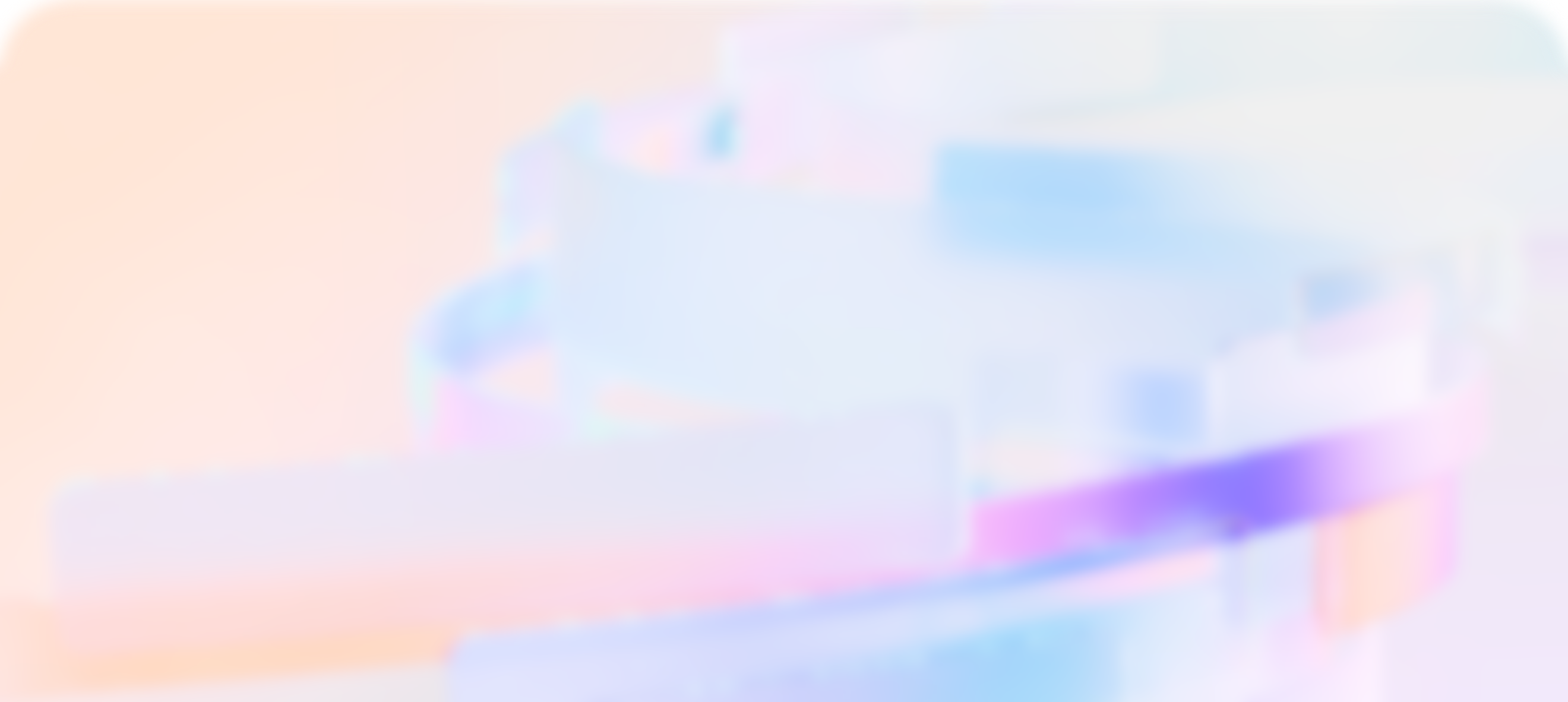 3 in 4 people would be comfortable using AI for administrative tasks
Microsoft WorkLab Work Trend Index, May 2023
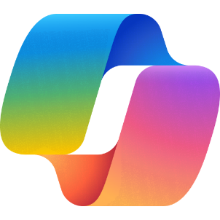 Copilot for Microsoft 365 augmented hiring workflow
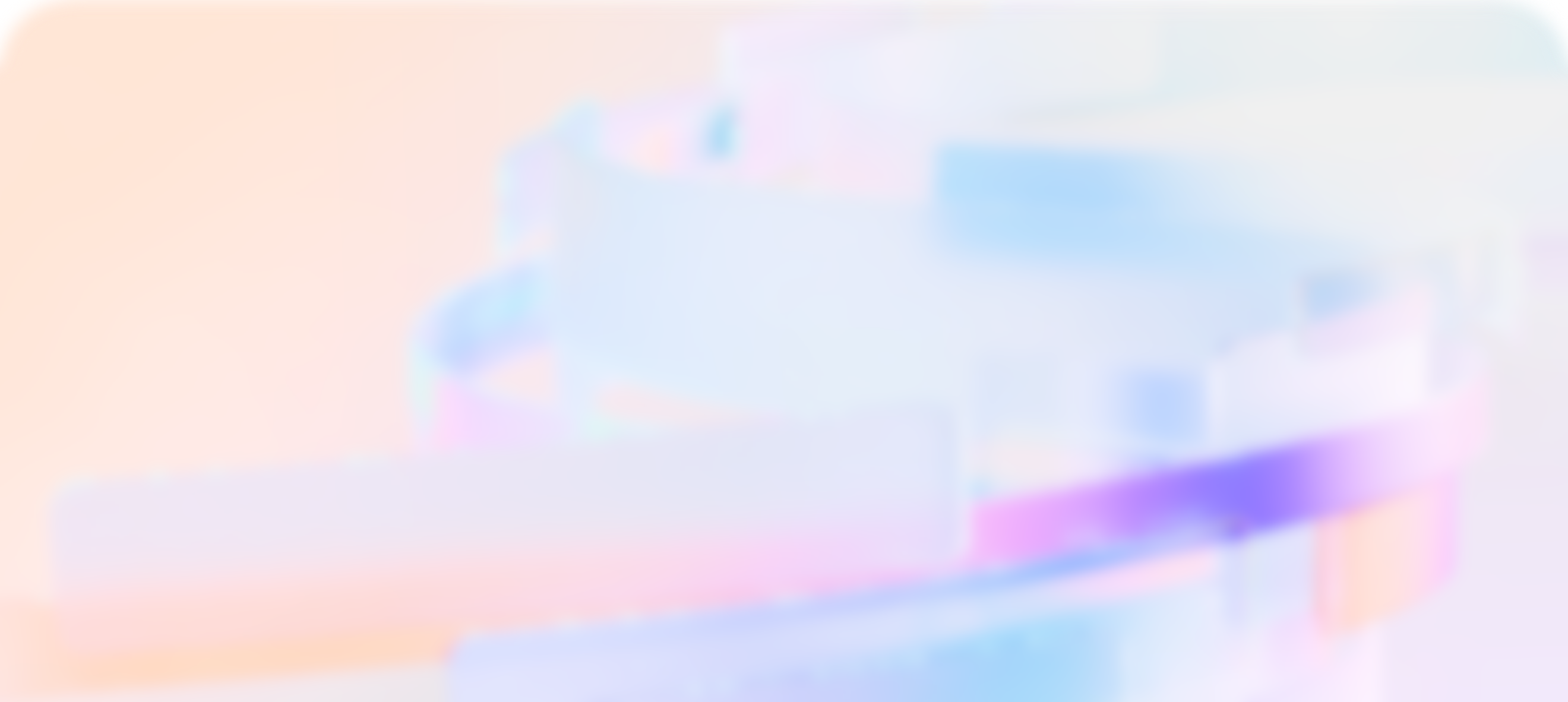 Icon Bank:
Create a job description by asking Copilot in Word to suggest skills, qualifications, and responsibilities.
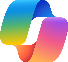 Microsoft Copilot
Copilot in Word
Hiring and onboarding typically costs a full year’s salary for each employee lost to attrition. Copilot for Microsoft 365 can help you create a more efficient hiring process that reduces costs and help ensure that you are selecting the most suitable candidates.
Discover the best candidates for a position by having Copilot extract skills, experience, and qualifications from a set of resumes.
Microsoft Copilot
Create interview questions based on unique job requirements then crowdsource additional ideas and have Copilot create a final list.
Copilot in Loop
Conduct a group interview in Teams and ask Copilot to summarize the contributions of each candidate.
Copilot in Teams
Command Copilot in Word to draft a customized offer letter based on your inputs.
Copilot in Word
3 in 4 people
would be comfortable using AI for administrative tasks
Copilot in PowerPoint
Create powerful onboarding materials in PowerPoint.
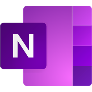 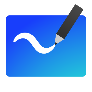 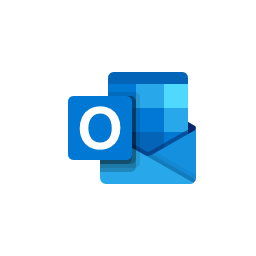 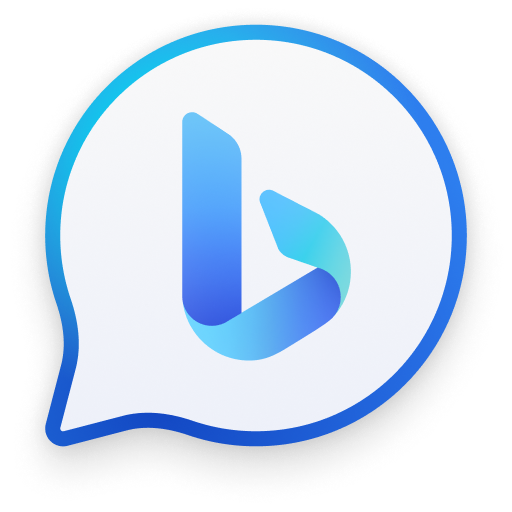 Copilot Product Documentation
Copilot for Microsoft 365 Adoption Site
How to use Copilot
Microsoft WorkLab Work Trend Index, May 2023
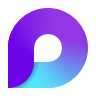 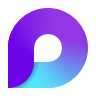 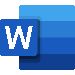 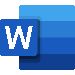 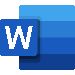 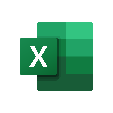 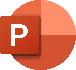 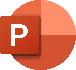 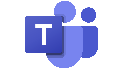 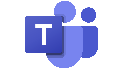 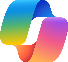 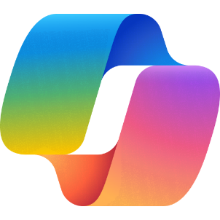 Copilot for Microsoft 365 augmented hiring workflow
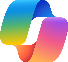 Create a job description
Discover qualified candidates
Create interview questions
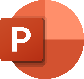 Starting from a blank document prompt Copilot in Word
Prompt Copilot in Microsoft Copilot
Prompt Copilot in Loop to create a set of interview questions
Create a set of interview questions for the position of Senior Animation Designer. Ask about previous experience, goals, and include some questions about personal interests.
Create a job description for a senior animation designer role, based on the Design Team Core Responsibility document.
Based on Candidate #1 resume provide a summary of the skills, experience, and qualifications of the candidate.
Conduct an interview
Create an offer letter
Create onboarding materials
During the interview prompt Copilot in Teams
Starting in a new email prompt Copilot in Word prompt
Starting with a new presentation prompt Copilot
What would some good follow up questions be based on what we have already discussed and are there any questions that I have not answered?
Create an offer letter to Maya for the position of Senior Animation Designer with a start date of March 16th. Include details on our benefits from our Benefits Handbook.
Create a presentation from  [Word document link to Senior Animation Designer Job Description] Create an overview the job responsibilities .
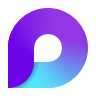 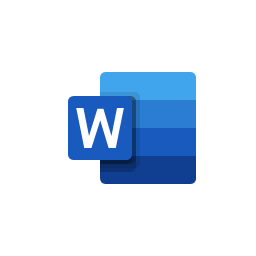 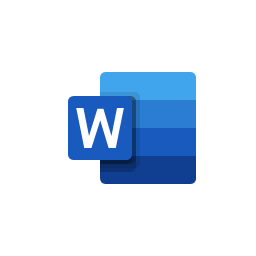 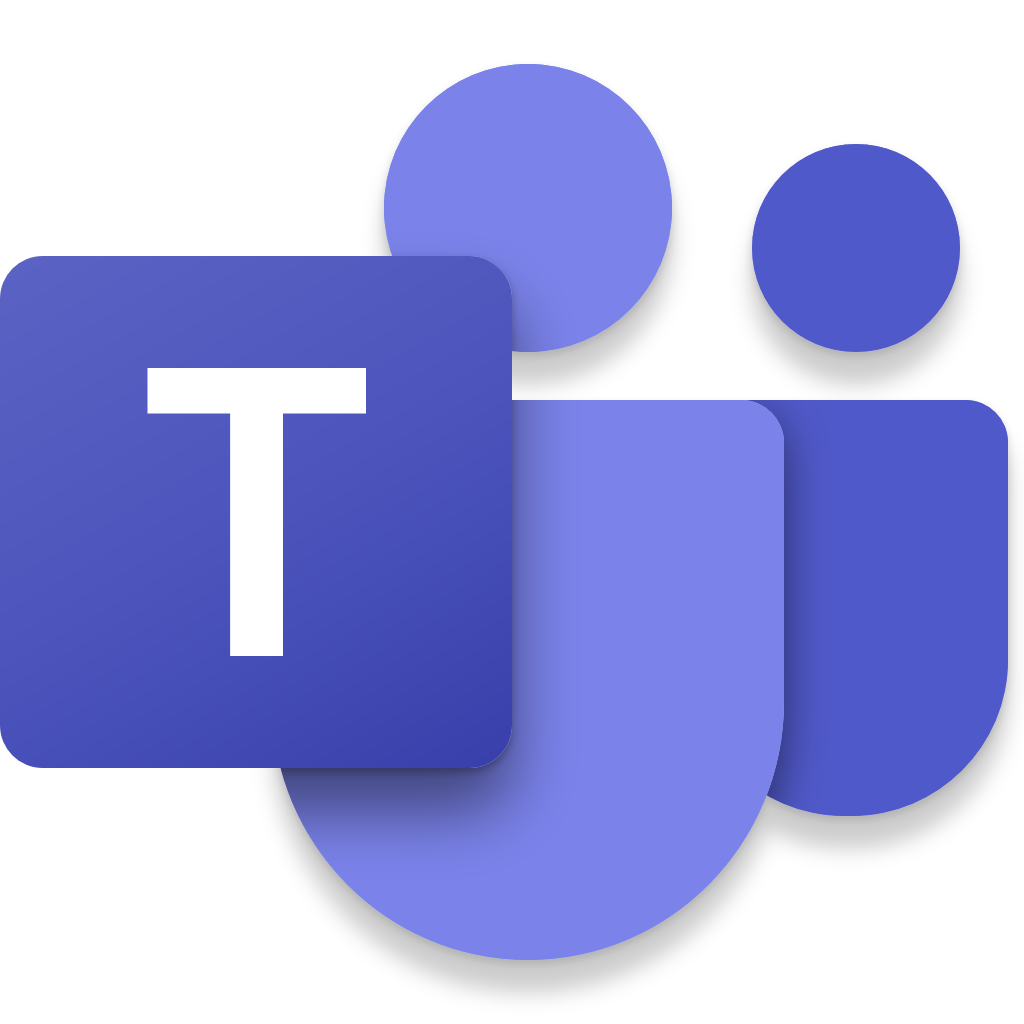 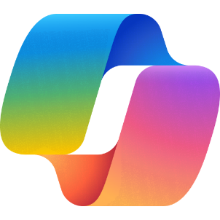 A day in the life of an HR manager
8:00 AM
9:35 AM
10:00 AM
Omar starts the day at home with an interview for a new teller candidate. He commands Copilot to suggest follow up questions and summarize the key points the candidate made.
At the office Omar summarizes some chat threads that occurred overnight at a subsidiary and can quickly assess the situation and provide guidance to his team to address the issue.
Omar asks Copilot to create a summary of the organization’s new compliance handbook to ensure it has the key points. He then commands Copilot to fill in the missing sections.
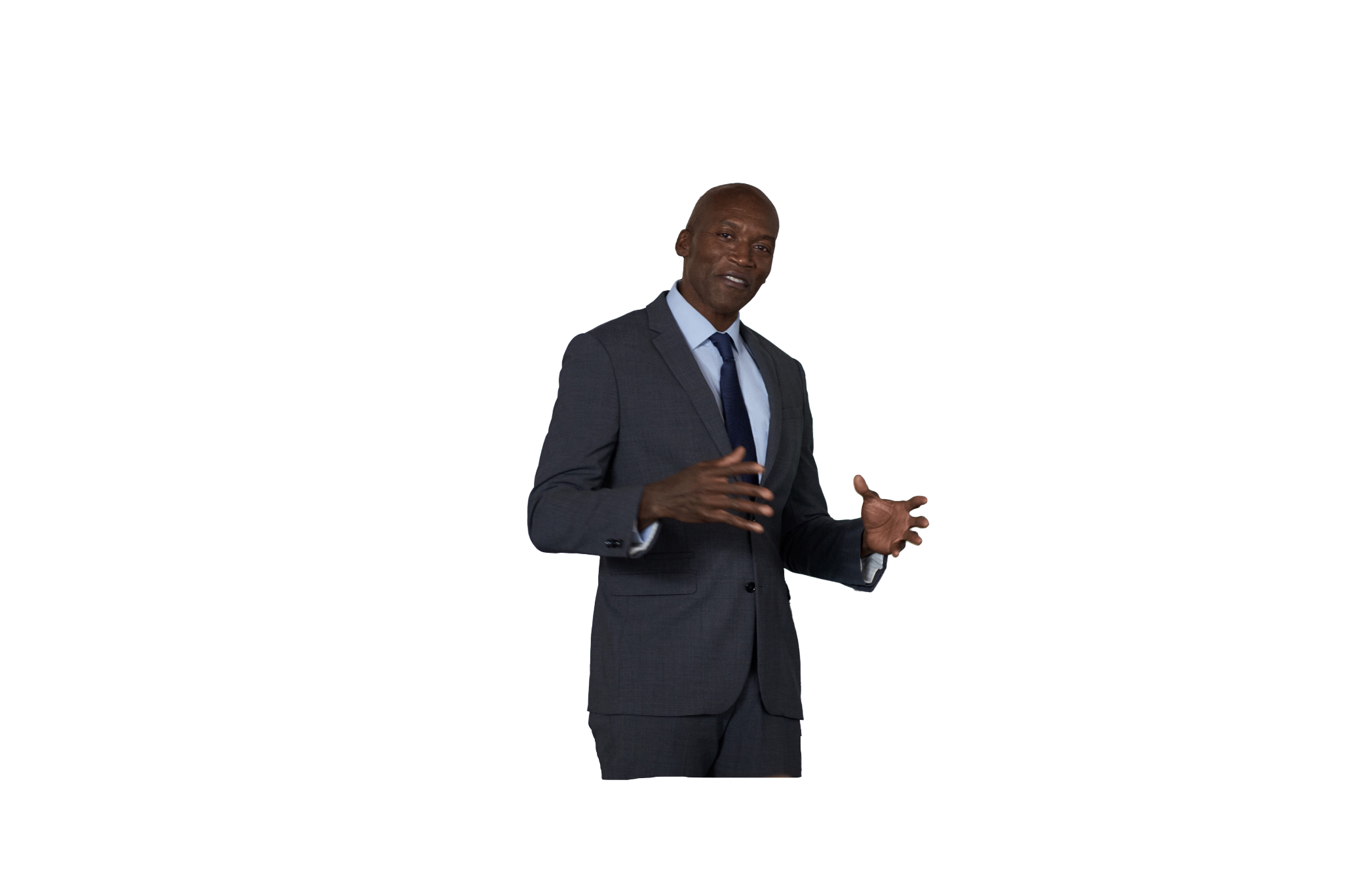 Copilot in Teams
Copilot in Teams
Copilot in Word
Summarize this thread and include the key issues and suggestions for resolution along with who had the suggestions.
Summarize the Contoso Compliance Handbook in about four paragraphs for an executive and also provide a list of key points.
What are some good follow up questions to learn more about this person’s skills and experience?
4:00 PM
2:00 PM
1:00 PM
Omar has missed a few calls and emails. He commands Copilot to summarize the email threads and then uses the summaries to draft responses.
Omar commands Copilot to add a slide to his presentation that can be used to explain the team’s initiatives.
The bank has recently initiated some employee experience initiatives, so Omar checks the latest attrition numbers in Excel and asks Copilot to add some calculations and produce a chart for his presentation to his leadership team.
Copilot in Outlook
Copilot in PowerPoint
Copilot in Excel
Omar leads HR for a regional bank
Add a column that averages the other columns for each month.
Add a slide about potential HR initiatives
Summarize this thread.
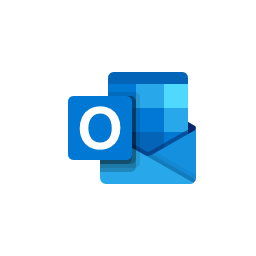 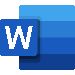 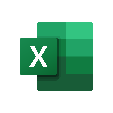 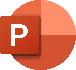 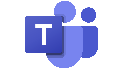 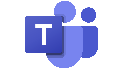 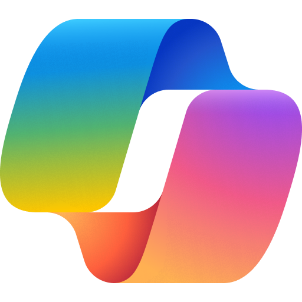 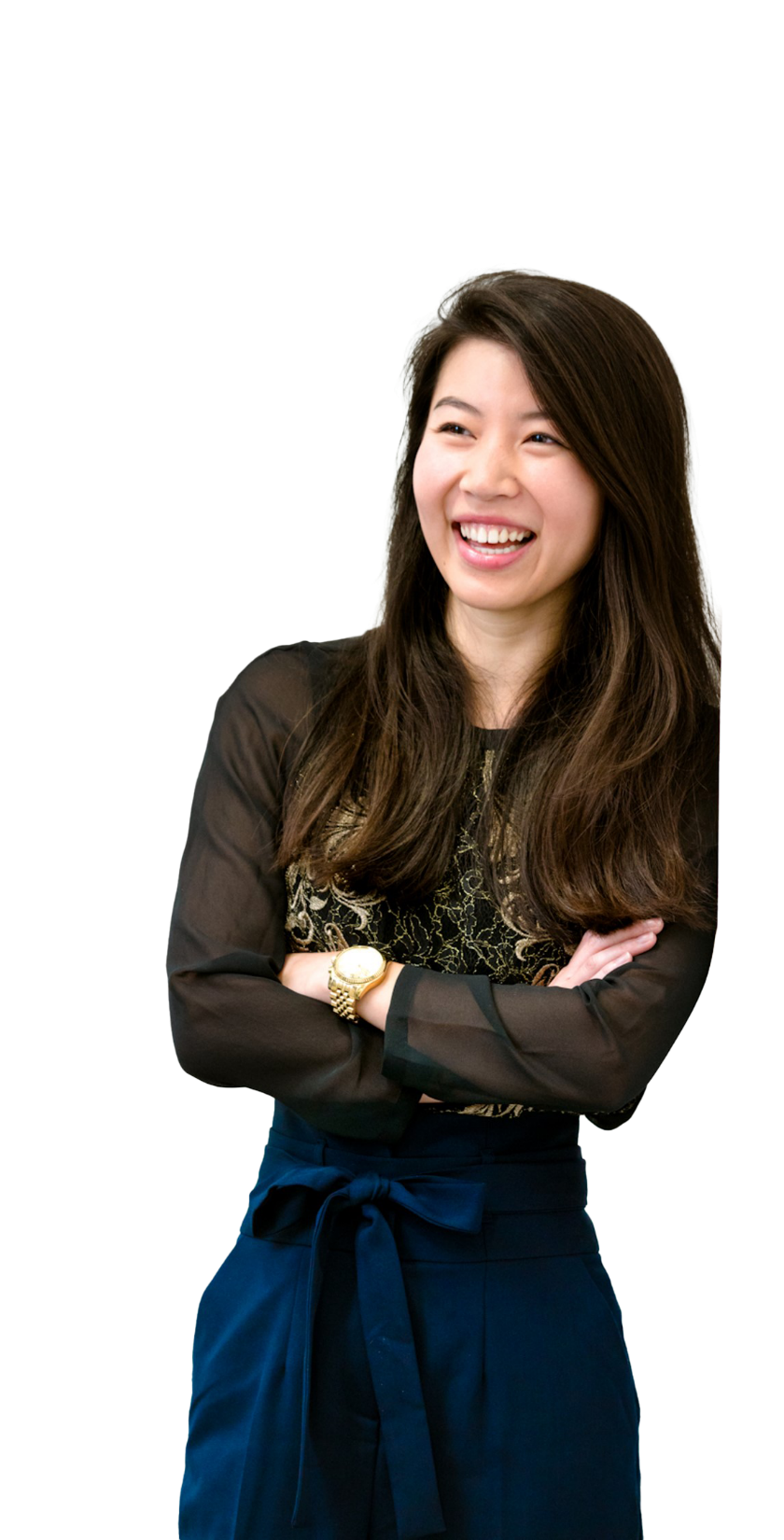 Copilot for Microsoft 365 AI for Operations
Capture actions to keep operations running
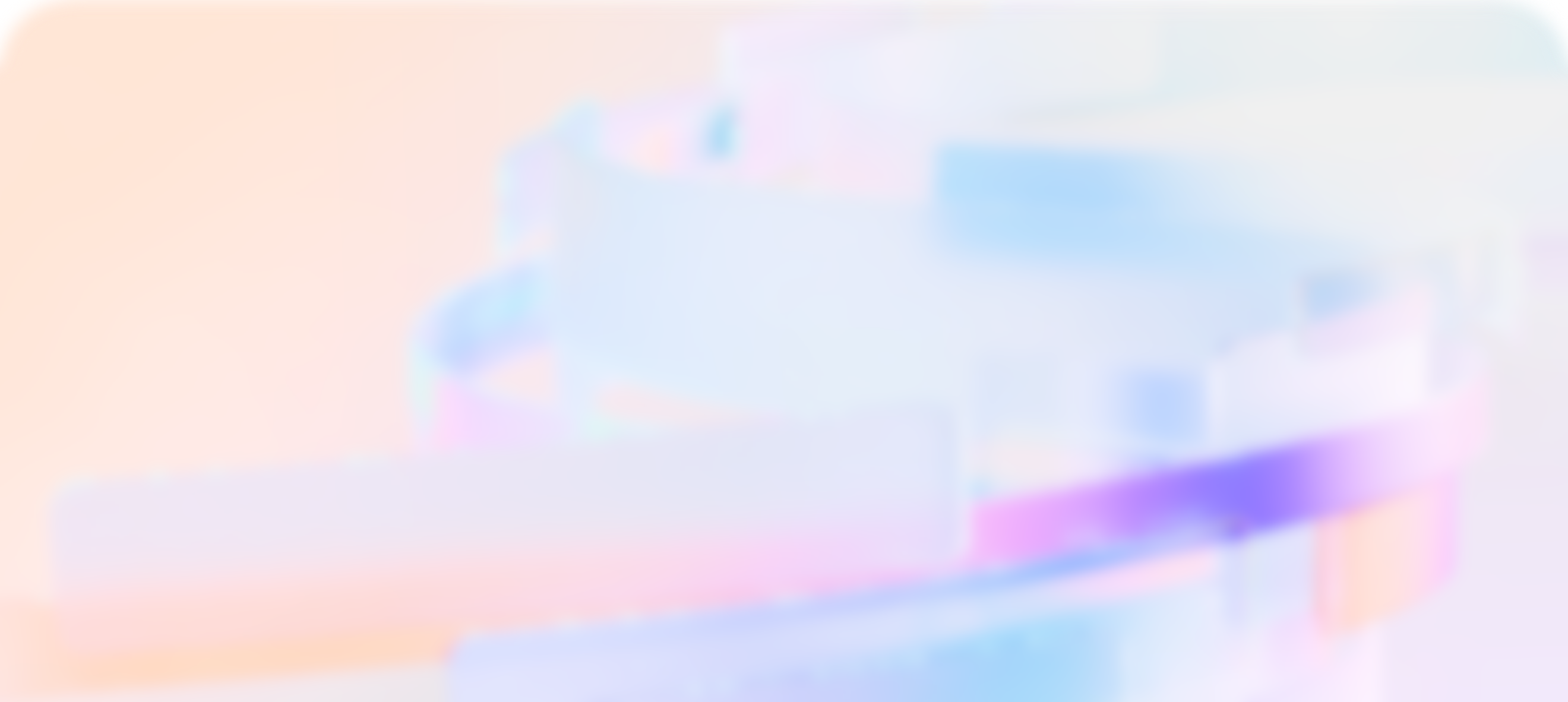 80% of people would be comfortable using AI to summarize meetings and action items
Microsoft WorkLab Work Trend Index, May 2023
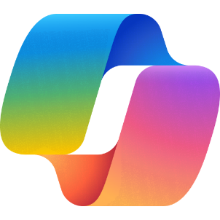 Solve a production issue with Copilot for Microsoft 365
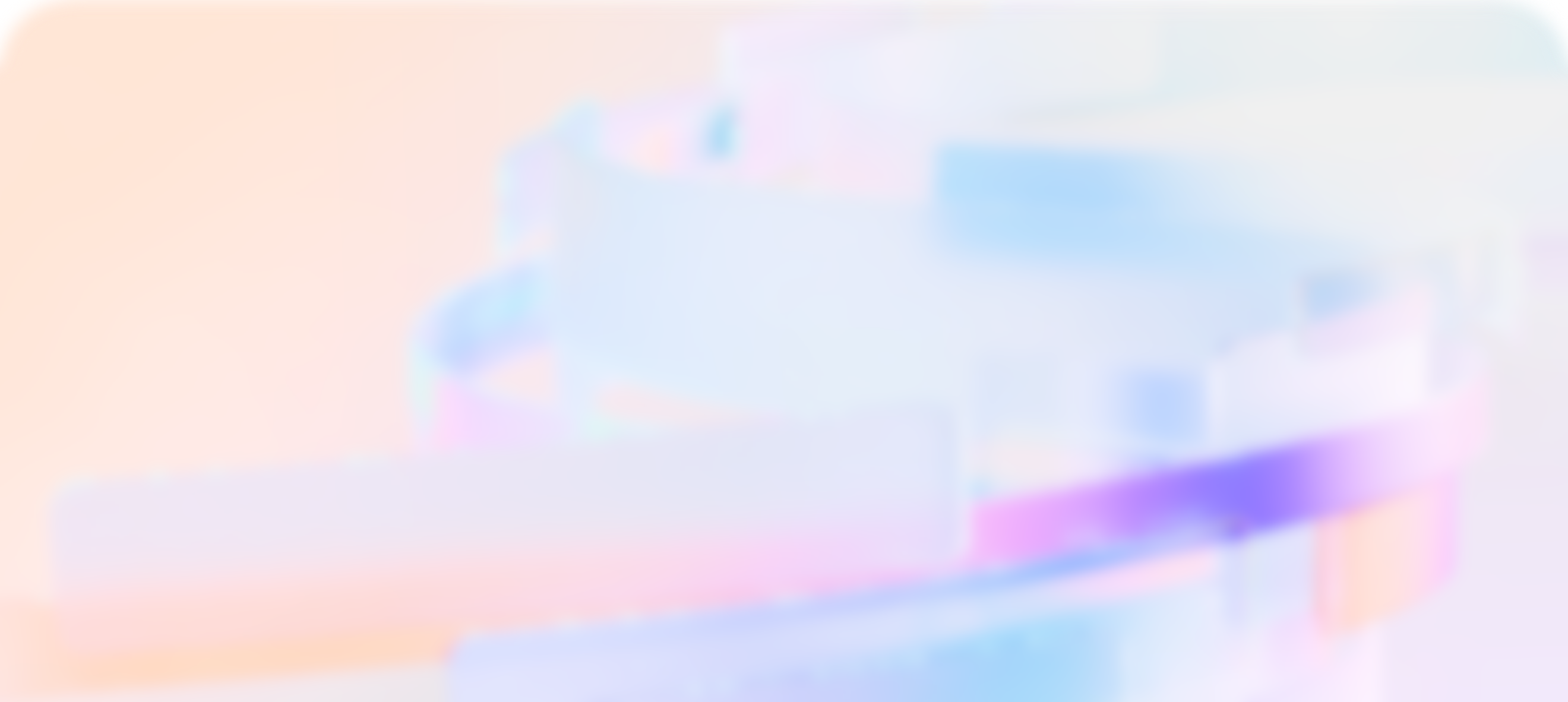 Icon Bank:
Discover production defect rates for Six Sigma reporting using Copilot in Excel to suggest new calculations and produce charts.
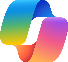 Microsoft Copilot
Copilot in Excel
Production issues cost money so solving them quickly is always a top priority. Using Copilot for Microsoft 365 to identify issues and find solutions can reduce the cost of lost production.
Discover solutions to similar production issues using Microsoft Copilot to search internal files.
Microsoft Copilot
Copilot in Whiteboard
Organize the ideas after a whiteboarding session for potential solutions.
Hold a weekly meeting to track the implementation of the solution. Use Copilot to summarize each meeting and list open items.
Copilot in Teams
Create an email to the engineering and production employees thanking them for their extra work in resolving the issue.
Copilot in Outlook
80% of people
would be comfortable using AI to summarize meetings and action items
Copilot in PowerPoint
Create a presentation on the root cause analysis based on the analysis report.
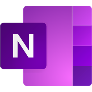 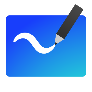 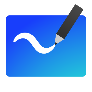 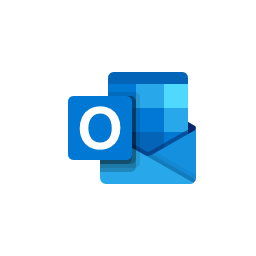 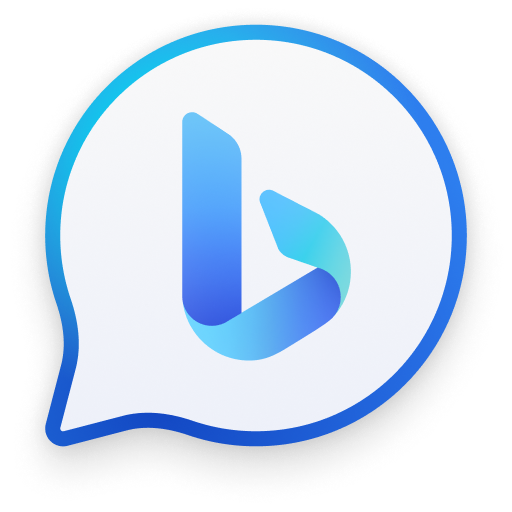 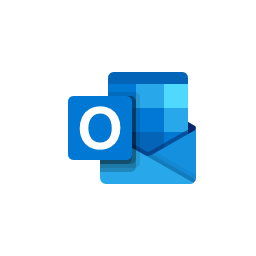 Copilot Product Documentation
Copilot for Microsoft 365 Adoption Site
How to use Copilot
Microsoft WorkLab Work Trend Index, May 2023
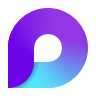 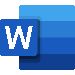 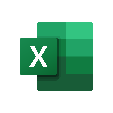 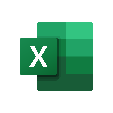 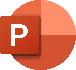 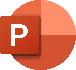 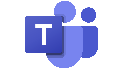 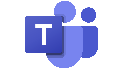 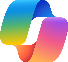 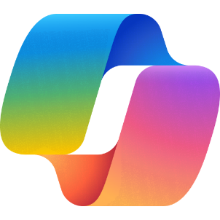 Solve a production issue with Copilot for Microsoft 365
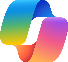 Analyze production data
Discover past solutions
Brainstorm new solutions
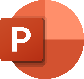 Using a table of Six Sigma data select the prompt Show data insights
From Microsoft365.com prompt Copilot in Microsoft Copilot
After collecting the ideas click on Organize using Copilot in Whiteboard
Find information on troubleshooting our current production equipment from across the equipment manuals. Look for information on how to reset the processor.
Show data insights.
Organize
Summarize the weekly status meeting
Thank employees for their work
Create a root cause analysis report
Starting in a new email prompt Copilot in Outlook prompt
Starting with a new presentation prompt Copilot
From the meeting recap prompt Copilot in Teams
Create an email thanking all the people who helped to identify the issue and implement the solution. Include that we resumed full production on Tuesday at 6 pm and limited the shutdown to 3 days.
Summarize the meeting and list the action items discussed and their current status.. List all of the decisions that were made and issues that were resolved.
Create a presentation that summarizes  [Word document link to Production issue root cause analysis report.docx]
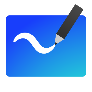 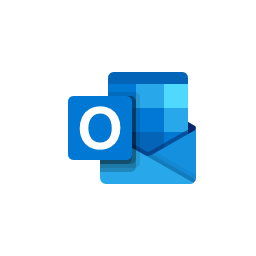 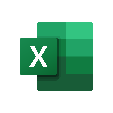 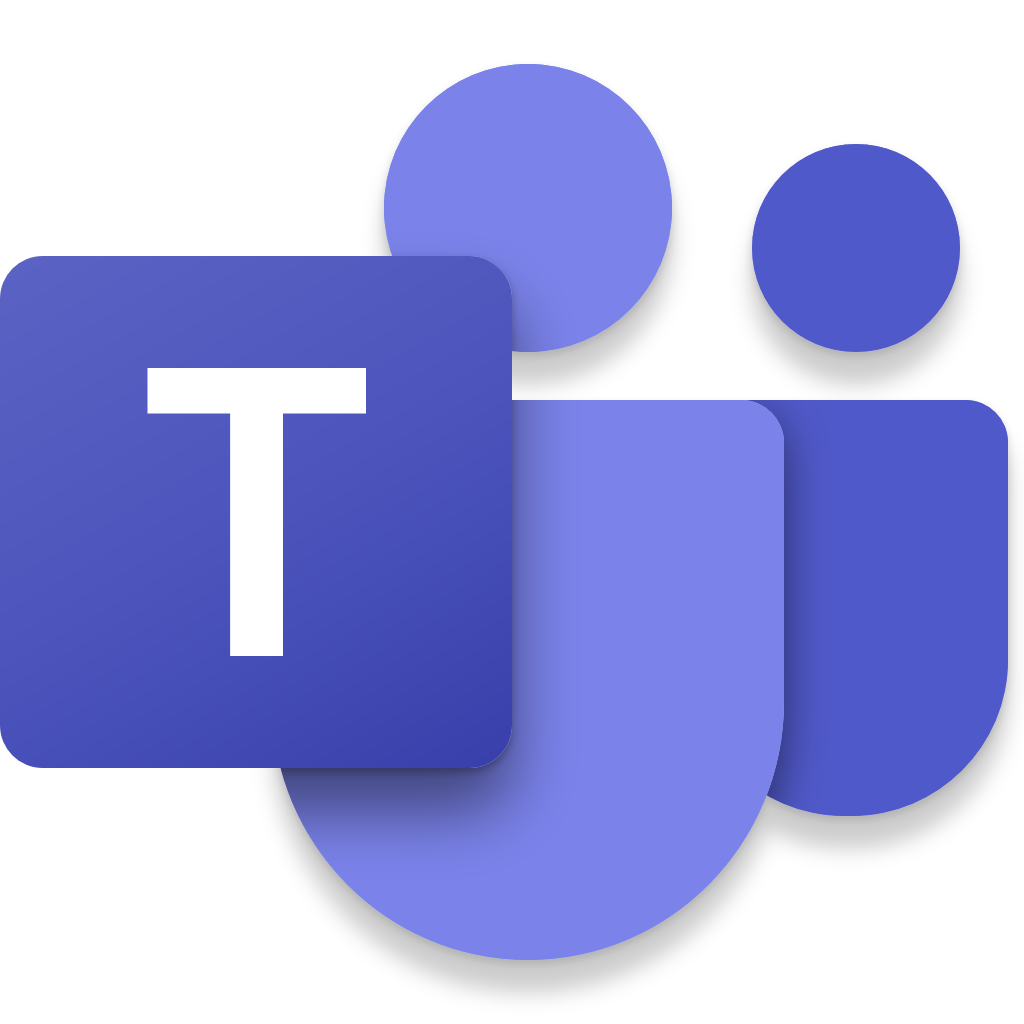 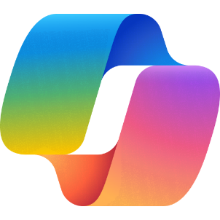 A day in the life of an Operations manager
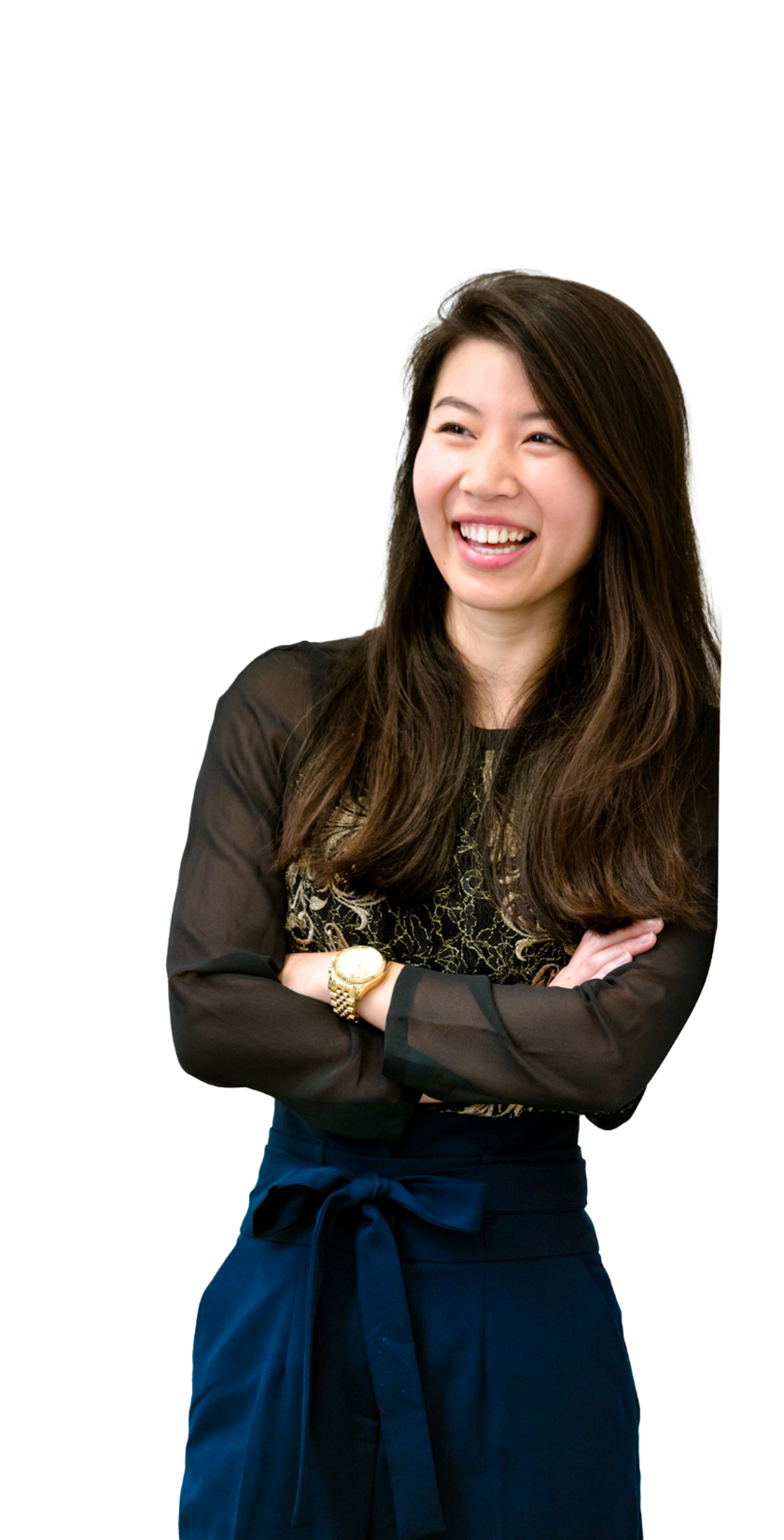 7:00 AM
8:30 AM
9:00 AM
Megan meets with the production team at the overseas manufacturing site to discuss changes required for new product updates.
At the office Megan reviews the manufacturing cost impacts of suggested product design changes.
Megan asks Copilot to create a new presentation based on the Product Design Guidelines and then she copies in the charts from the cost analysis.
Copilot in Teams
Copilot in Excel
Copilot in PowerPoint
What are some good follow up questions to make sure I understand the impact on the manufacturing process for each product update we discussed?
Add a column that totals the additional costs for the priority 1 updates.
Create a presentation from [Word document link to Project Contoso Product Design Guidelines]
4:00 PM
2:00 PM
11:00 AM
Megan needs to finish up the leadership white paper for her new product proposals. She asks Copilot to revise some of the sections and adds an executive summary.
After a lunch meeting, Megan uses Copilot to summarize her new emails and draft responses. She also reviews the recap of a meeting she missed and asks Copilot to list her action items.
Catching up on requests for time off, Megan asks Copilot to find all emails from this month asking for time off. The requests all look good, so she asks Copilot to draft approval messages.
Copilot in Word
Copilot in Teams
Microsoft Copilot
Megan leads a product development team
What are the action items from the meeting include who proposed the item and who was designated as being responsible.
I need to share the main points in an executive summary. Write three paragraphs that include why these points are important to our company.
Find all of the emails I received this month where people are asking for time off.
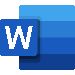 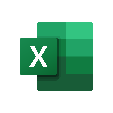 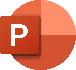 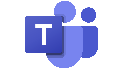 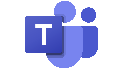 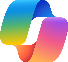 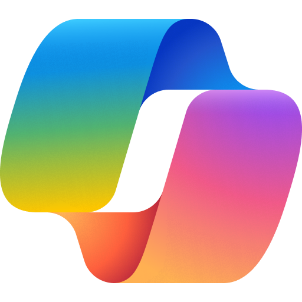 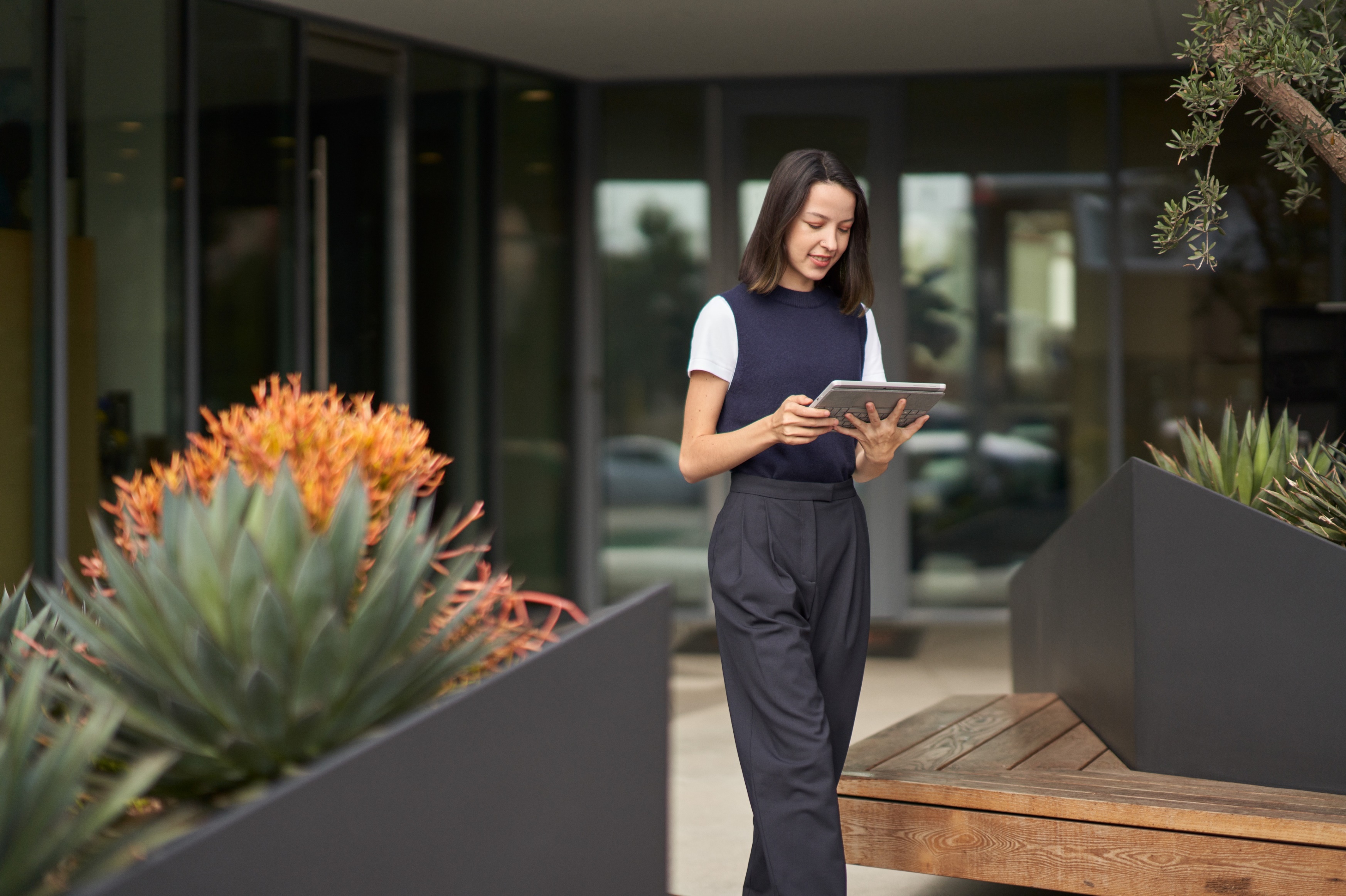 Copilot for Microsoft 365 AI for Sales
Give your sales team an AI assistant
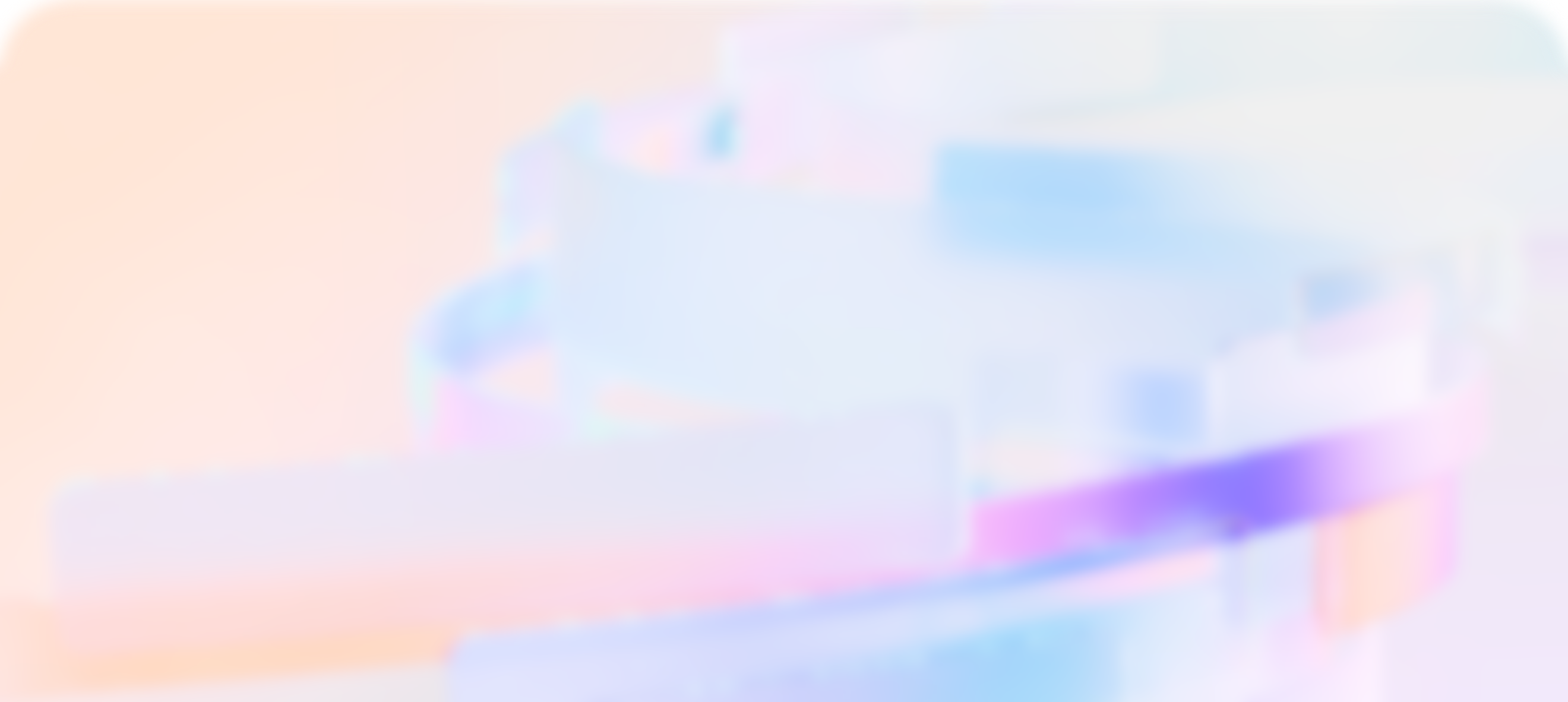 86% of people are looking for AI to assist with finding the right information
Microsoft WorkLab Work Trend Index, May 2023
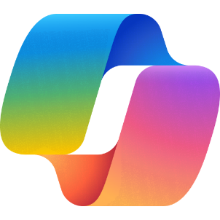 Deliver better sales presentations with an AI assistant
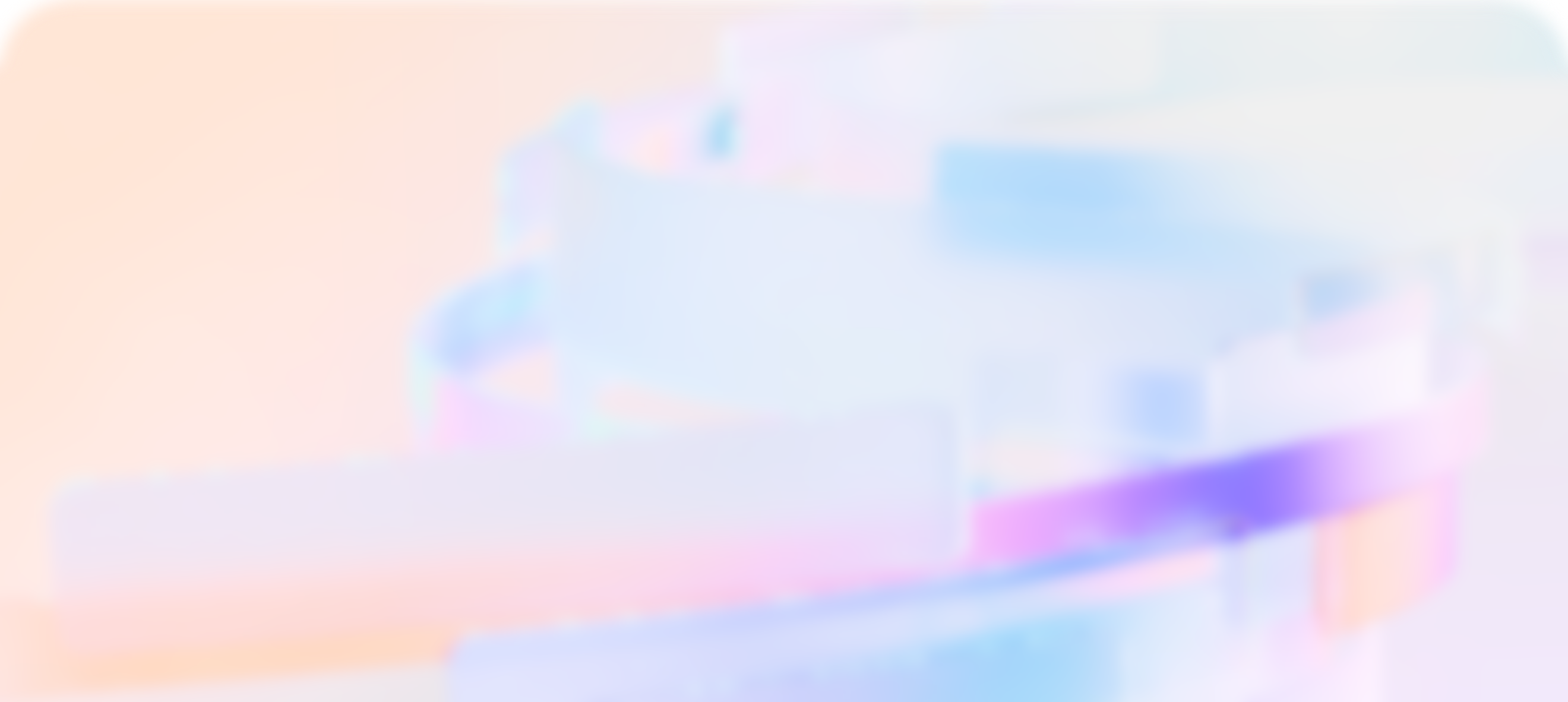 Icon Bank:
Refine the customer discovery session goals and components using Copilot in Loop.
Microsoft Copilot
Copilot in Loop
From conducting industry research to creating proposals, Copilot works alongside sales teams, handling administrative and routine, repetitive tasks. As a result, they can save time and focus on building pipeline and closing deals. .
Discover information on the customer using Microsoft Copilot to summarize their Annual Report for goals, risks, and financial information.
Microsoft Copilot
Create a bulleted list of notes using recent email threads before the meeting with the customer to understand the asks that need to be addressed.
Microsoft Copilot
Refine a sales presentation with a new slide using customer details from the email summary and visuals relevant to their industry.
Copilot in PowerPoint
Give the customer your full attention in the meeting by relying on Copilot to handle note taking. Ask Copilot to summarize the meeting and provide detailed action items.​
Copilot in Teams
86% of people
are looking for AI to assist with finding the right information
Draft the final proposal using Copilot to take content from your emails, meeting notes, and presentations.
Copilot in Word
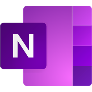 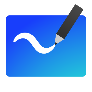 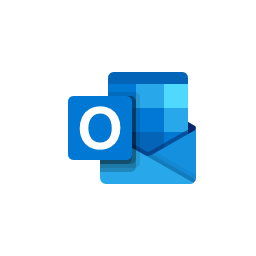 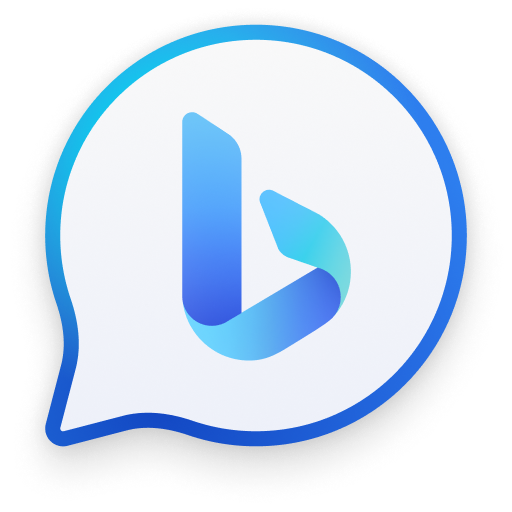 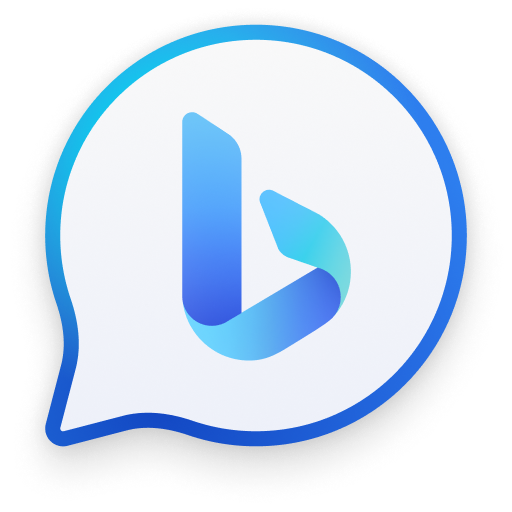 Copilot Product Documentation
Copilot for Microsoft 365 Adoption Site
How to use Copilot
Microsoft WorkLab Work Trend Index, May 2023
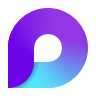 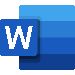 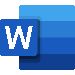 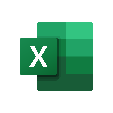 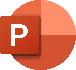 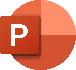 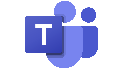 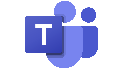 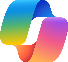 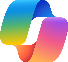 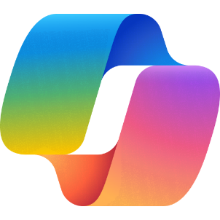 Deliver better sales presentations with an AI assistant
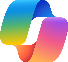 Refine a discovery session
Discover company information
Find the asks in your emails
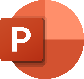 Prompt Copilot in Loop
Prompt Microsoft Copilot in the Edge browser sidebar
From the Microsoft Copilot app in Teams prompt
Create a set of questions for a customer discovery session focused on the primary use cases for the product.
Provide me with a bulleted list of notes from my emails mentioning Fabrikam over the last two weeks.
Summarize the Contoso annual report including goals, risks, and financial metrics.
Update the sales presentation
Summarize the meeting
Create the proposal
In the existing presentation prompt
From the meeting recap prompt Copilot in Teams
Starting with a new document prompt Copilot
Add a slide about [copy in email summary from Microsoft Copilot] and include an image appropriate for the medical industry.
Summarize the meeting and list the action items discussed and their current status.
Create a proposal based on Contoso Sales Presentation.pptx and Sales Meeting Notes.docx.
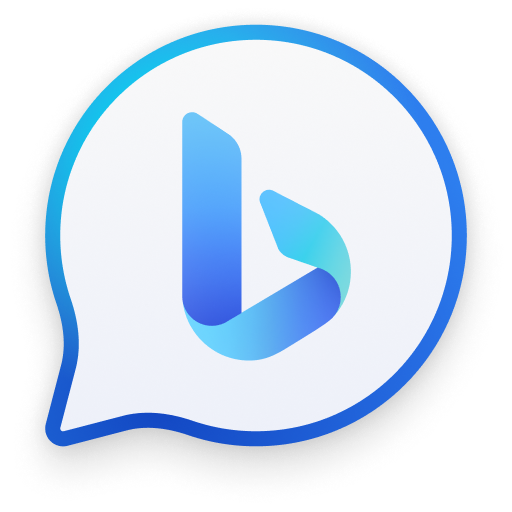 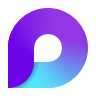 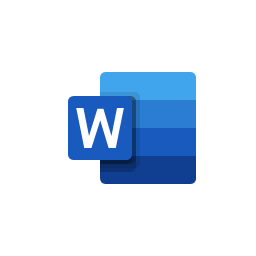 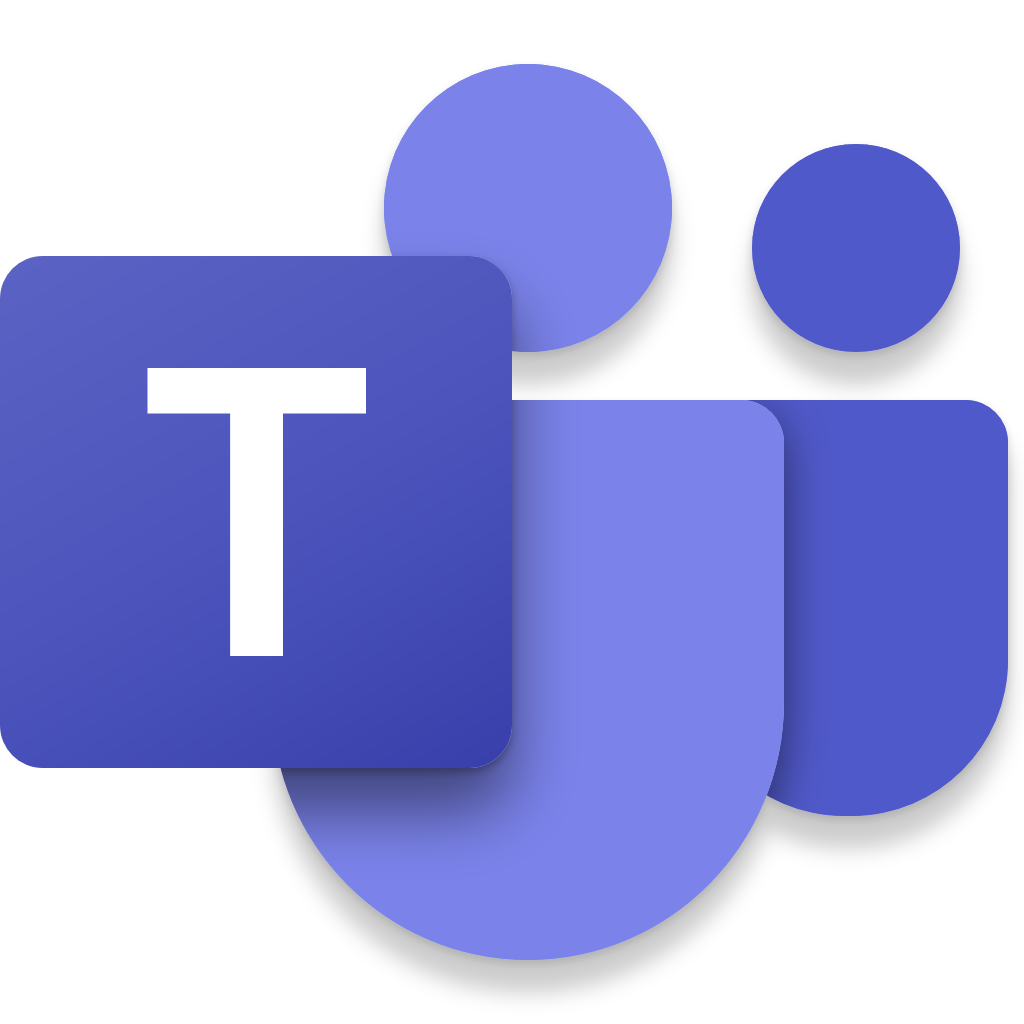 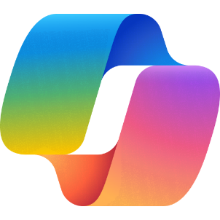 A day in the life of a Sales Lead
8:00 AM
8:15 AM
9:00 AM
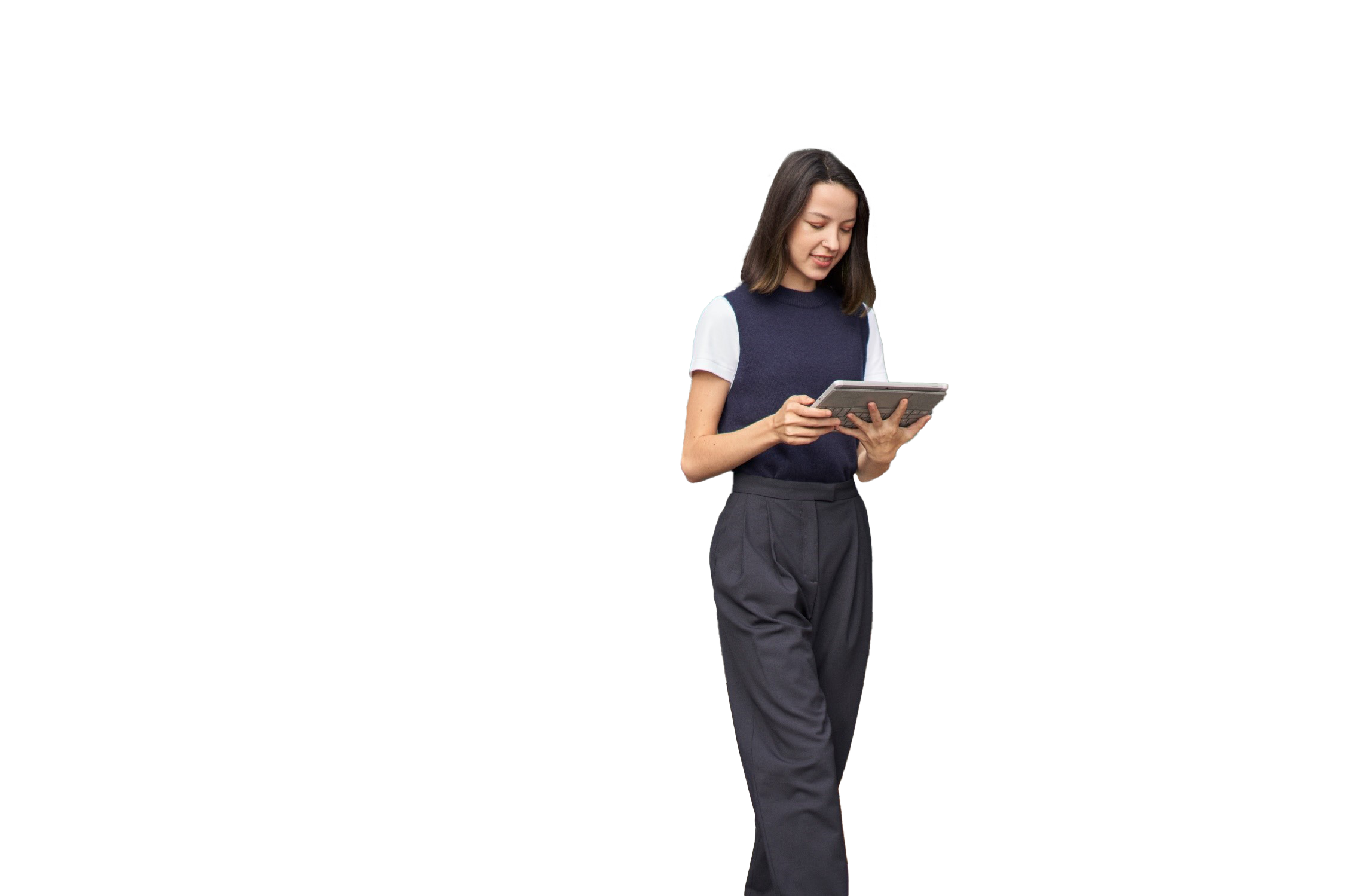 Cassandra needs to prepare for her big pitch to Contoso so she summarizes the emails and chats from her main client.
Cassandra commands Copilot to create a message to confirm the meeting.
Cassandra received the latest financial numbers from her business planning lead. She uses Copilot to create some amazing charts to showcase the value of the offer.
Microsoft Copilot
Copilot in Outlook
Copilot in Excel
Draft an email to confirm the meeting this afternoon. Highlight how excited we are to present the latest product updates and new pricing. Use a formal tone and keep the email concise.
Summarize all of the emails and Teams chats in the past month from Contoso highlighting the primary asks and open items.
Show all data insights.
4:00 PM
2:00 PM
11:00 AM
Cassandra has missed a few chats during the day. She sees that her team has been discussing a new product launch and commands Copilot to summarize the conversation to quickly catch up.
It's time for the pitch. Cassandra can focus on her presentation knowing Copilot is taking notes. She commands Copilot to list the questions asked so she can be sure everything gets answered during the call.
Cassandra puts the final touches on the pitch presentation by adding a slide based on the summary of the annual report she had Copilot draft.
Copilot in Teams
Copilot in Teams
Copilot in PowerPoint
Cassandra is a sales lead at Contoso
What questions were asked during the meeting that have not been answered?
Add a slide based on [copy in annual report summary]
Summarize this chat and make sure to include the key points and who made them.
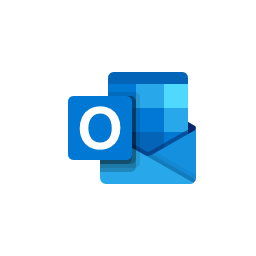 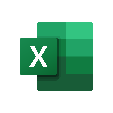 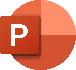 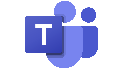 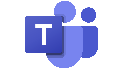 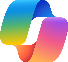 [Speaker Notes: ​]
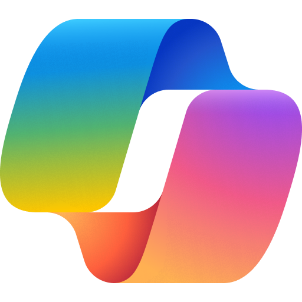 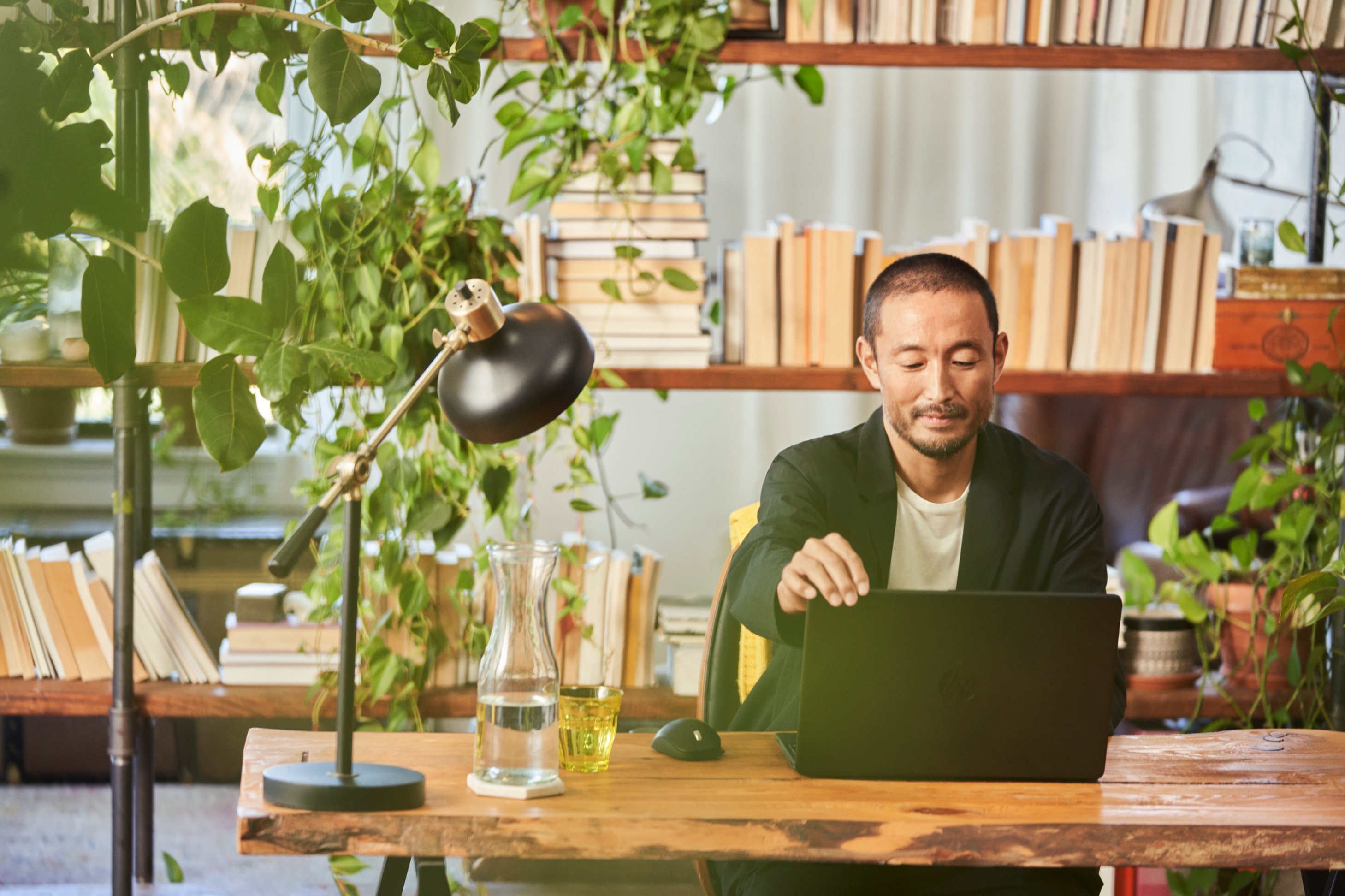 Copilot for Microsoft 365 AI for Marketing
No one needs to start from scratch
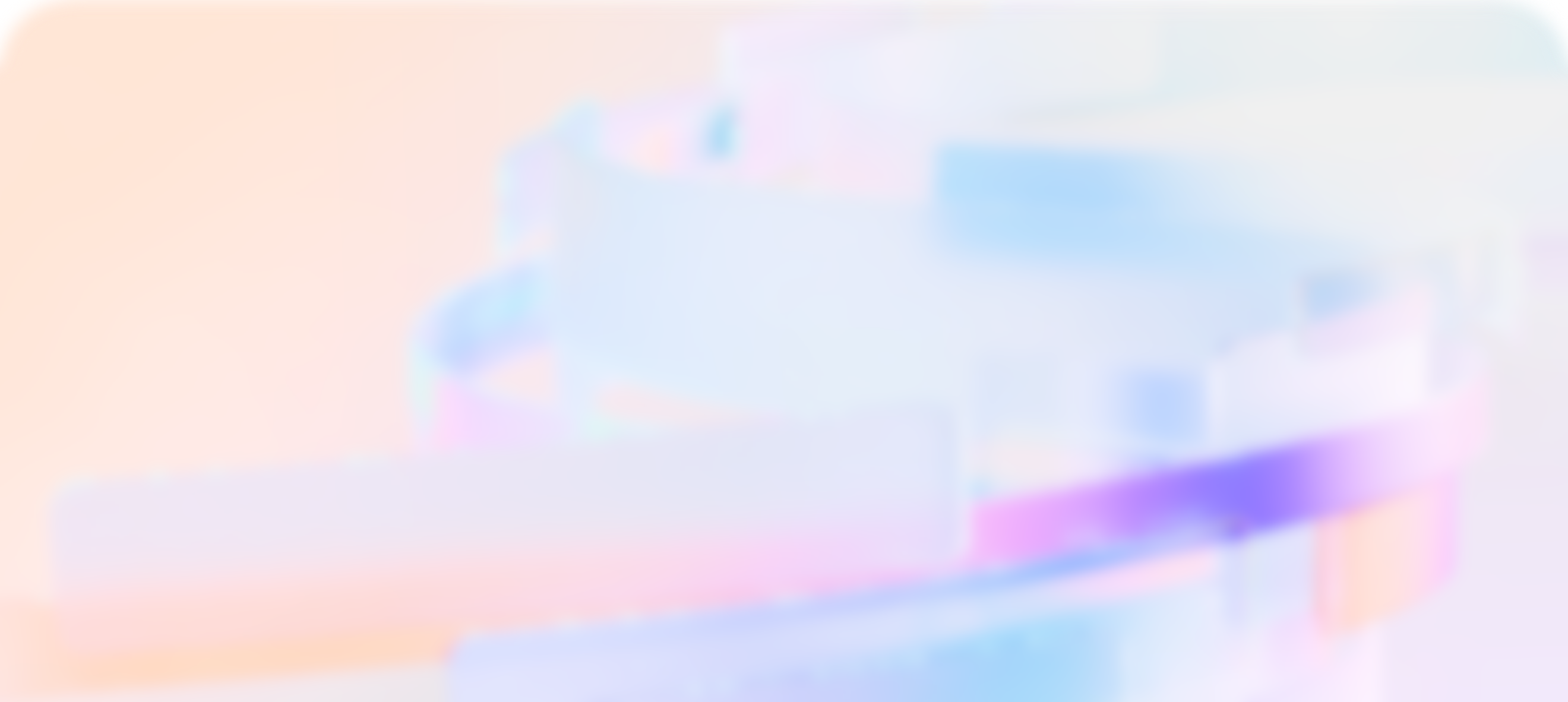 73% of people are comfortable using AI for creative work
Microsoft WorkLab Work Trend Index, May 2023
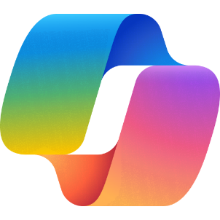 Create a marketing pitch in record time
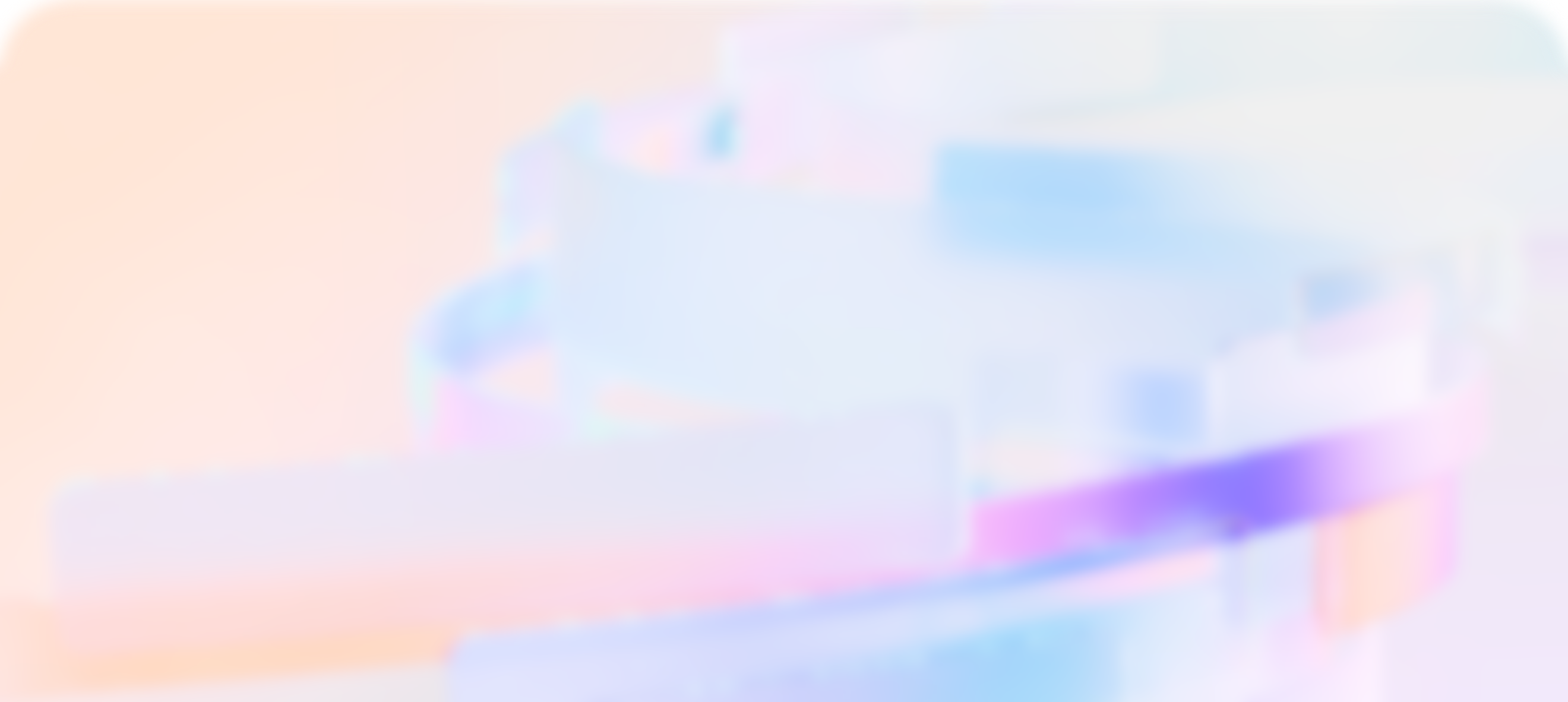 Icon Bank:
Utilize Microsoft Copilot to discover market research data and understand the key competitive offerings in each targeted market.
Microsoft Copilot
Microsoft Copilot
From developing strategic marketing plans, to collaborating with other teams, to composing copy, Copilot works alongside marketing teams, so they can focus on turning ideas into qualified revenue opportunities. ​
Discover trends and outliers in the latest market research to identify which markets to target with promotions.
Copilot in Excel
Copilot in Word
Command Copilot to draft a targeted promotion plan with suggested taglines.
Create a pitch deck for the product using the design documentation from engineering.
Copilot in PowerPoint
Create a promotional email using the product tagline and some bulleted items from the promotional plan.
73% of people are comfortable using AI for creative work
Copilot in Outlook
Command Copilot to create a series of social media posts based on the marketing content.
Microsoft Copilot
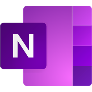 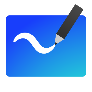 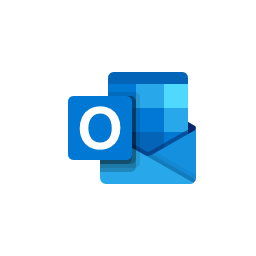 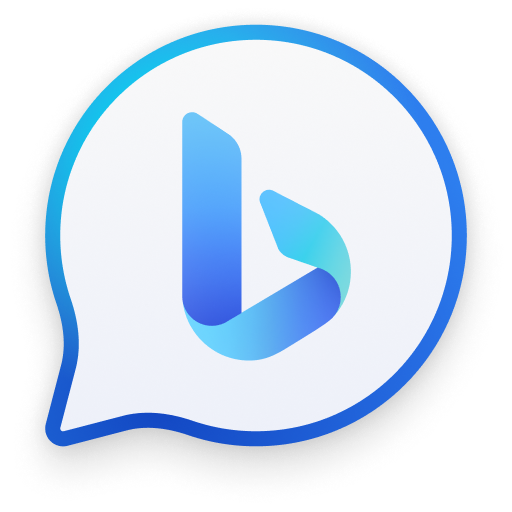 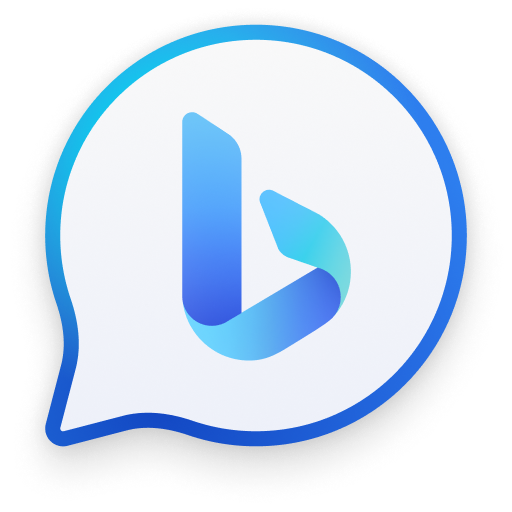 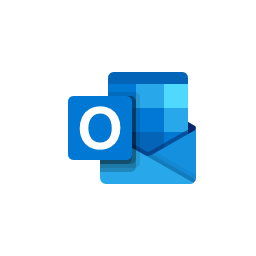 Learn more
Copilot Product Documentation
Copilot for Microsoft 365 Adoption Site
How to use Copilot
Microsoft WorkLab Work Trend Index, May 2023
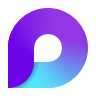 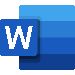 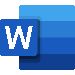 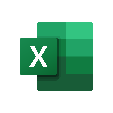 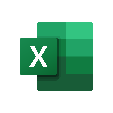 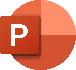 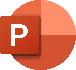 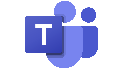 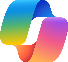 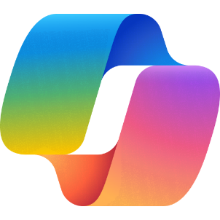 Create a marketing pitch in record time
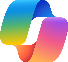 Discover market research
Discover market trends
Create a promotion plan
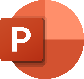 In the Edge sidebar prompt
Select the Show data insights prompt in Copilot in Excel
Prompt Copilot in Word
Give me the latest information on the top five markets for new widgets and the key competitors in those markets with a description of their products.
Generate a promotion plan for the widget market and include 10 potential taglines that would be appropriate for markets in Latin America.
Show data insights.
Create a pitch deck
Create an offer letter
Create social media posts
In a new PowerPoint file select the default Create presentation from file
Starting in a new email, prompt Copilot in Outlook
Start a new chat and prompt Copilot
Draft a promotional email using the tagline “A better widget for all” and highlight the following product features listed below 
Lasts a long time
Etc.
Create a series of LinkedIn posts based on Contoso Product Description and Contoso Marketing Plan.
Create presentation from [Word document link to Contoso widget design document.docx]
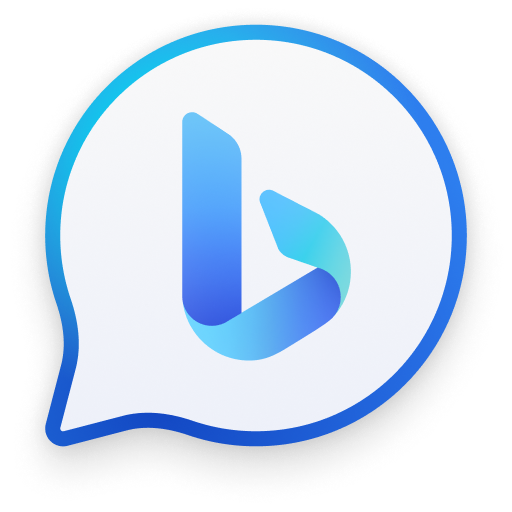 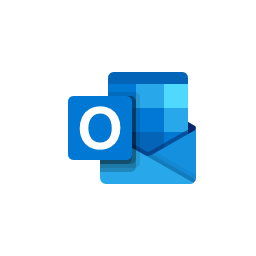 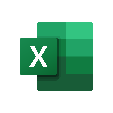 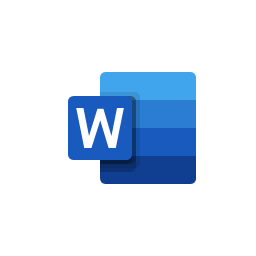 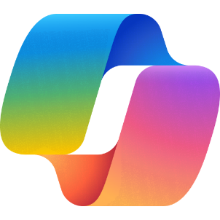 A day in the life of a Marketing Manager
8:00 AM
8:30 AM
10:00 AM
Daichi uses Copilot to prepare a brief to give to the agencies bidding on a new advertising campaign.
Daichi meets with his team to brainstorm feature enhancements based on customer feedback. Copilot categorizes the ideas for easier discussion.
Daishi must analyze the marketing data from the latest round of surveys. He uses Copilot to prepare charts so he can see the trends in the data.
Copilot in Word
Copilot in Whiteboard
Copilot in Excel
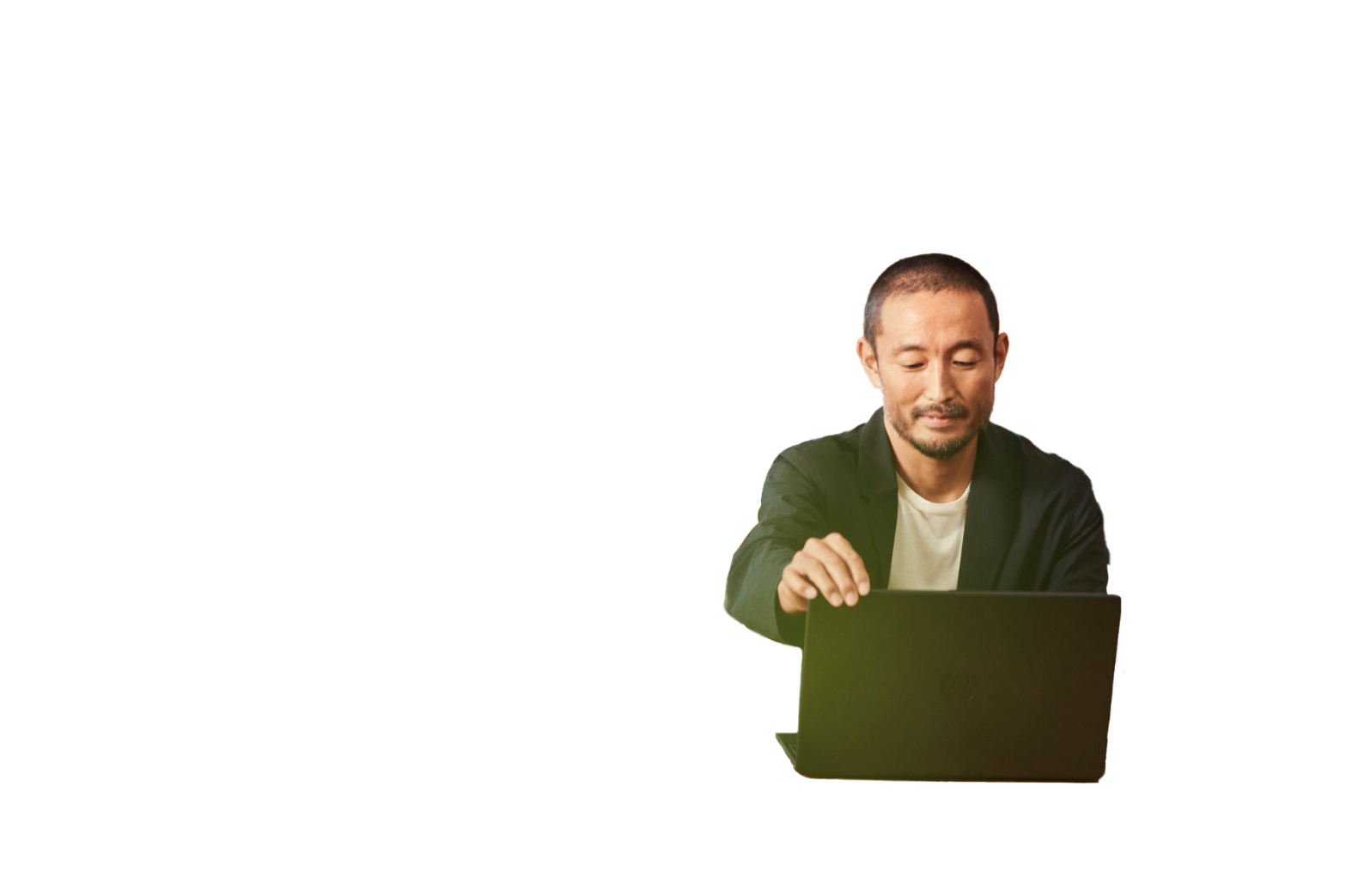 Prepare a brief outlining the advertising strategy from Contoso widget marketing plan. Include sections on target market, pricing, tone, imagery, and taglines.
Categorize the ideas.
Show all data insights.
4:00 PM
2:00 PM
11:00 AM
Daichi needs to catch up on email before he heads out for the day. Copilot speeds the work by summarizing email threads and preparing draft responses.
Daichi updates the roadmap deck to reflect the commitments from the engineering team meeting.
Daichi meets with the engineering team to plan the development of new features. During the meeting he uses Copilot to understand the prioritization of the features.
Copilot in Outlook
Copilot in PowerPoint
Copilot in Teams
Daichi is a marketing manager at Contoso
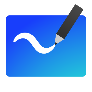 Add a slide based on [copy in bulleted list of roadmap updates]
Create a table to categorize the features discussed so far by priority.
Ask for more details.
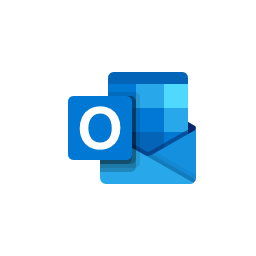 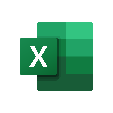 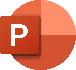 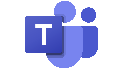 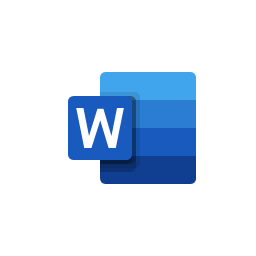 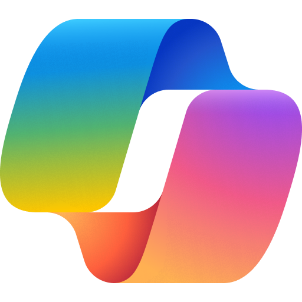 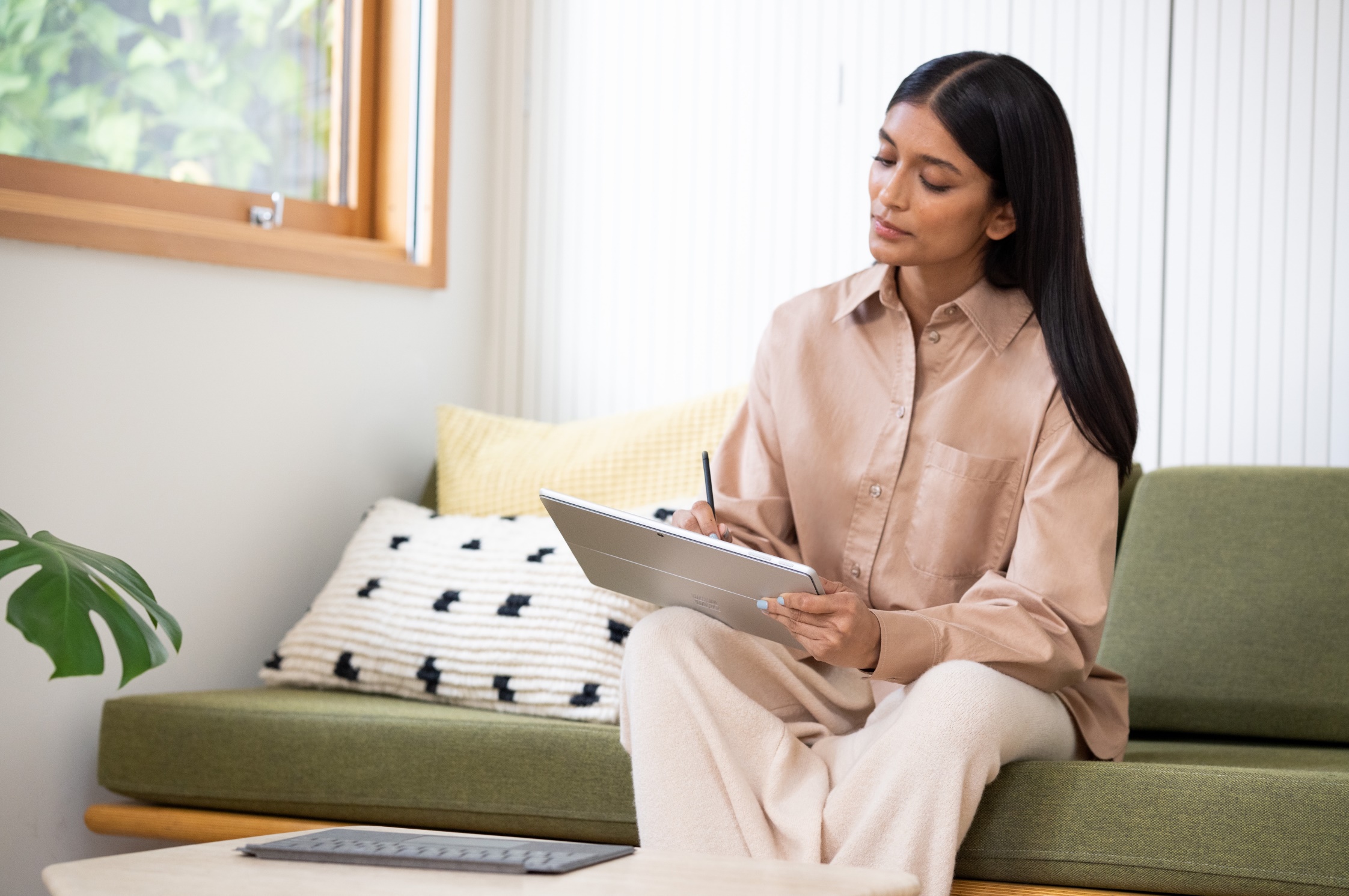 Copilot for Microsoft 365 AI for Finance
Streamline financial decisions
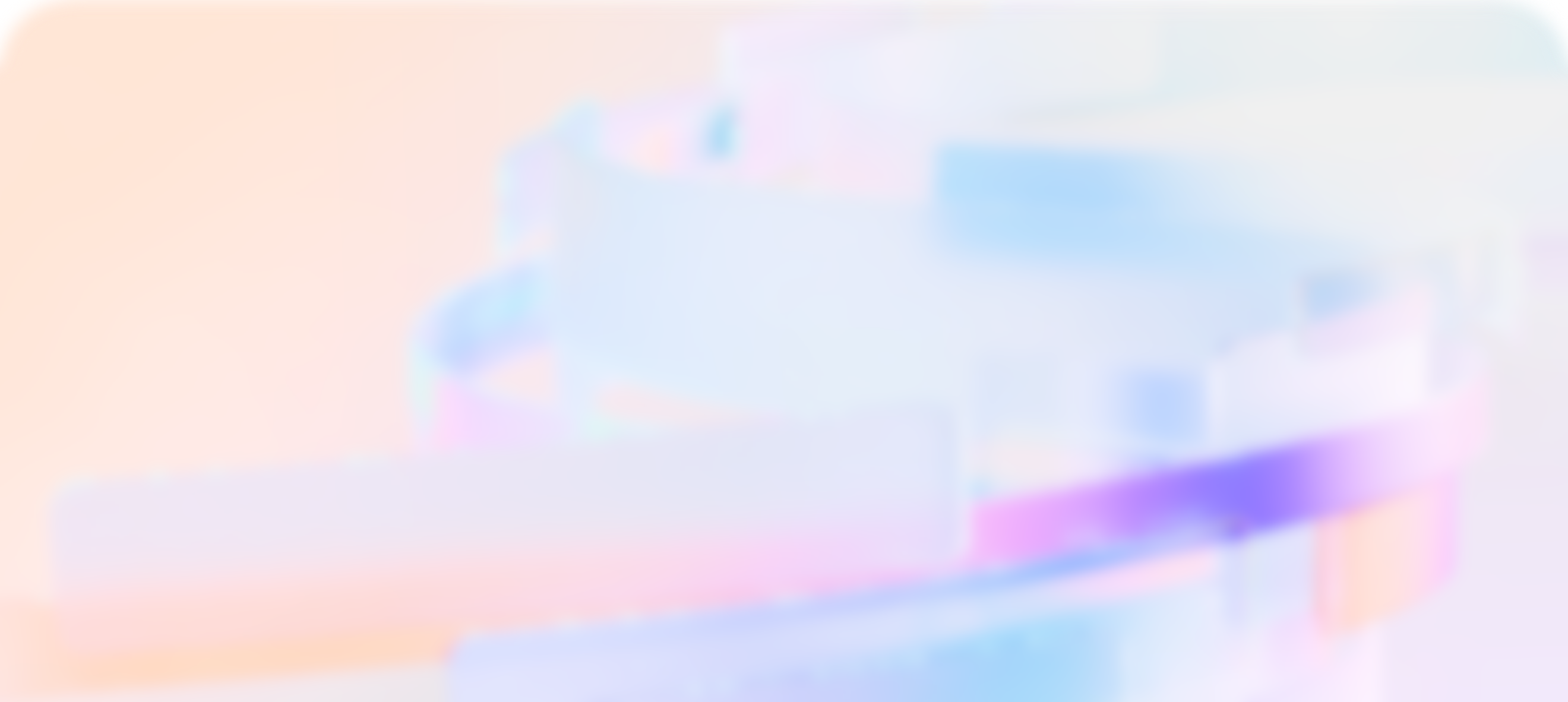 79% of people are comfortable using AIfor analytical work
Microsoft WorkLab Work Trend Index, May 2023
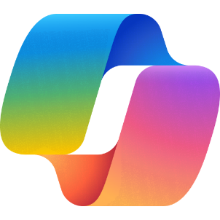 Complete an acquisition with Copilot for Microsoft 365
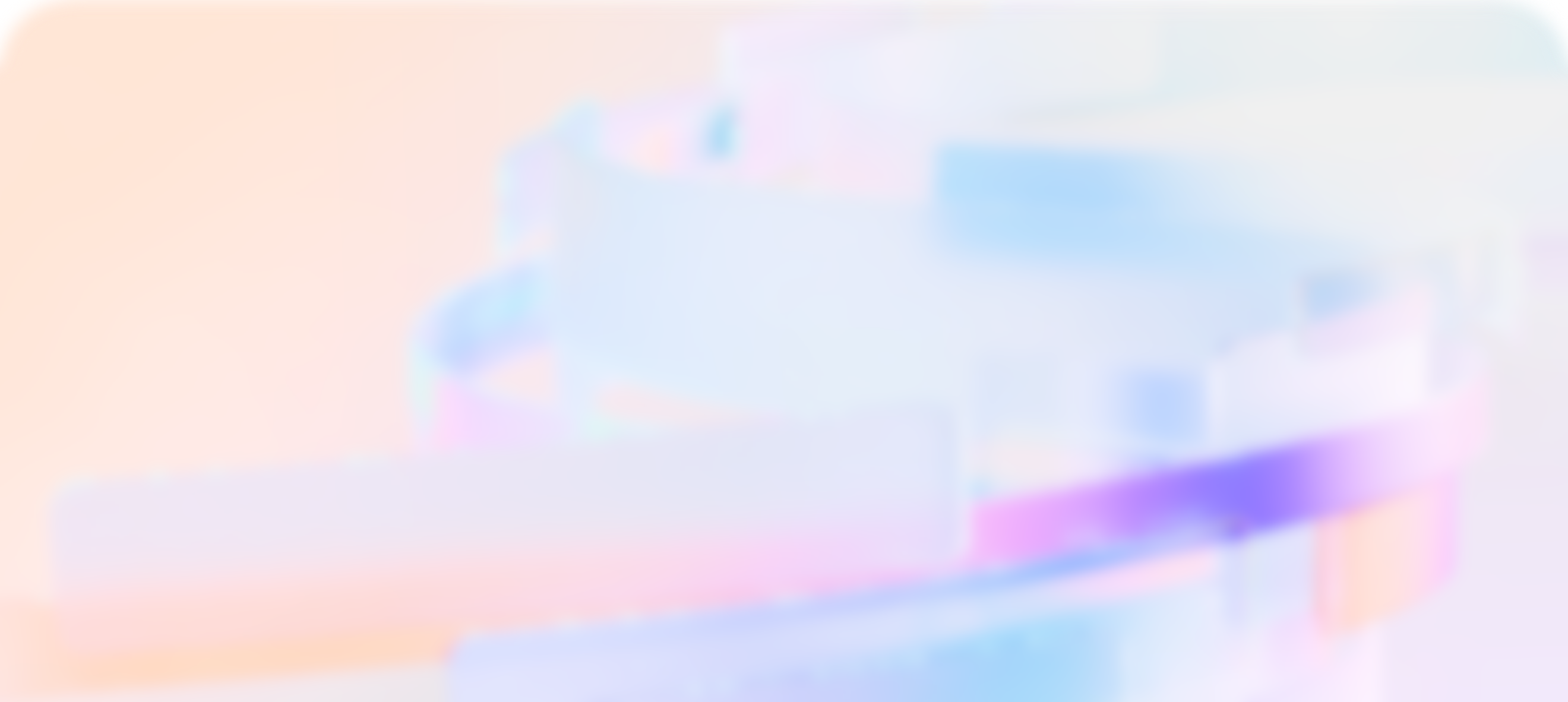 Icon Bank:
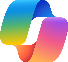 Microsoft Copilot
Microsoft Copilot
Summarize the due diligence information from the operations and legal team.
From forecasting to financial reporting to drafting stakeholder communications, Copilot works alongside finance teams, so their time is spent on the high-value tasks that make the biggest impact.​
Discover the organization’s past financial information and verify revenue projections.
Copilot in Excel
Meet with the legal team and business development to decide how to structure the deal and get a list of the required legal notifications.
Copilot in Teams
Add a section to the offer sheet discussing some conditions for the deal based on the meeting transcript.
Copilot in Word
Refine the deal analysis based on the customer negotiations and changes in the economic environment.
Copilot in Excel
79% of people
are comfortable using AIfor analytical work
Copilot in PowerPoint
Create a presentation summarizing the deal for the leadership team.
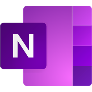 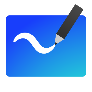 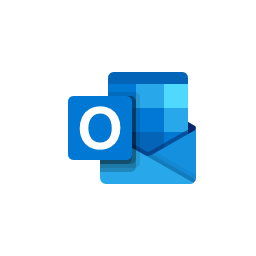 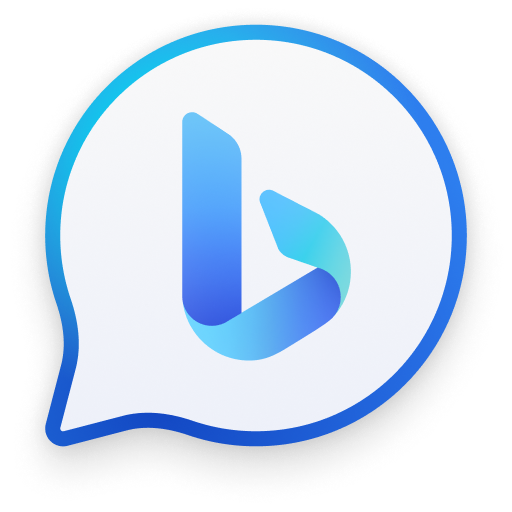 Copilot Product Documentation
Copilot for Microsoft 365 Adoption Site
How to use Copilot
Microsoft WorkLab Work Trend Index, May 2023
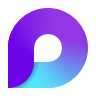 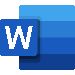 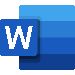 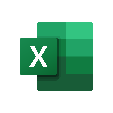 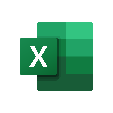 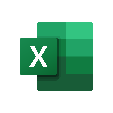 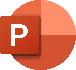 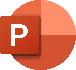 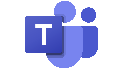 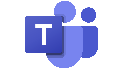 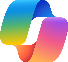 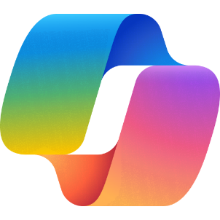 Complete an acquisition with Copilot for Microsoft 365
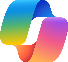 Summarize due diligence reports
Analyze financial data
Meet with legal
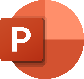 From the Teams apps prompt Copilot in Microsoft Copilot
Using a table to
In the recap tab for the meeting
Summarize the information in Fabrikam financial data, Fabrikam operations analysis, Fabrikam integration plan.
List all of the legal notifications required for the offer sheet.
Show data insights.
Create an executive presentation
Refine Deal analysis
Update offer sheet
From a new presentation
From the table in Excel prompt
From a new line select Draft with Copilot
Create presentation from [Word document link to Deal Summary.docx] Be sure to include a summary slide, a conditions slide, and a financials slide
Add a new section on the conditions for the deal based on Legal team meeting transcript.docx
Add a column to reduce the projected revenue by 3%
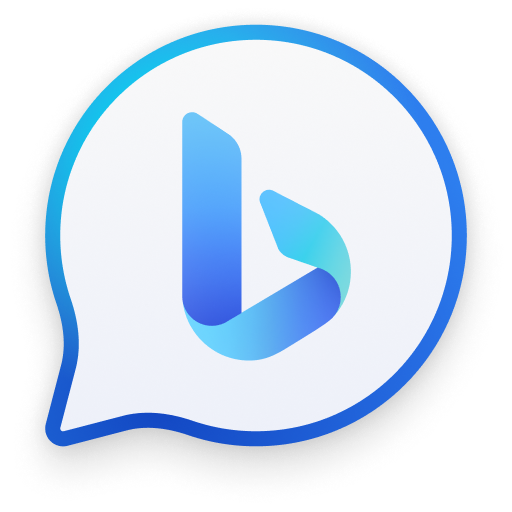 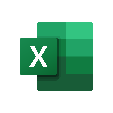 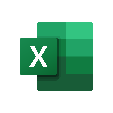 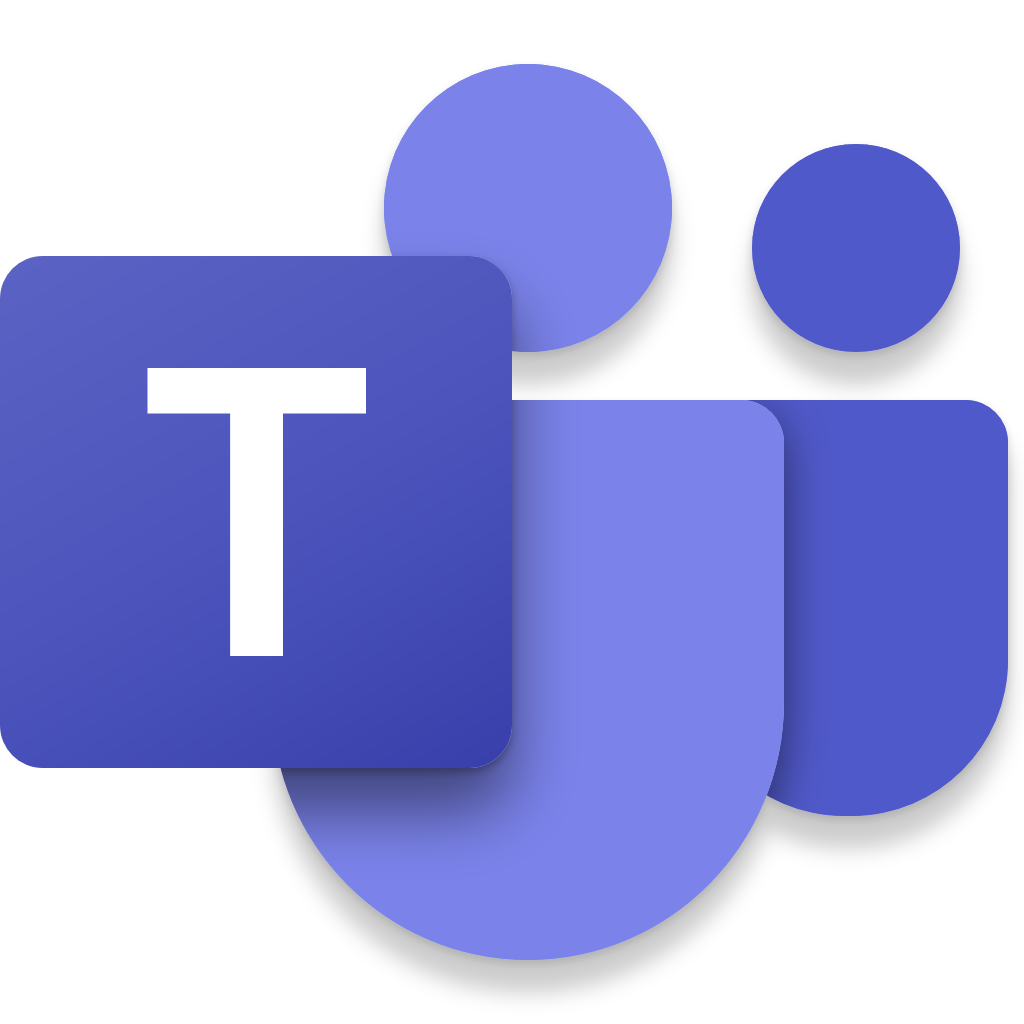 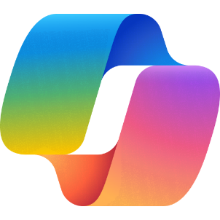 A day in the life of a Financial Analyst
8:00 AM
9:30 AM
10:00 AM
Hillary begins her day in Excel looking at the latest COGS estimates for a new product. She uses Copilot to filter the data to get the view she wants.
She later meets with her manager and IT to discuss reporting requirements updates from the sales organization. She asks Copilot to summarize the requirements.
Hillary finally gets to her main project for the day and reviews the due diligence information on a potential acquisition target. She asks Copilot to create a summary.
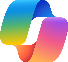 Copilot in Excel
Copilot in Teams
M365 Chat
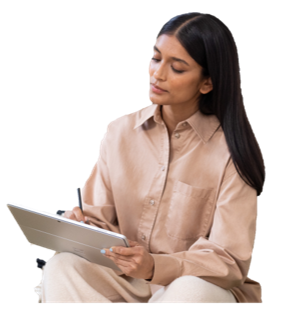 Summarize the information in Fabrikam financial data, Fabrikam operations analysis, Fabrikam integration plan.
Sort the data by product feature and then filter out the Priority 2 features.
Summarize the meeting and be sure to list all he reporting requirements that were mentioned.
4:00 PM
2:00 PM
11:00 AM
Hillary heads back into Excel to update the acquisition numbers with the latest what-if scenarios and create some charts to go into the business planning presentation.
Hillary needs to catch up on a chat she started in the morning. She asks Copilot to summarize the thread.
After creating an overview of the acquisition in Word, she asks Copilot to turn the document into a presentation for the business development team.
Copilot in Excel
Copilot in Teams
Copilot in PowerPoint
Hillary is a financial analyst at Contoso
Summarize this thread calling out where my name was mentioned and any action items for me.
Create a presentation from [Word document link to Fabrikam acquisition overview.docx]
What is the impact of doubling the IT integration budget on the revenue per month?
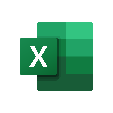 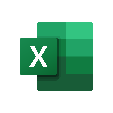 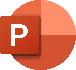 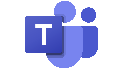 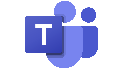 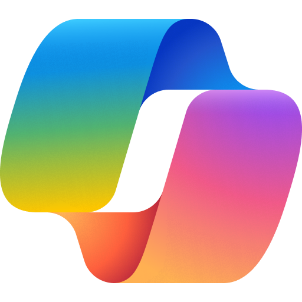 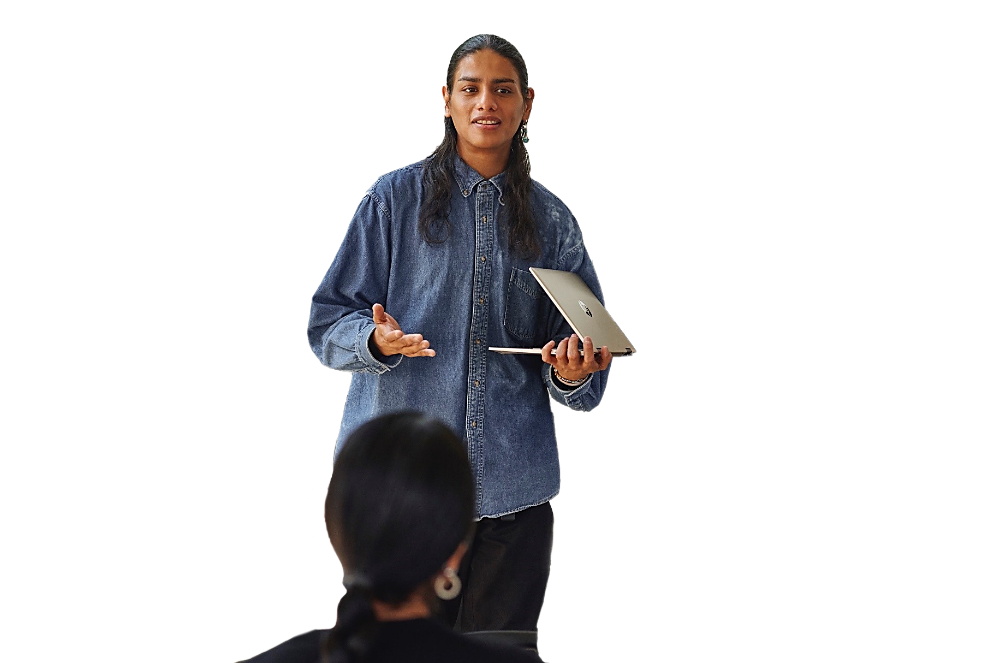 Copilot for Microsoft 365 AI for IT
Capture actions to keep operations running
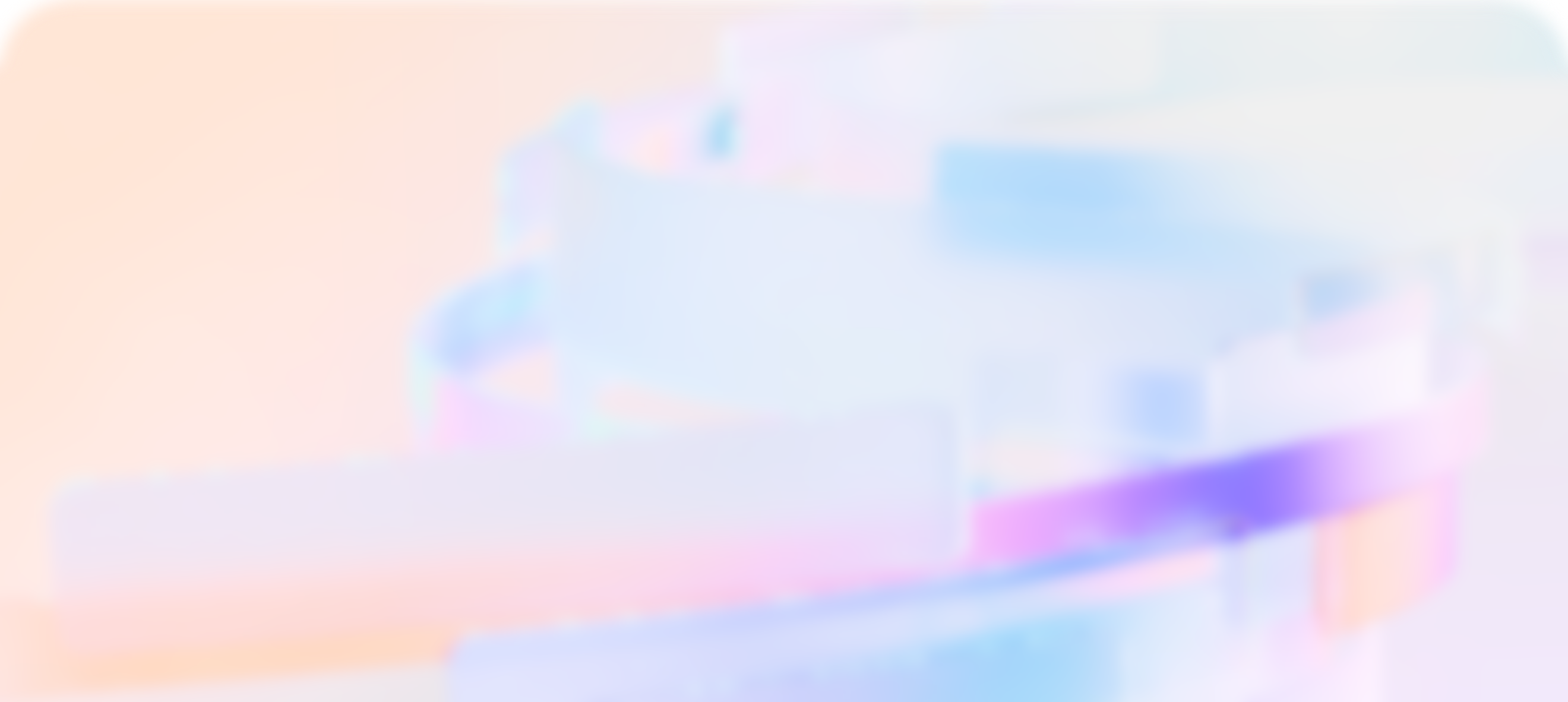 76% of people are comfortable using AIfor administrative tasks
Microsoft WorkLab Work Trend Index, May 2023
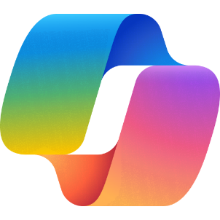 Deploying a critical update with Copilot for Microsoft 365
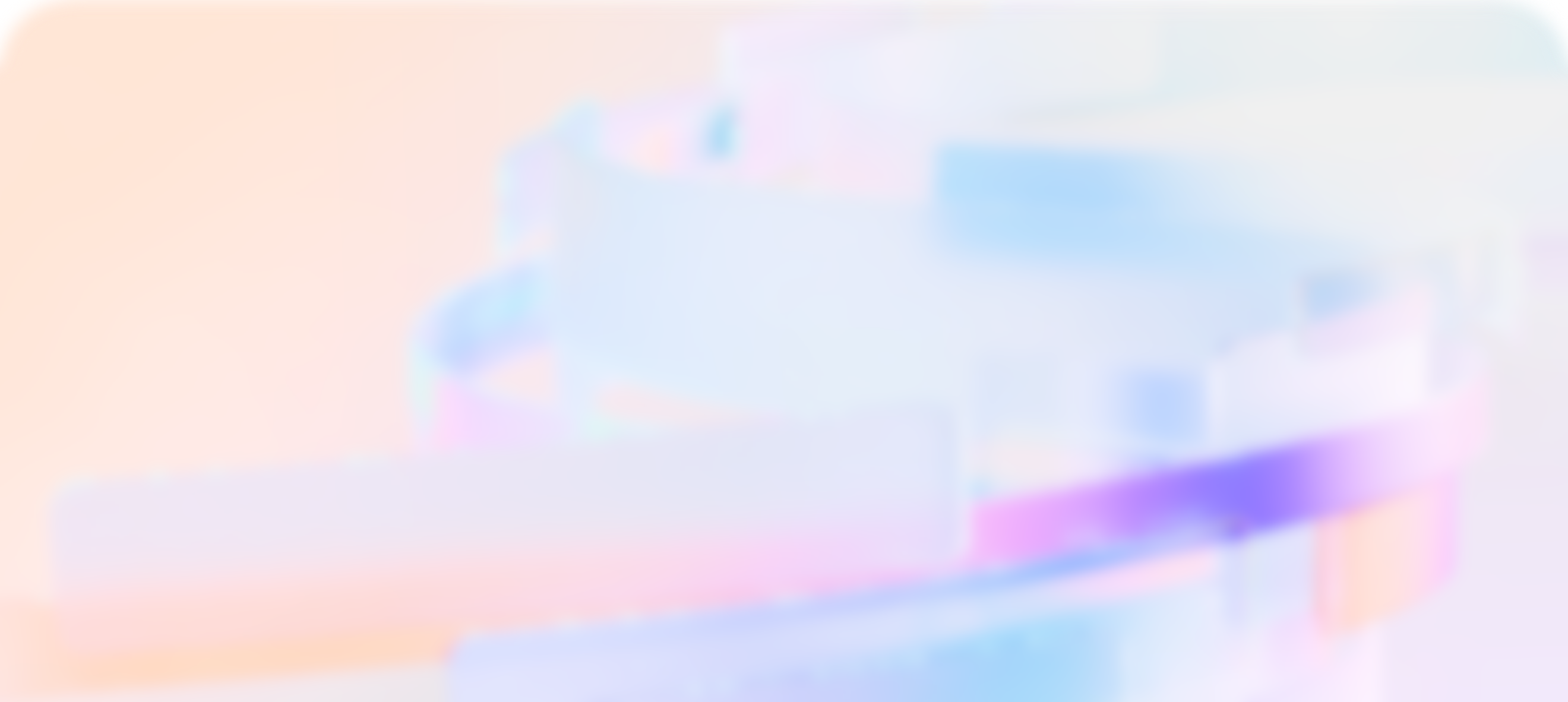 Icon Bank:
Create a project plan for the upcoming rollout based on a previous project plan and product documentation.
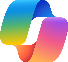 Microsoft Copilot
Microsoft Copilot
Planning for a critical update is essential, but there is never enough time. Copilot helps you take care of the simple tasks so you can focus on the details and avoid any issues.
Meet with the team to discuss the plan and use Copilot to keep track of unanswered questions.
Copilot in Teams
Whiteboard potential risks with the team and command Copilot create an initial list. Then categorize all the items at the end of the session.
Copilot in Whiteboard
Revise procedures and change management documents for support teams and admins.
Copilot in Word
Create a presentation for the CIO on the rollout. Use Copilot to create slides based on the project plan.
Copilot in PowerPoint
76% of peopleare comfortable using AIfor administrative tasks
Copilot in Outlook
Create an email to send the updated documentation to the support team.
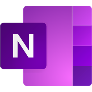 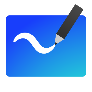 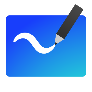 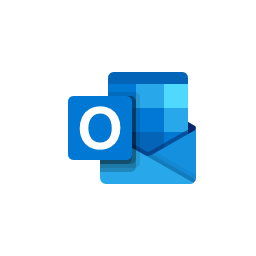 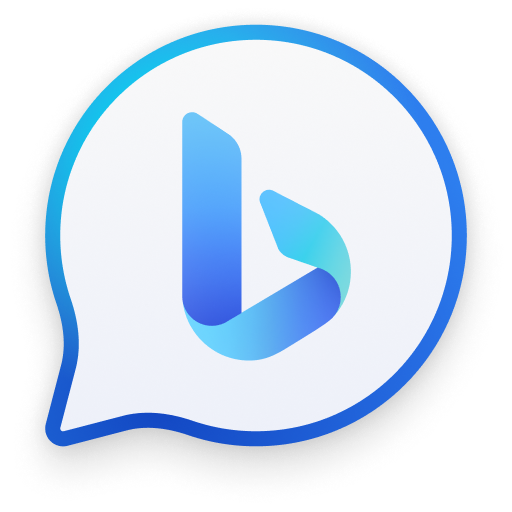 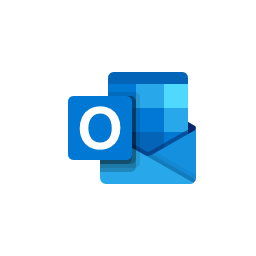 Copilot Product Documentation
Copilot for Microsoft 365 Adoption Site
How to use Copilot
Microsoft WorkLab Work Trend Index, May 2023
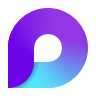 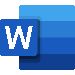 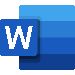 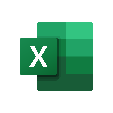 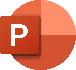 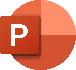 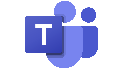 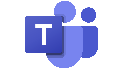 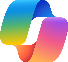 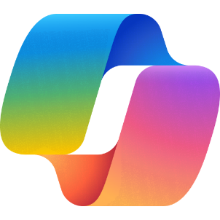 Deploying a critical update with Copilot for Microsoft 365
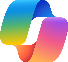 Create a project plan
Discuss the plan
Brainstorm risks
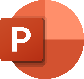 From the Teams apps prompt Copilot in Microsoft Copilot
From the meeting recap prompt Copilot in Teams
After collecting all of the ideas Click on Summarize in Copilot in Whiteboard
Summarize the information in Fabrikam product documentation.
Summarize the meeting and list the action items discussed and their current status.
Summarize.
Deliver the updates
Create an executive update
Revise support procedures
Starting from a new email select Draft with Copilot
Starting in a new presentation
On a new line of the procedure document click on the Draft with Copilot icon
Insert a paragraph on single sign on issue resolution using information from Fabrikam product documentation.
Draft a detailed email from the file Fabrikam support procedures. Make the tone friendly.
Create a presentation from [Word document link to Fabrikam upgrade project plan.docx]
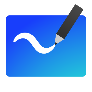 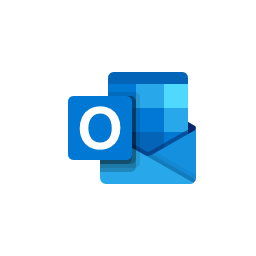 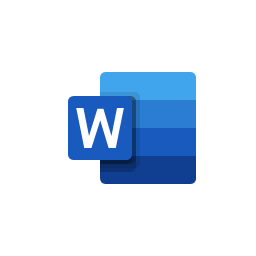 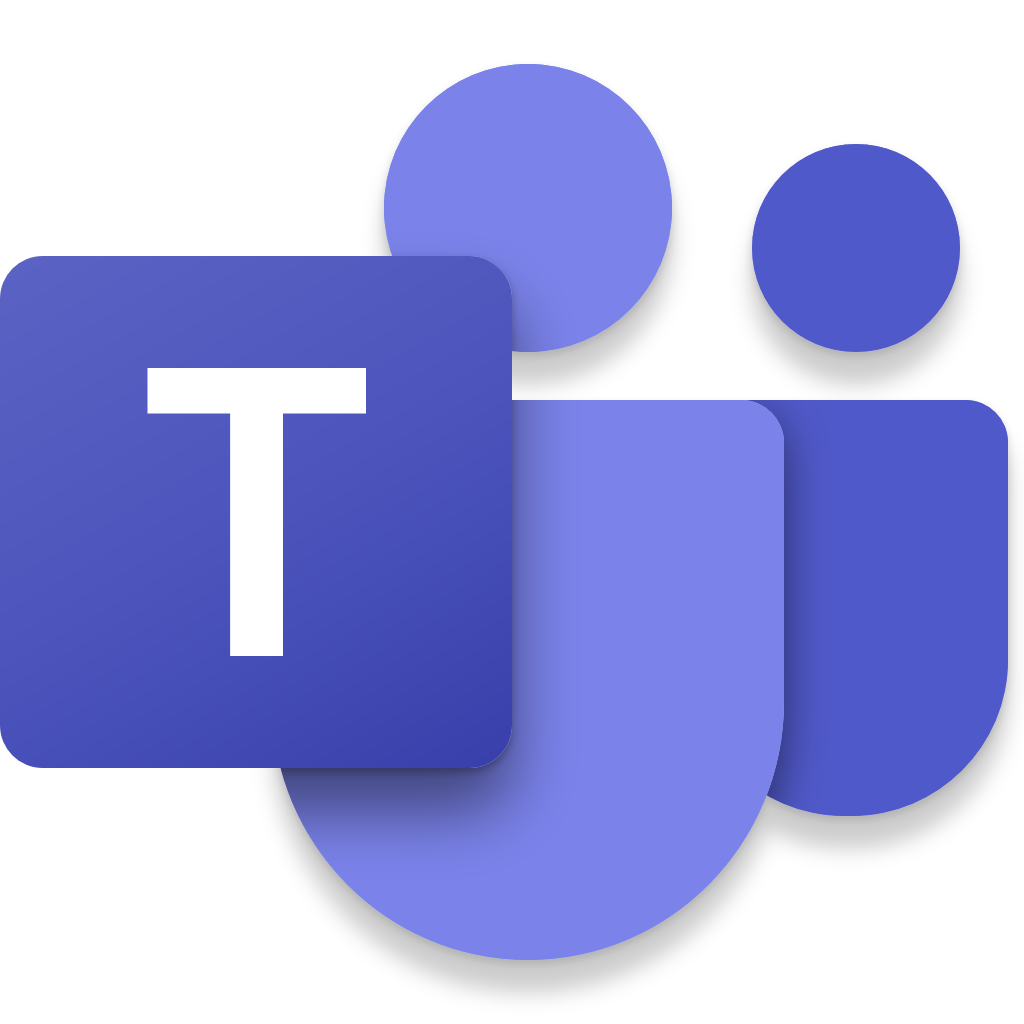 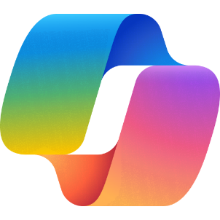 A day in the life of an IT administrator
7:30 AM
8:00 AM
9:00 AM
Will arrives at the office and commands Copilot to check his emails and chats for any urgent issues. He uses Copilot in Outlook to draft replies confirming resolution for each issue.
He attends the daily standup to discuss priorities for the day. During the meeting Will uses Copilot to check for unanswered questions.
With no system issues to work on at the moment Will is able to make revisions to a project plan. He commands Copilot to fill in some missing sections.
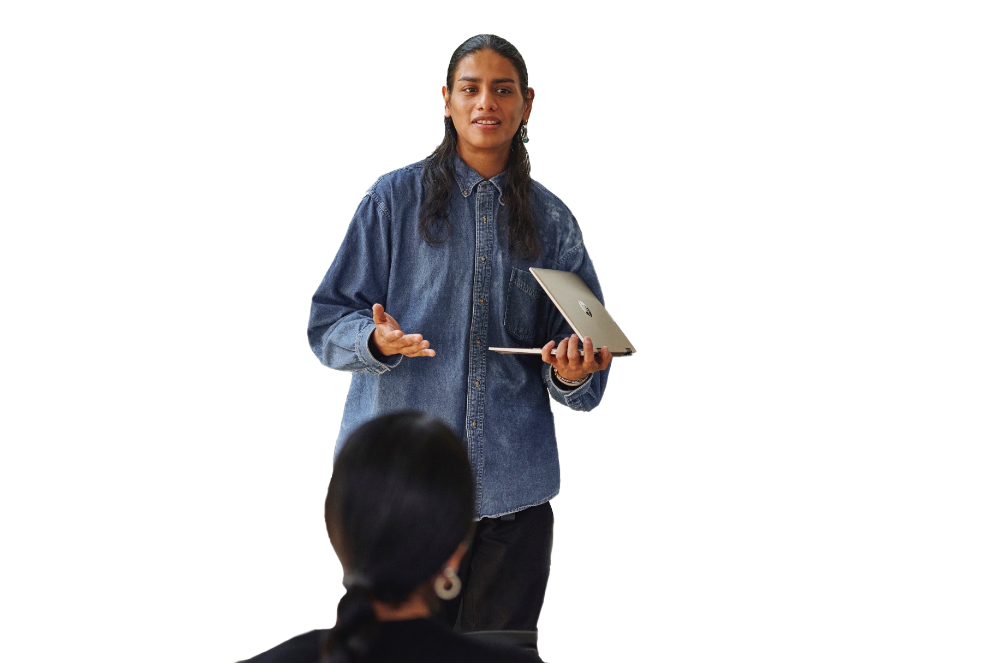 Microsoft Copilot
Copilot in Teams
Copilot in Word
Tell me if there are any unanswered questions and make some suggestions for questions that should be asked.
Summarize any incidents that have been reported last night from my email and chat messages.
Create a paragraph on system setting changes from the Fabrikam system upgrade documentation
4:00 PM
3:00 PM
1:30 AM
At the end of the day Will has some time to research new devices for the next laptop upgrade. He commands Copilot to produce a report on the best laptops for business users.
Will returns to Teams to catch up on a meeting he missed when he had to troubleshoot a server issue. He checks out the recap and asks for the key points and action items.
Will revises his presentation for a meeting with HR on his recommendations for a new employee experience solution that HR has requested. He uses Microsoft Copilot to summarize the product website and then turns it into a slide.
Microsoft Copilot
Copilot in Teams
Copilot in PowerPoint
Will is an IT administrator at Contoso
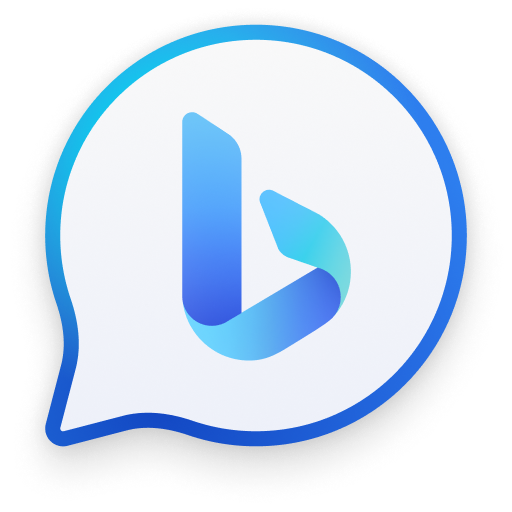 Summarize this meeting and provide the key points and action items
What are the most popular laptops for enterprise organizations this year?
Add a slide based on [copy summary of the web site]
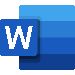 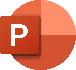 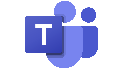 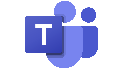 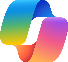 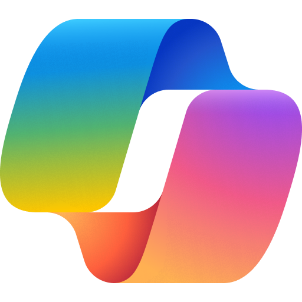 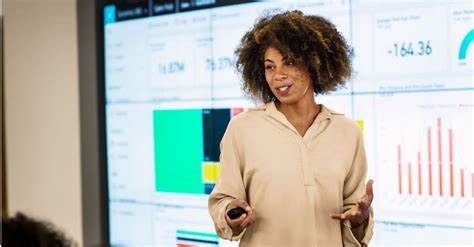 Copilot for Microsoft 365  Banks / Cooperatives
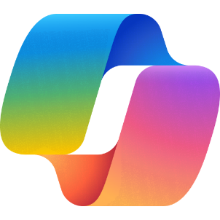 Copilot in Word for Banking/Cooperatives
Icon Bank:
Microsoft Copilot
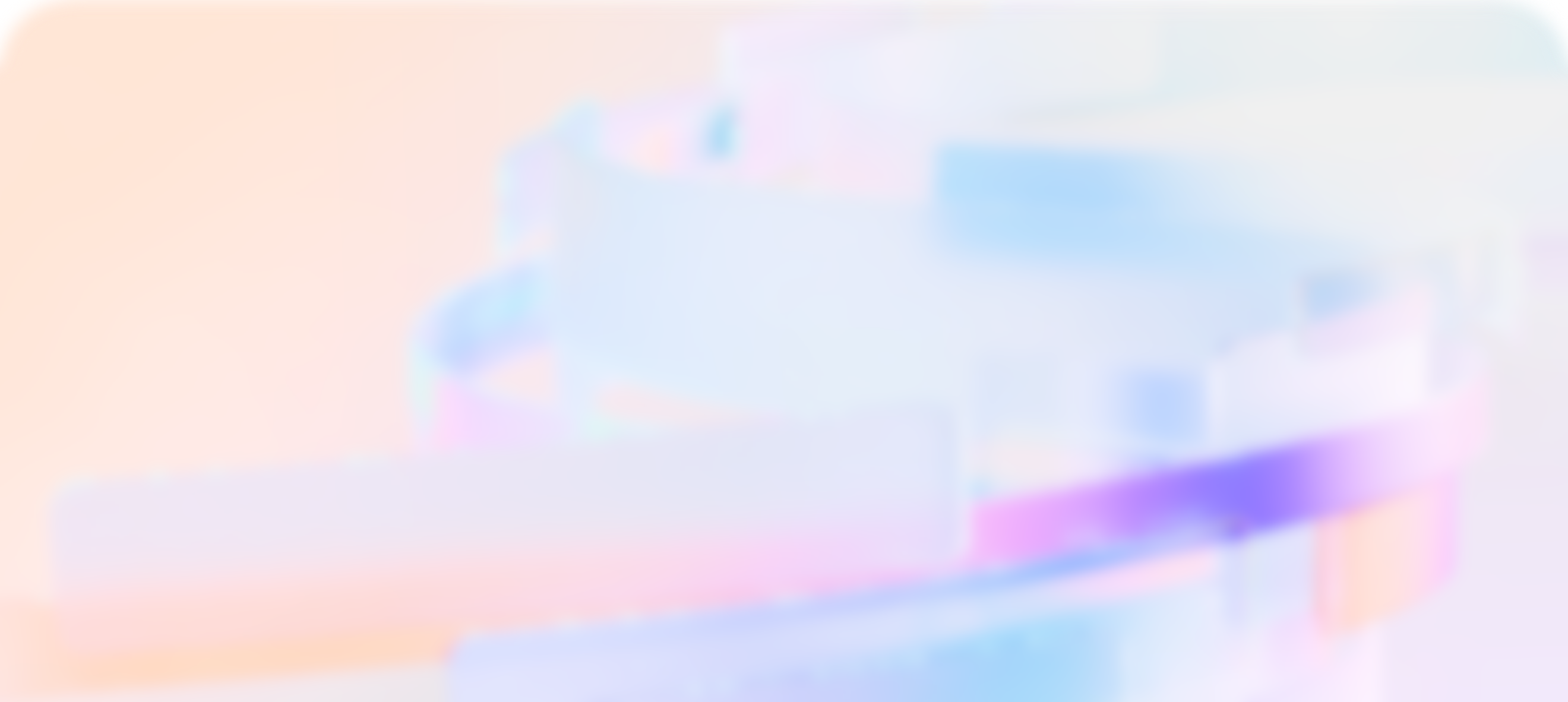 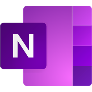 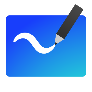 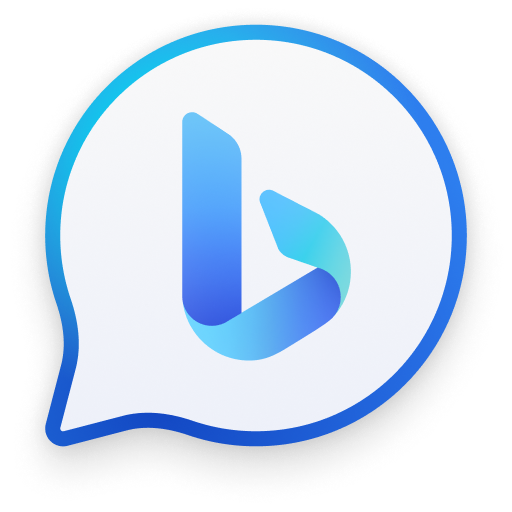 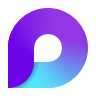 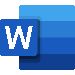 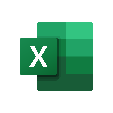 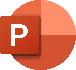 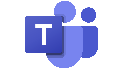 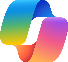 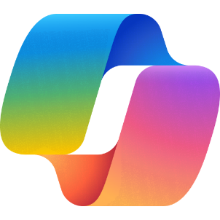 Copilot in Excel for Banking / Cooperatives
Icon Bank:
Microsoft Copilot
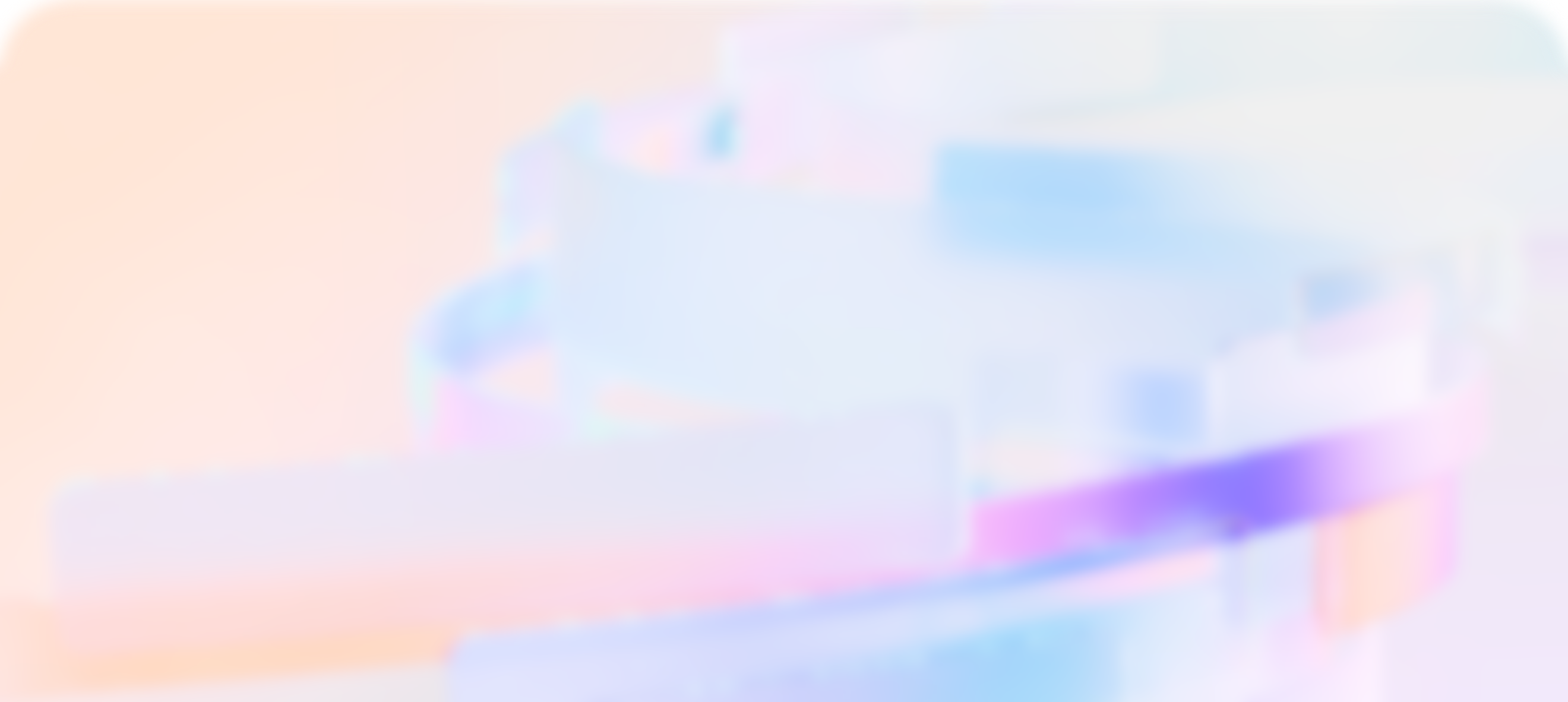 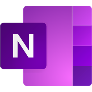 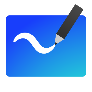 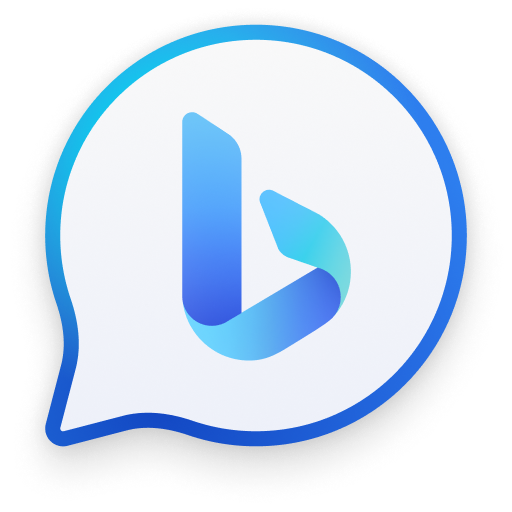 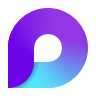 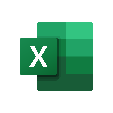 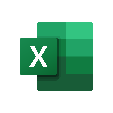 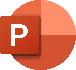 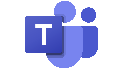 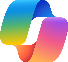 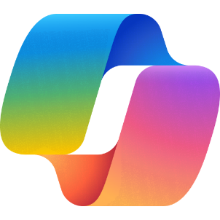 Copilot in PowerPoint for Banking / Cooperatives
Icon Bank:
Microsoft Copilot
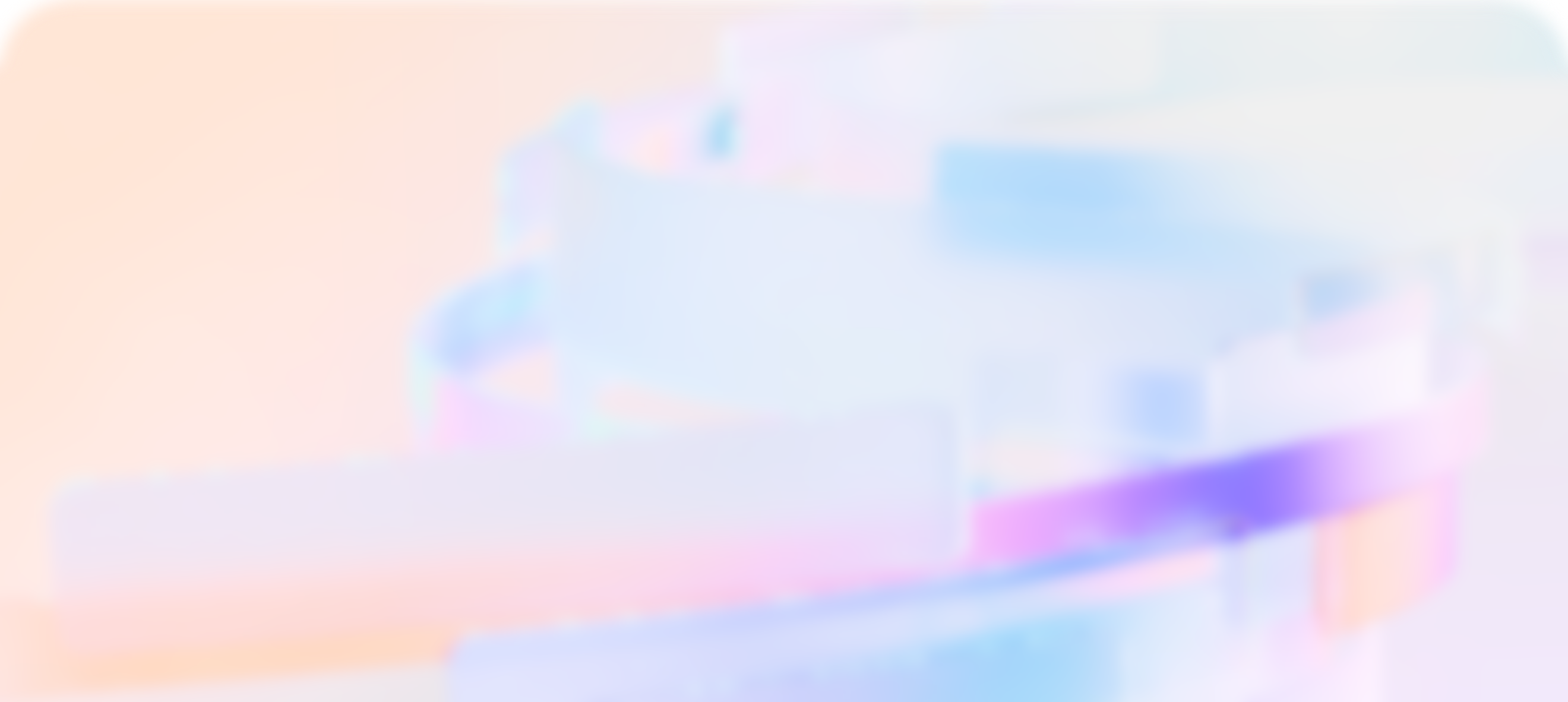 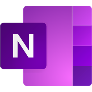 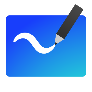 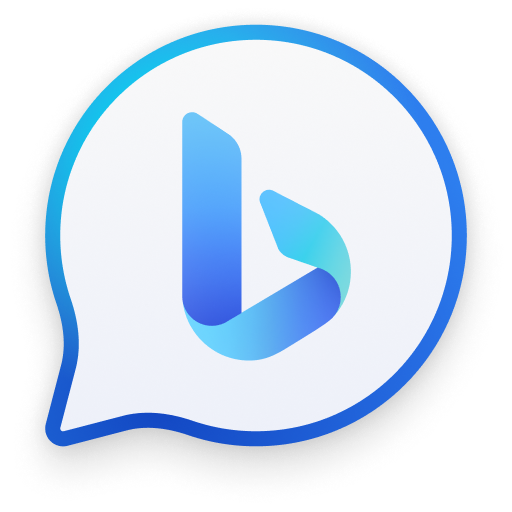 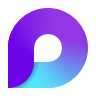 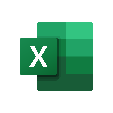 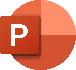 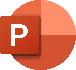 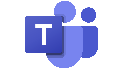 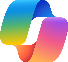 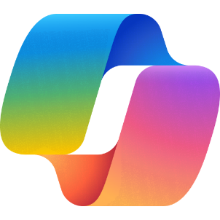 Copilot in Teams for Banking / Cooperatives
Icon Bank:
Microsoft Copilot
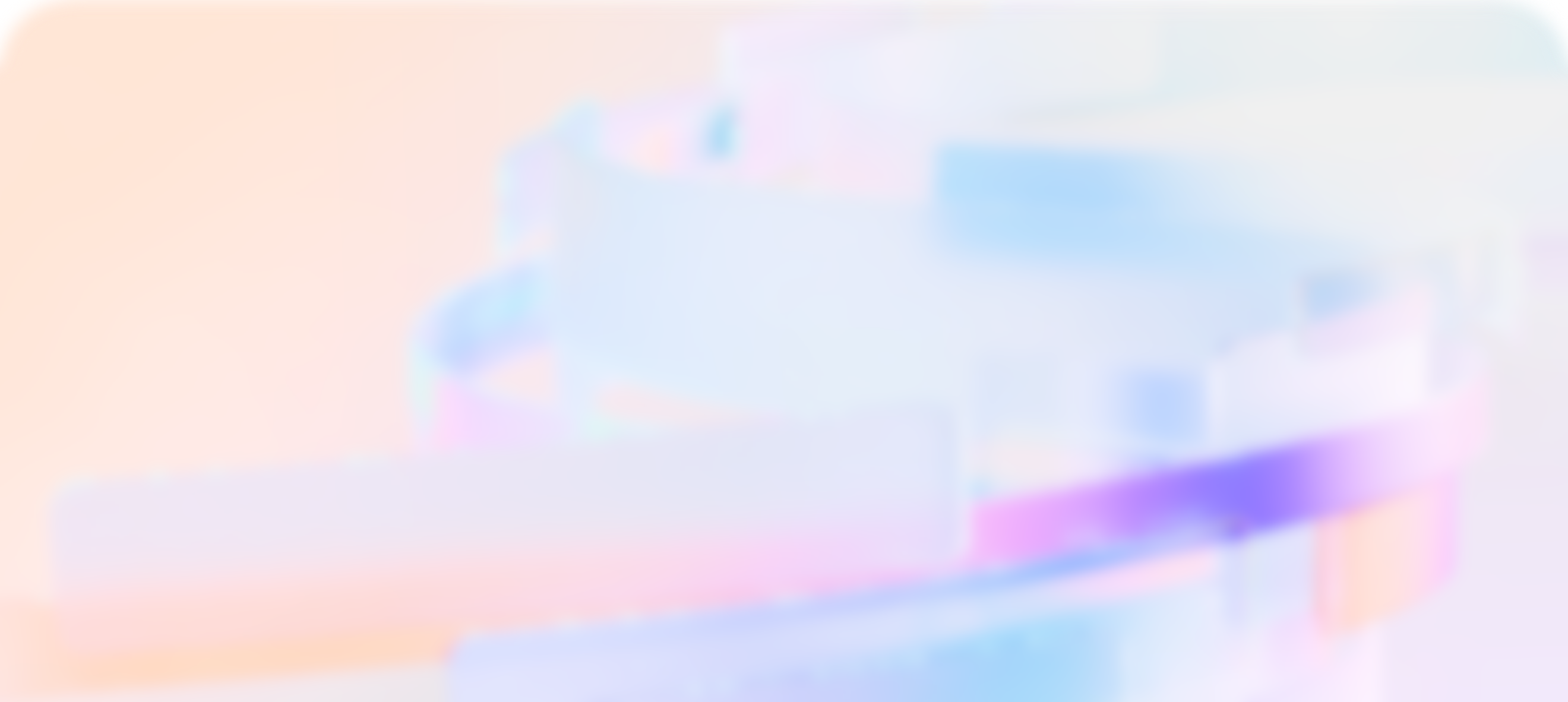 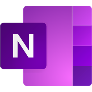 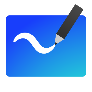 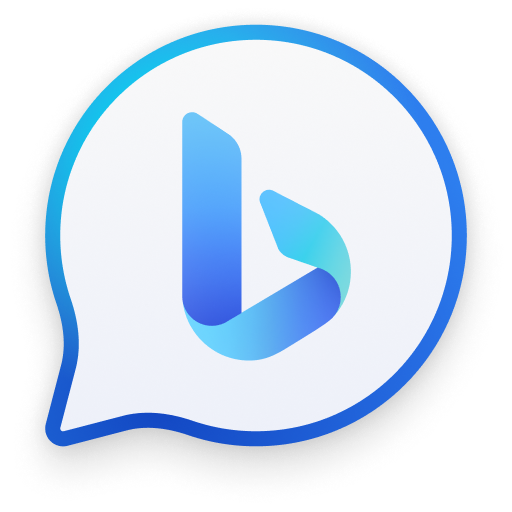 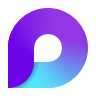 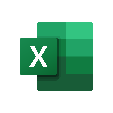 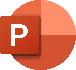 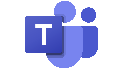 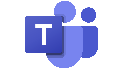 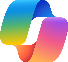 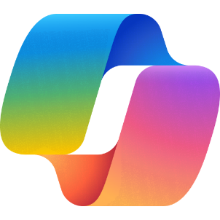 Copilot in Outlook for Banking / Cooperatives
Icon Bank:
Microsoft Copilot
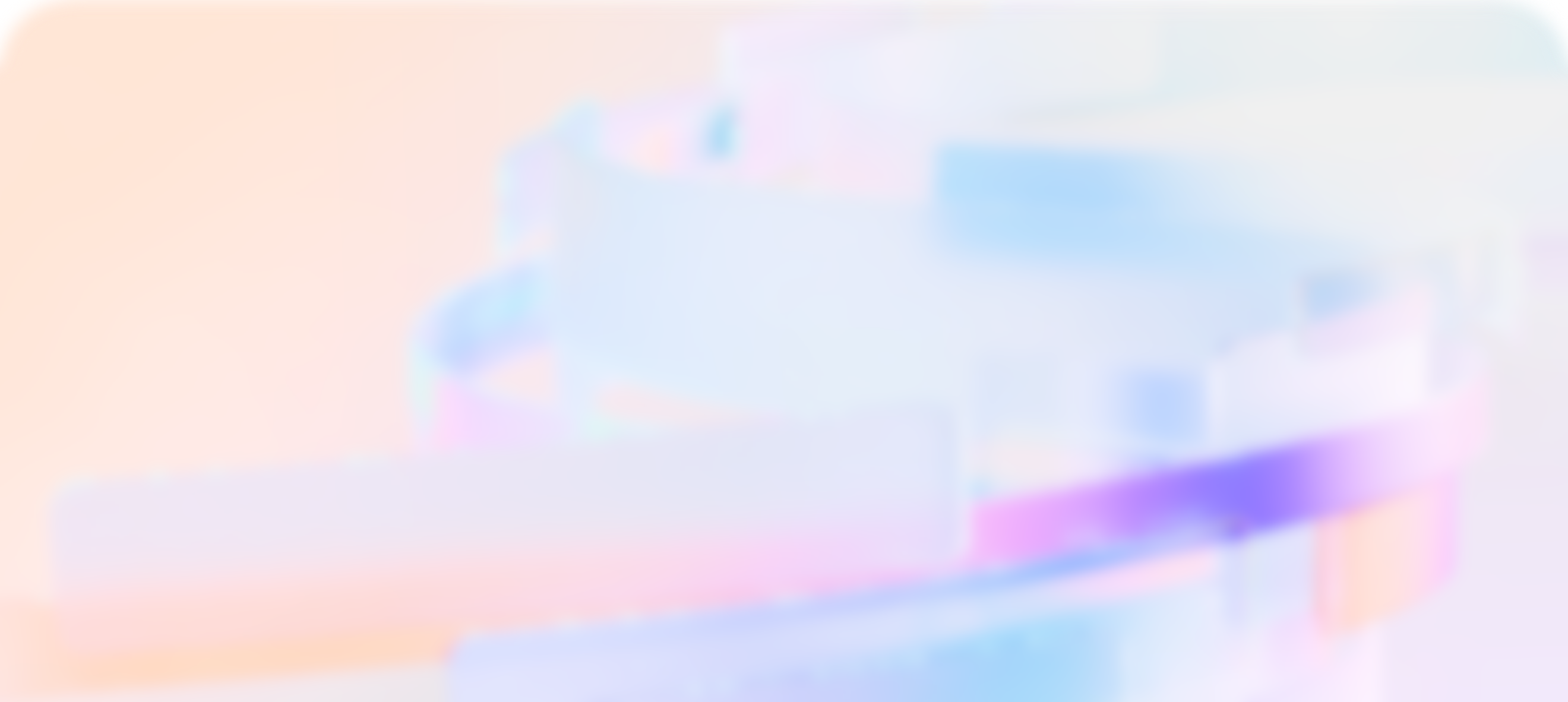 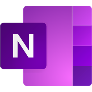 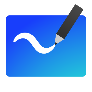 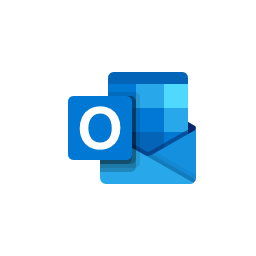 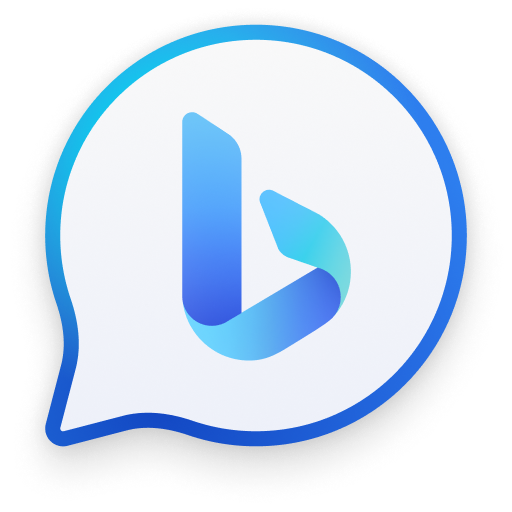 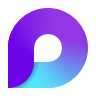 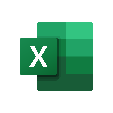 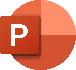 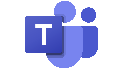 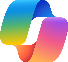 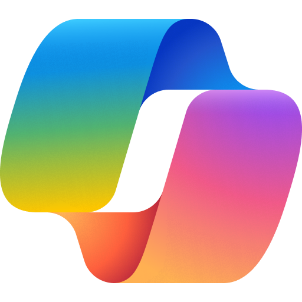 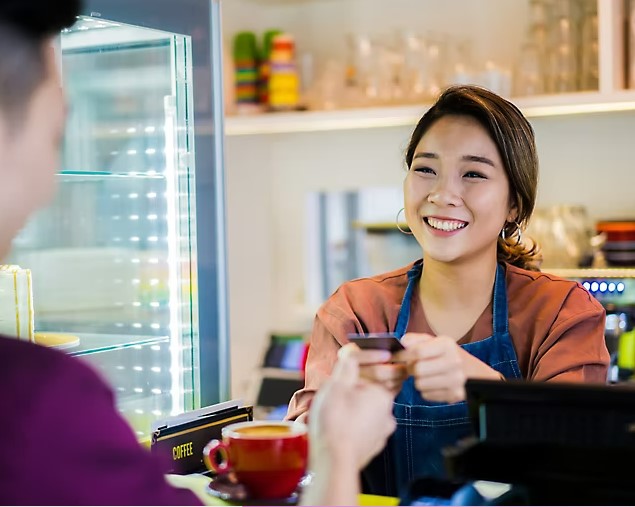 Copilot for Microsoft 365 AI for Retail
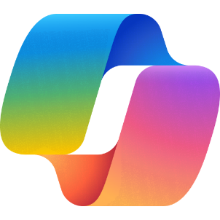 Copilot in Word for Retail
Icon Bank:
Microsoft Copilot
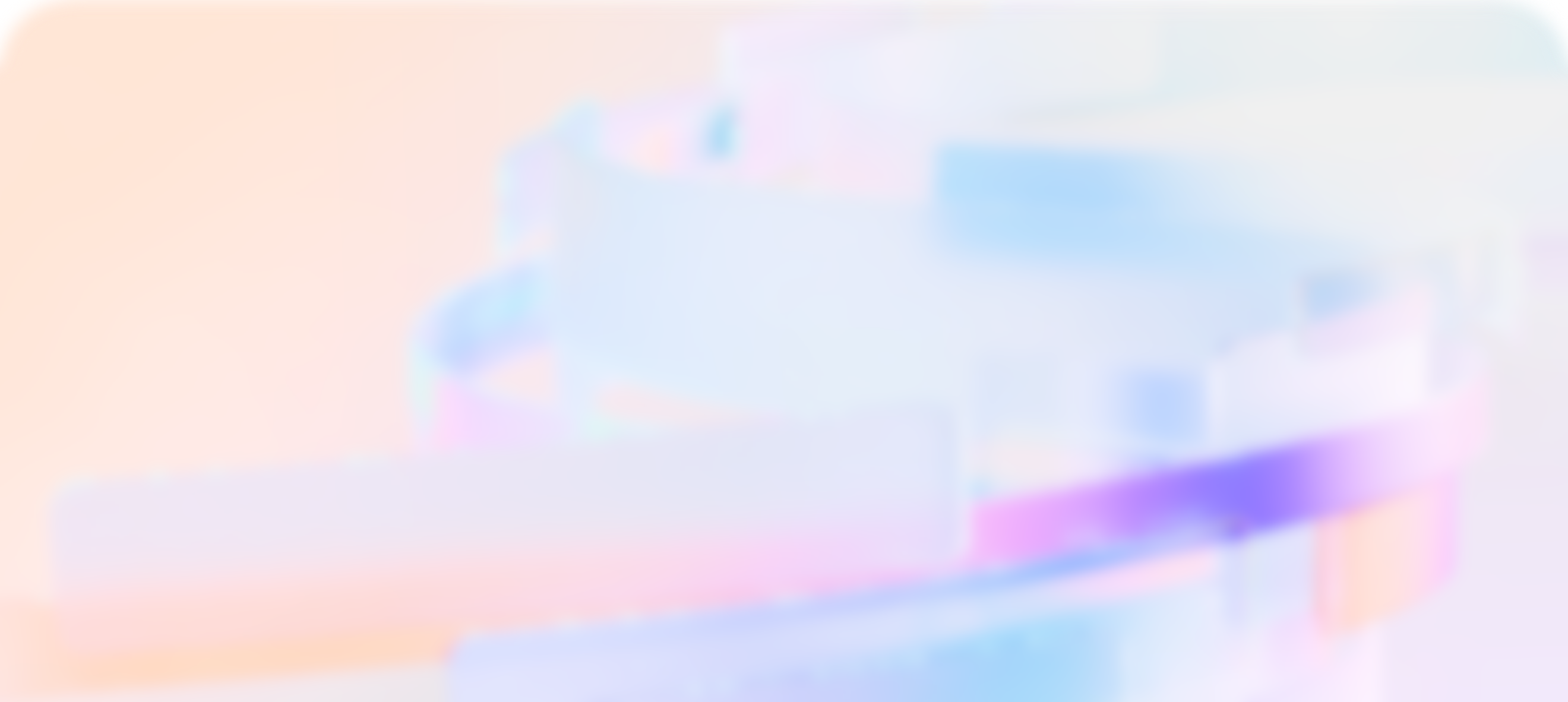 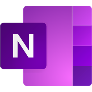 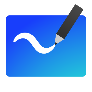 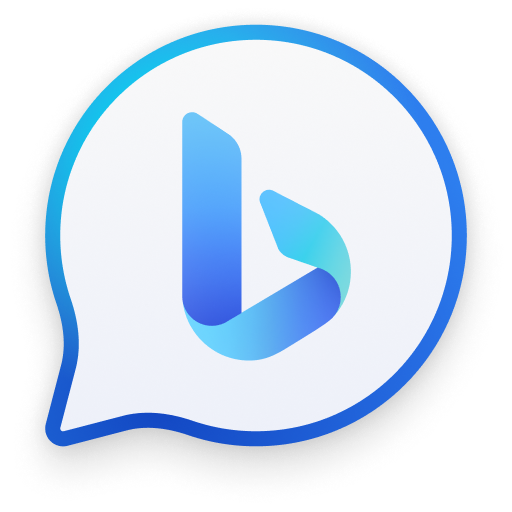 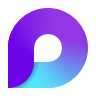 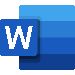 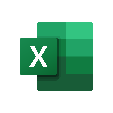 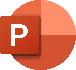 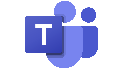 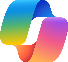 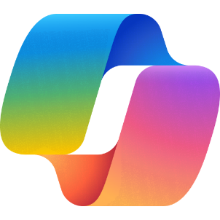 Copilot in Excel for Retail
Icon Bank:
Microsoft Copilot
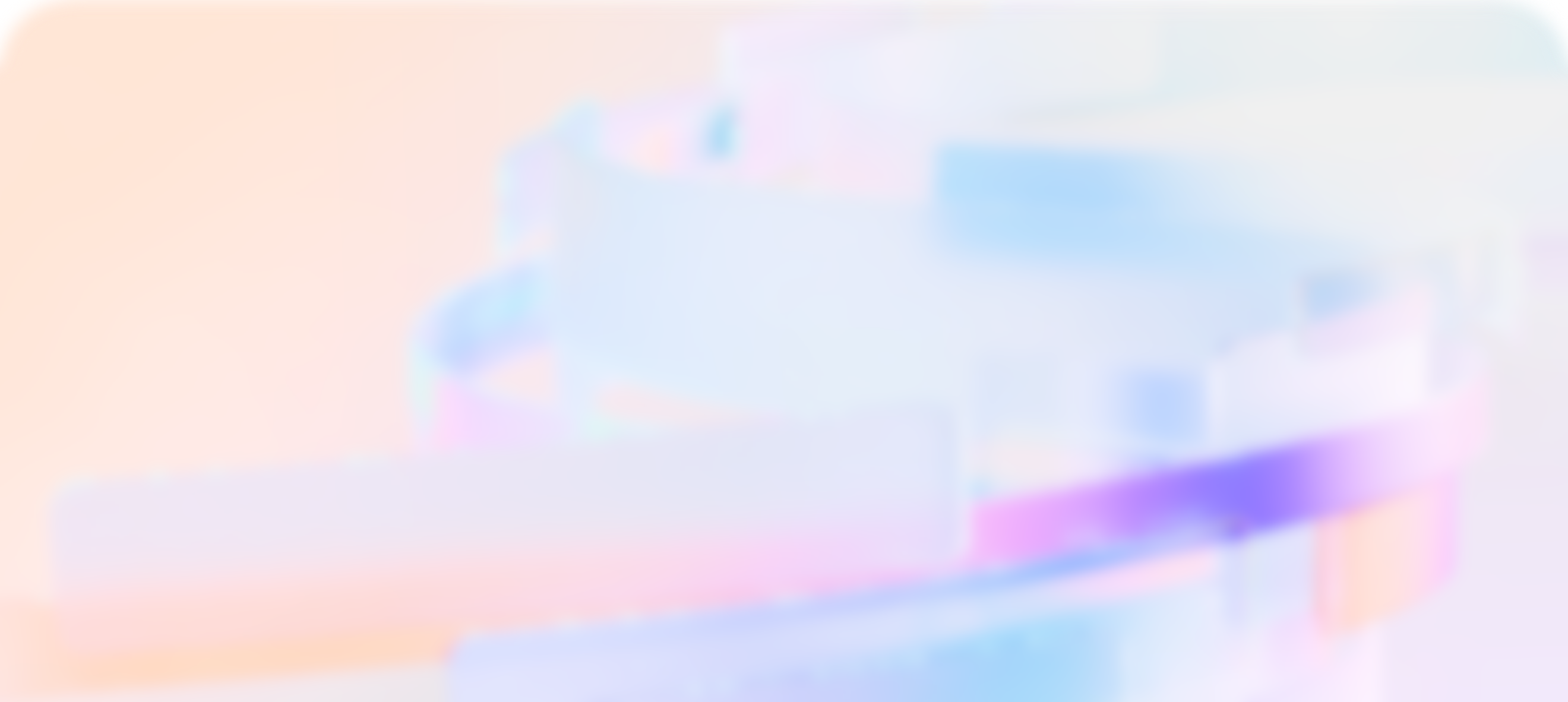 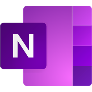 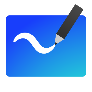 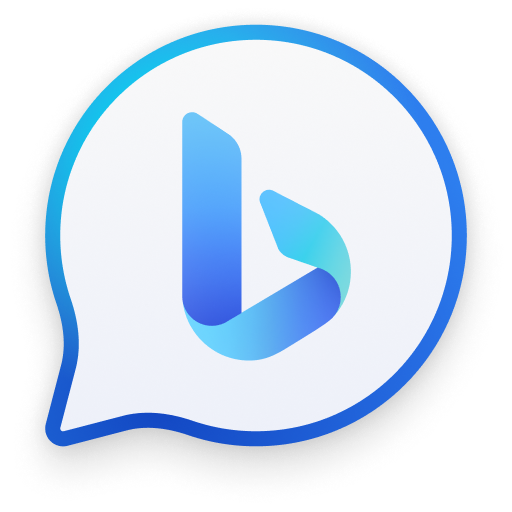 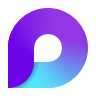 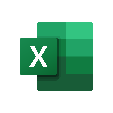 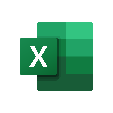 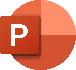 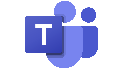 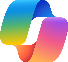 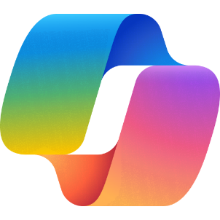 Copilot in PowerPoint for Retail
Icon Bank:
Microsoft Copilot
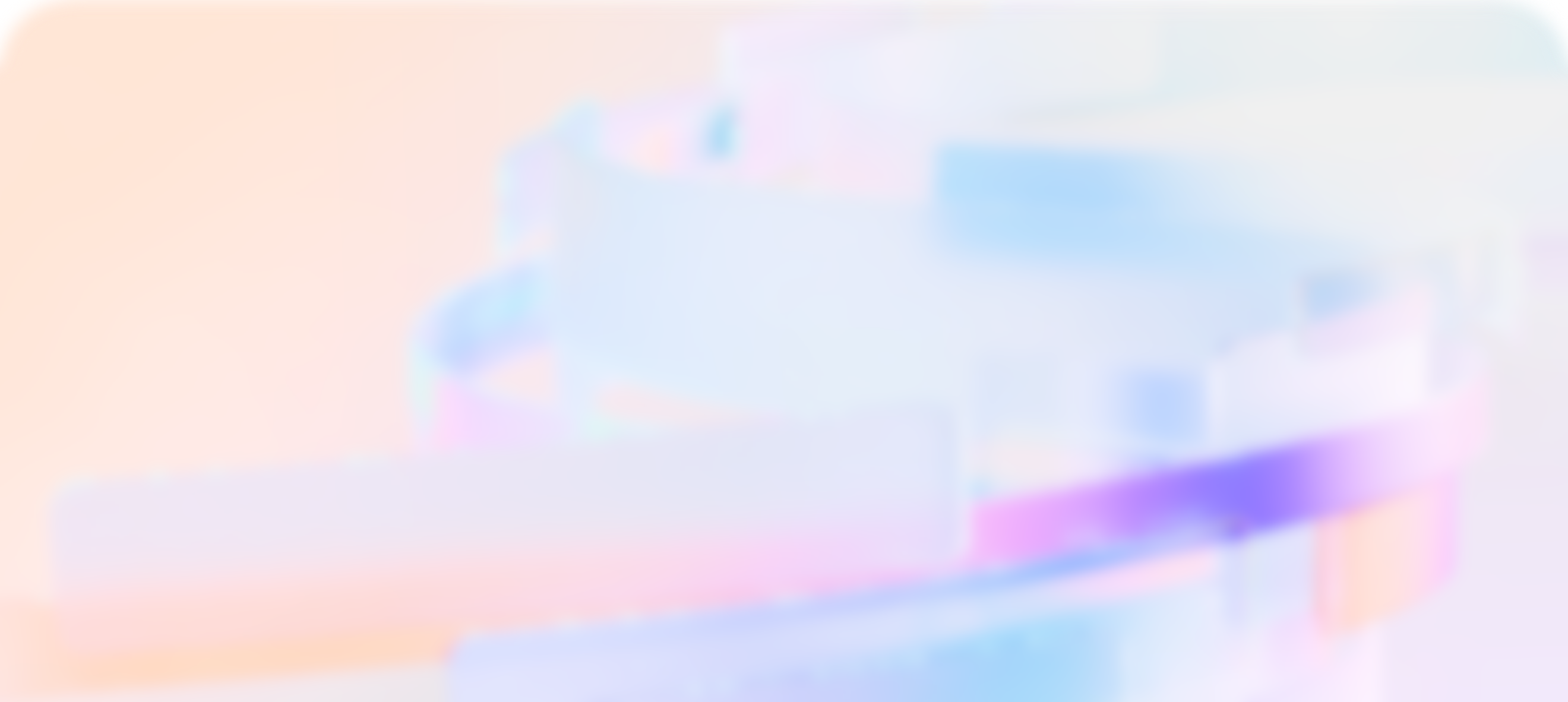 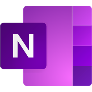 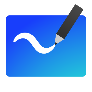 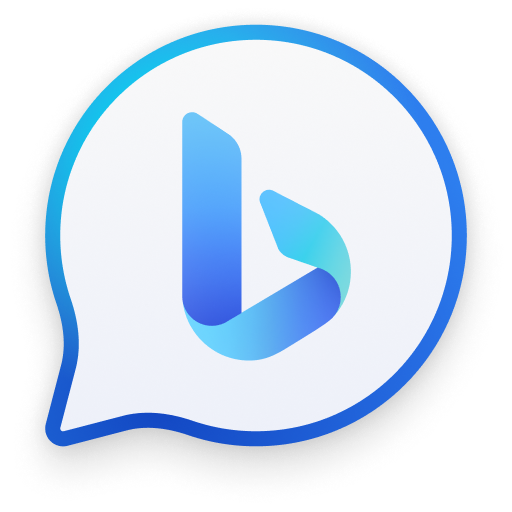 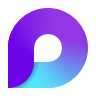 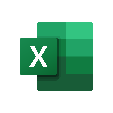 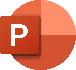 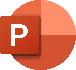 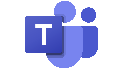 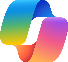 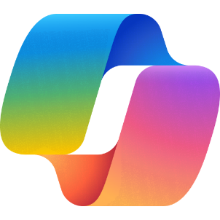 Copilot in Teams for Retail
Icon Bank:
Microsoft Copilot
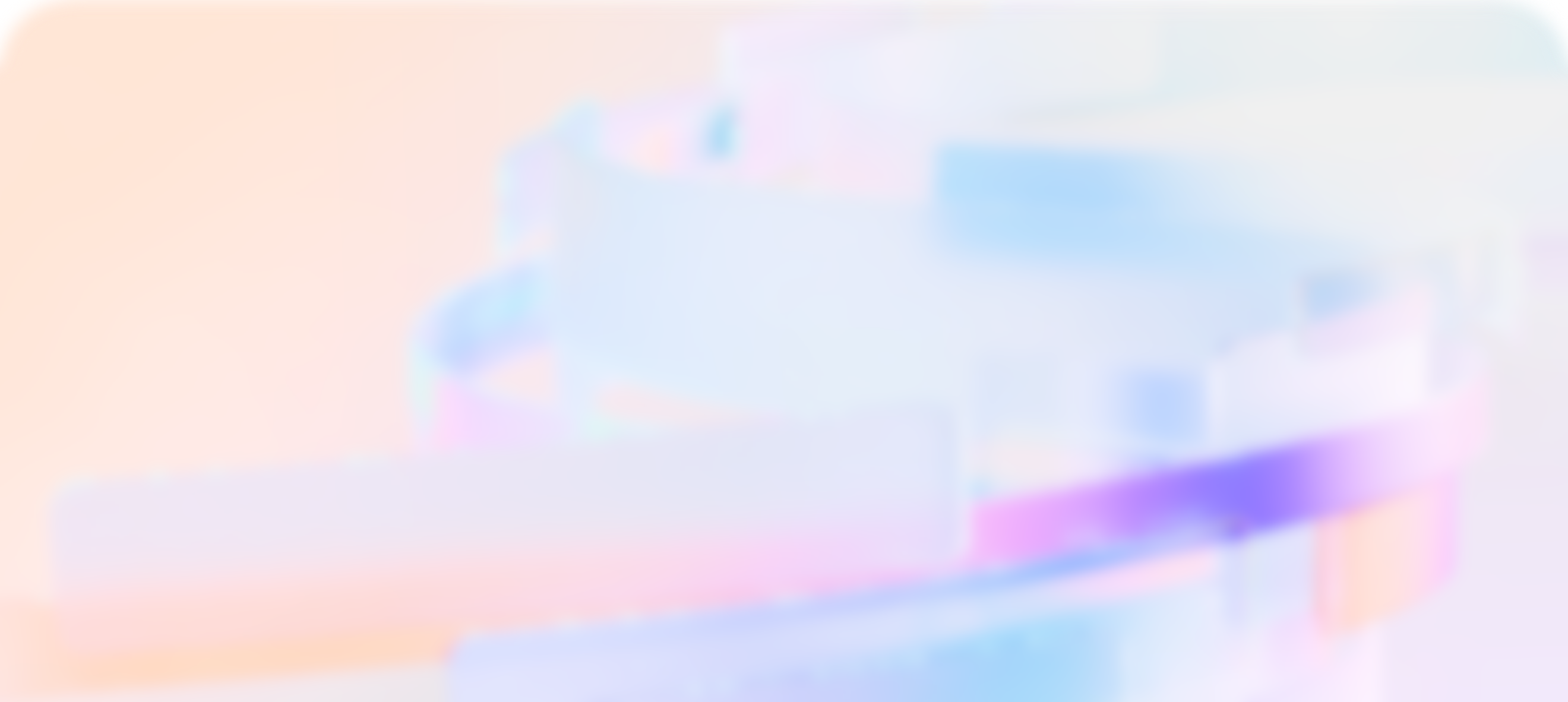 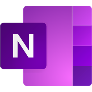 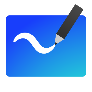 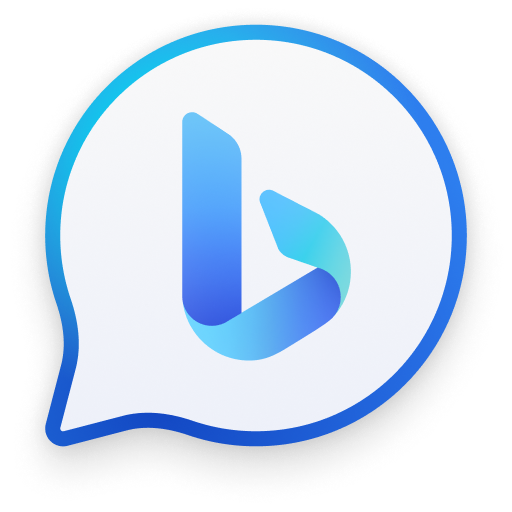 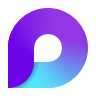 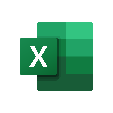 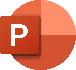 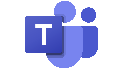 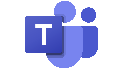 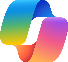 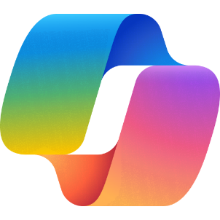 Copilot in Outlook for Retail
Icon Bank:
Microsoft Copilot
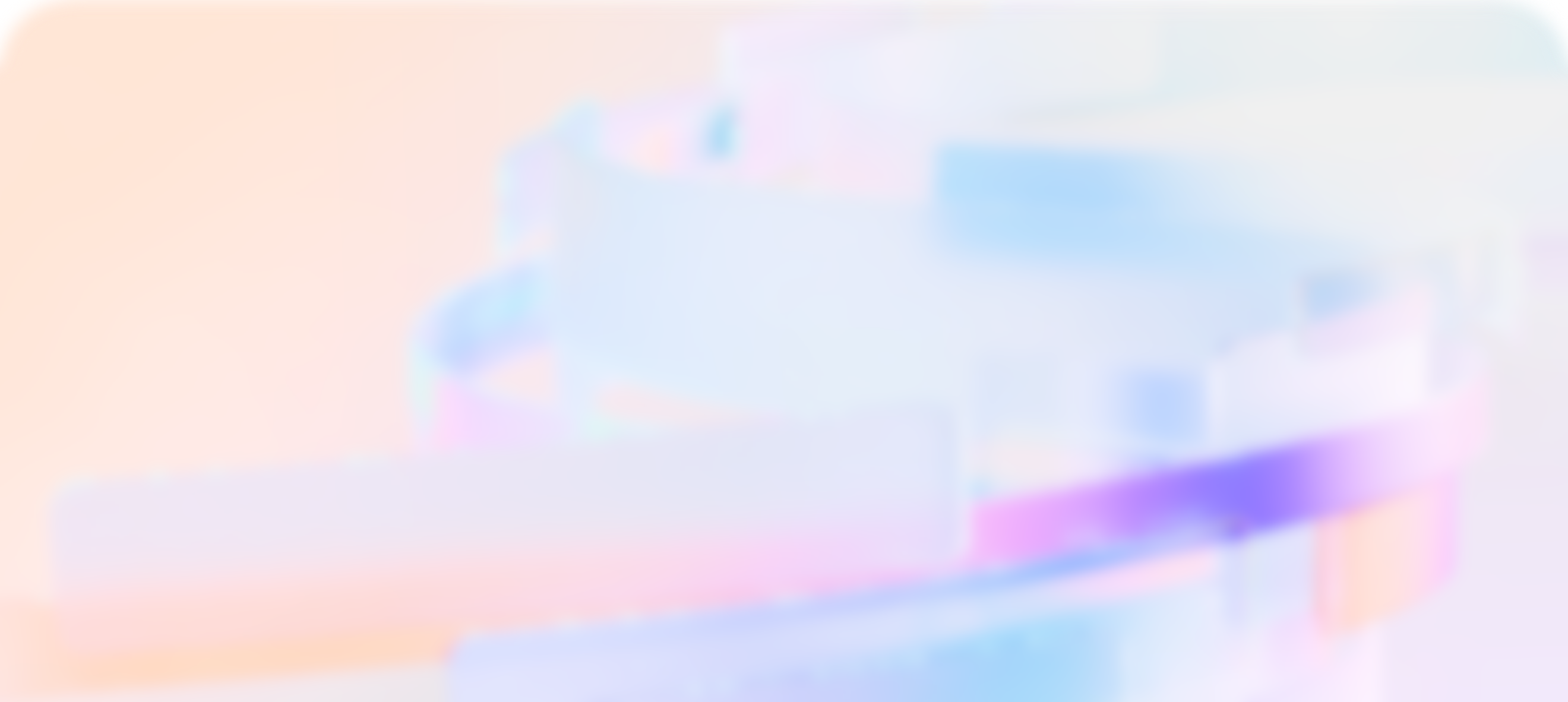 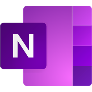 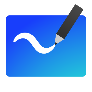 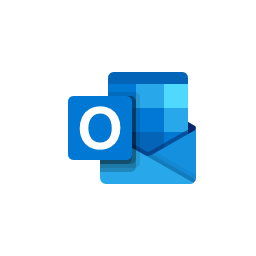 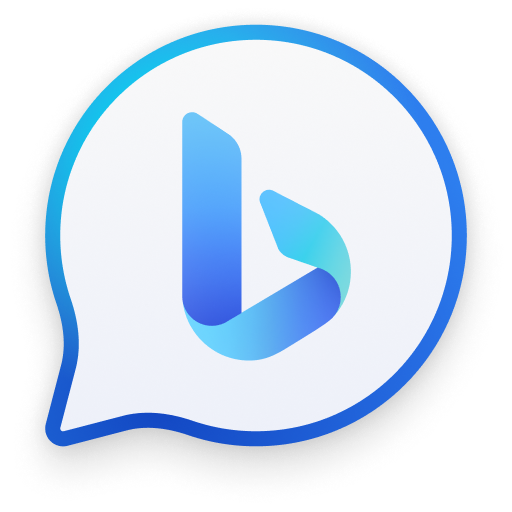 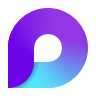 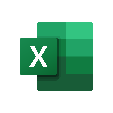 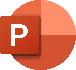 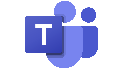 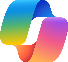 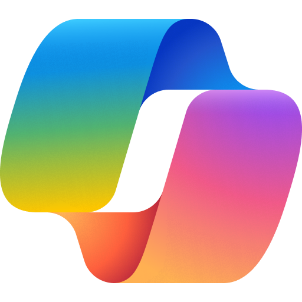 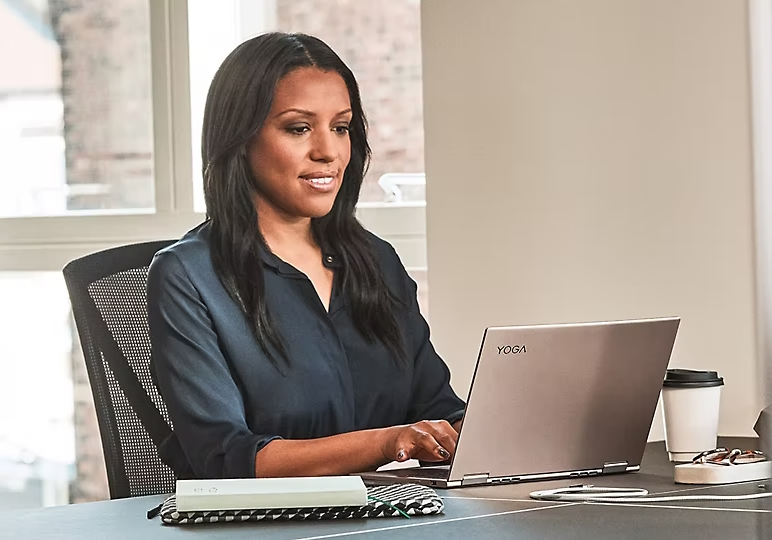 Copilot for Microsoft 365 AI for Insurance
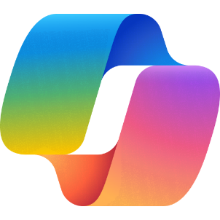 Copilot in Word for Insurance
Icon Bank:
Microsoft Copilot
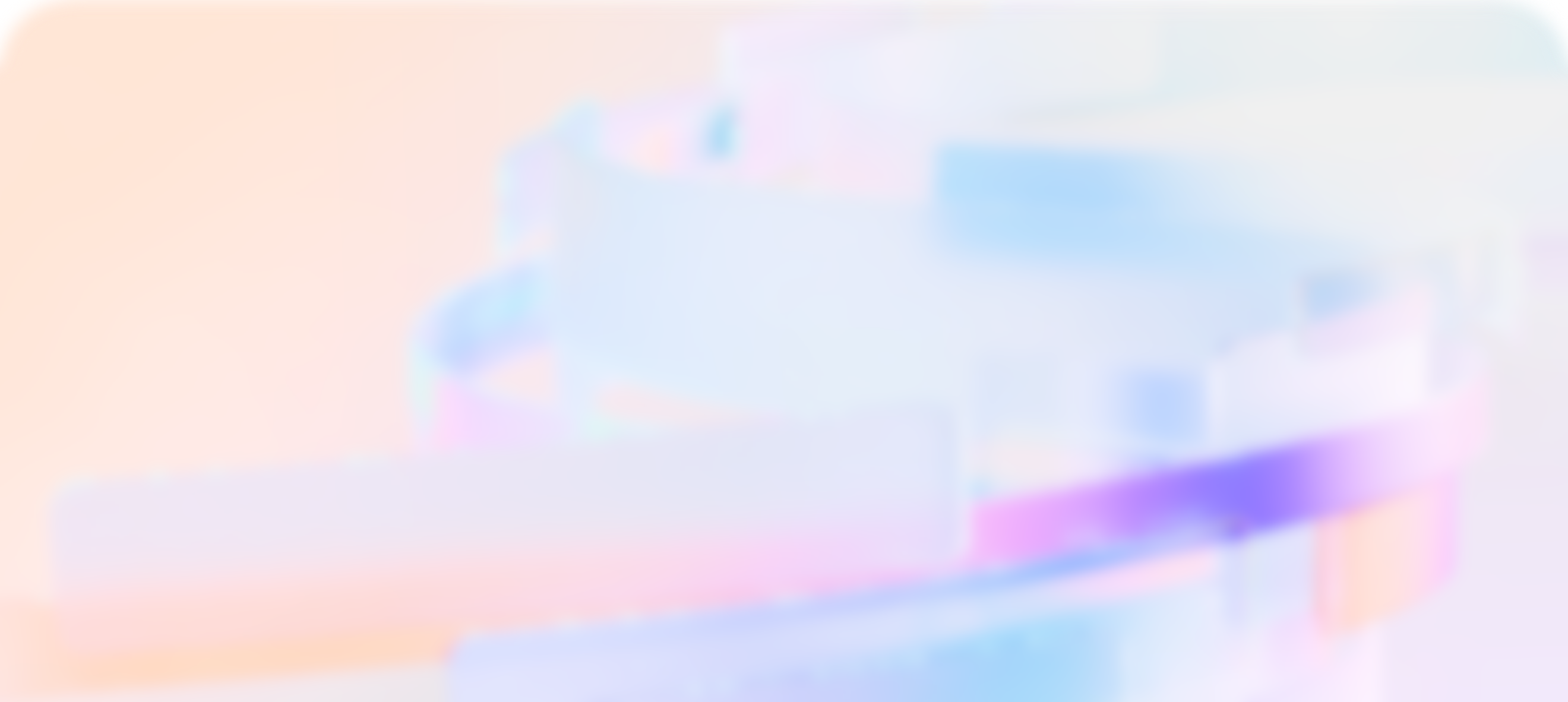 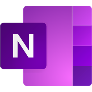 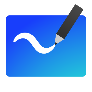 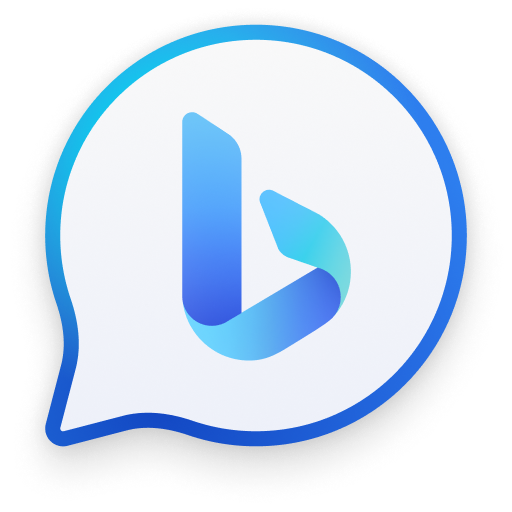 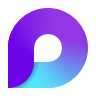 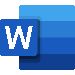 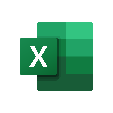 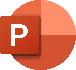 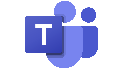 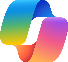 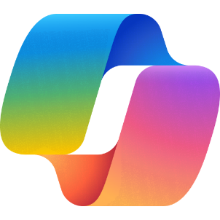 Copilot in PowerPoint for Insurance
Icon Bank:
Microsoft Copilot
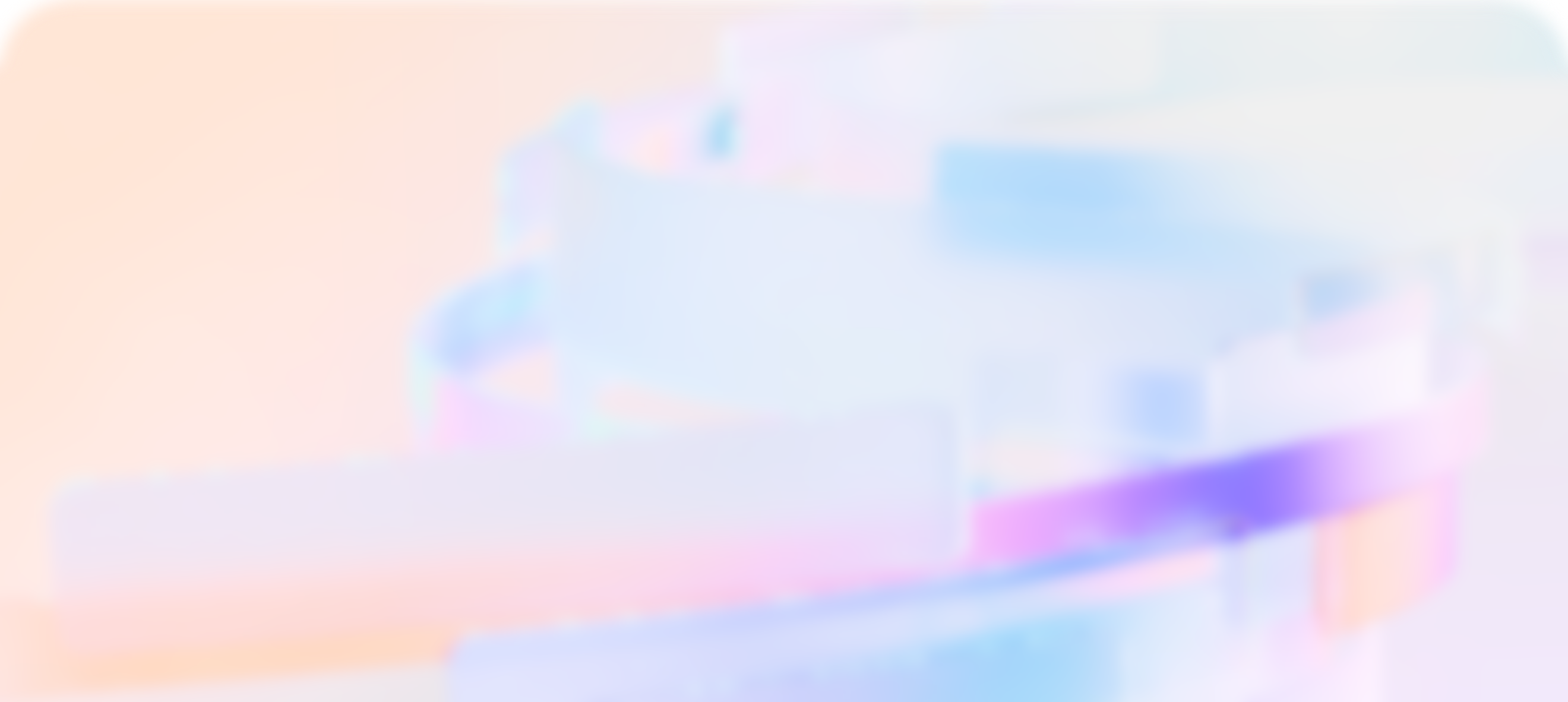 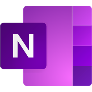 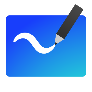 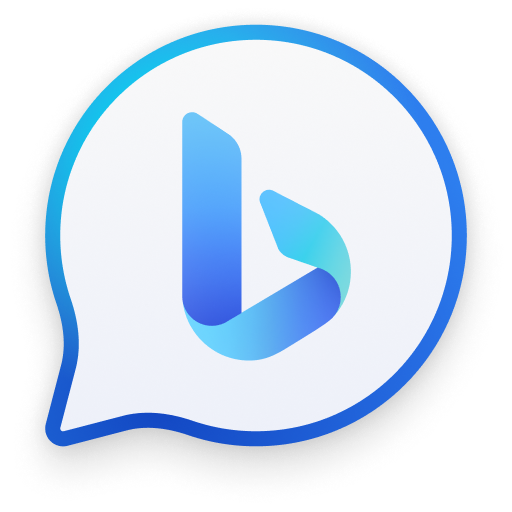 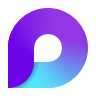 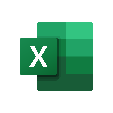 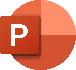 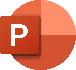 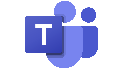 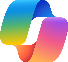 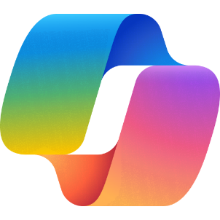 Copilot in Excel for Insurance
Icon Bank:
Microsoft Copilot
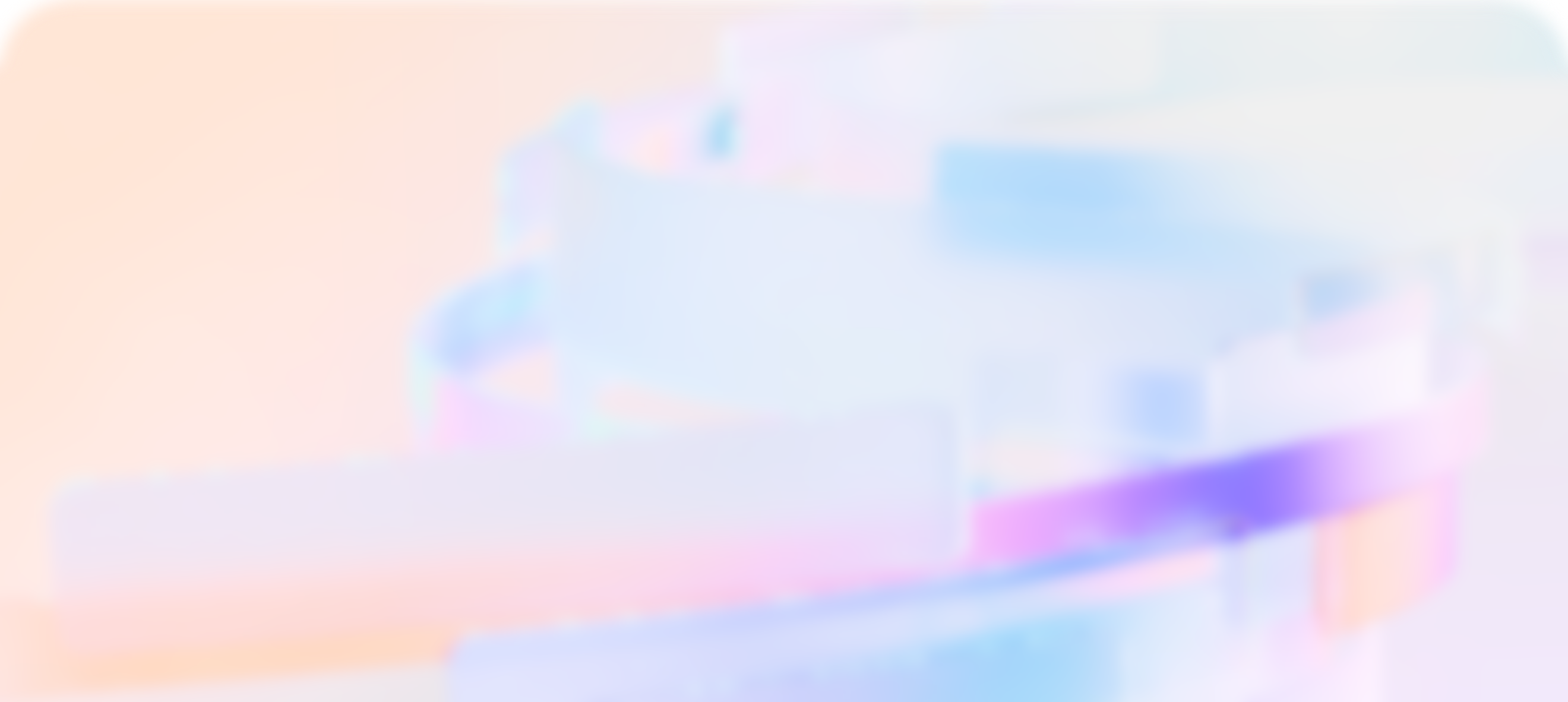 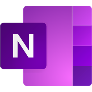 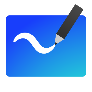 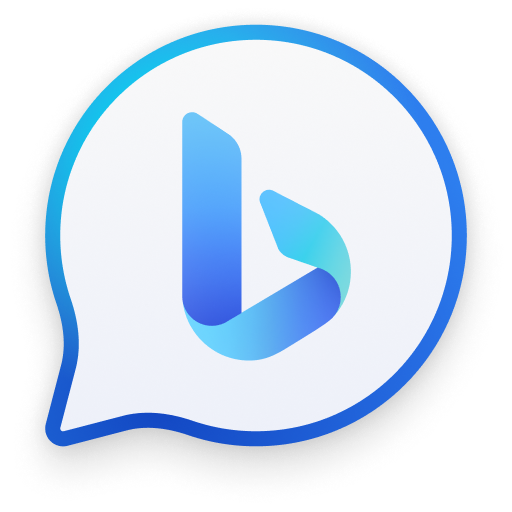 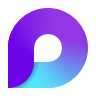 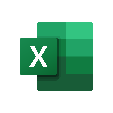 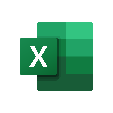 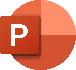 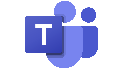 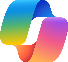 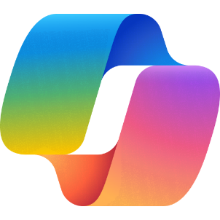 Copilot in Teams for Insurance
Icon Bank:
Microsoft Copilot
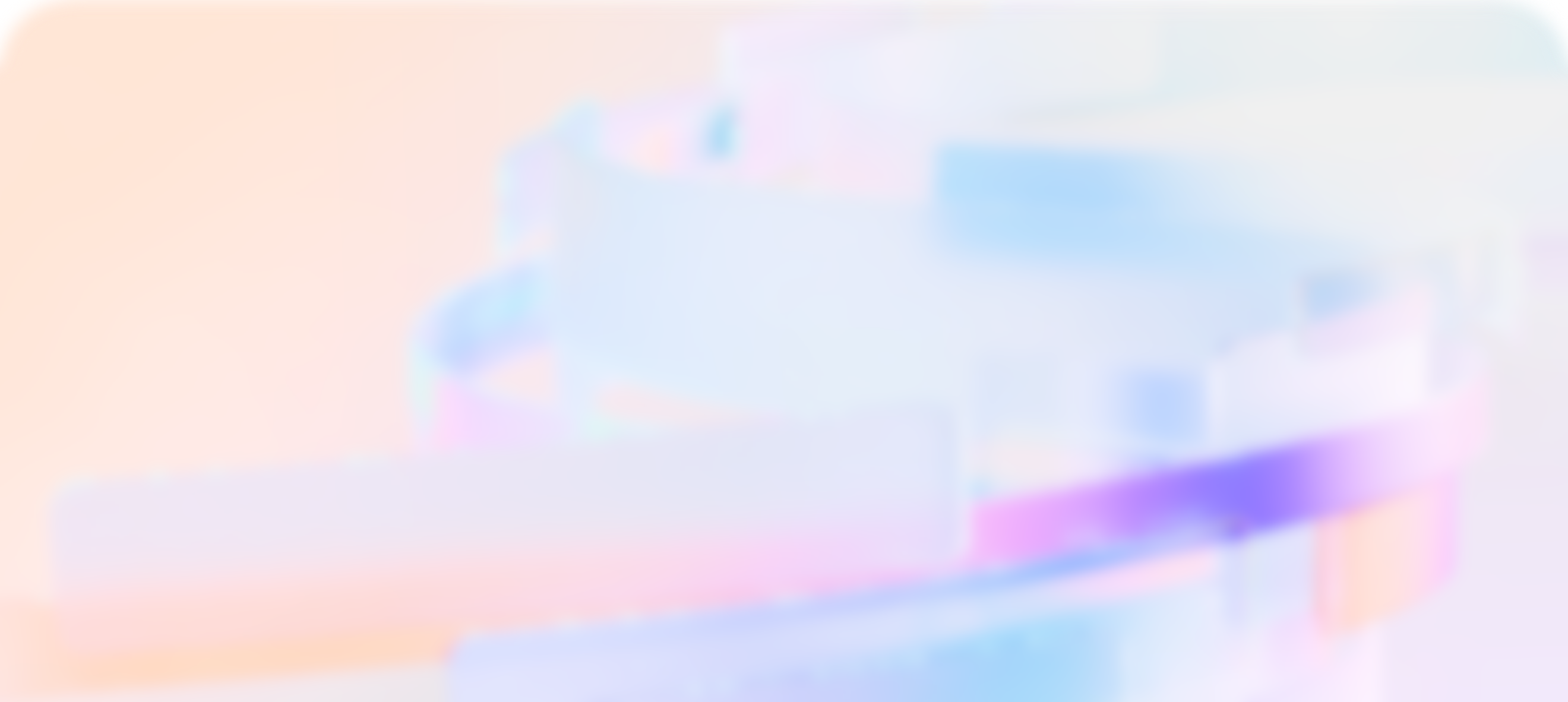 Send an email to management requesting a review of current insurance policies to identify areas for improvement based on recent customer feedback.
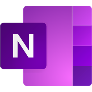 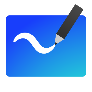 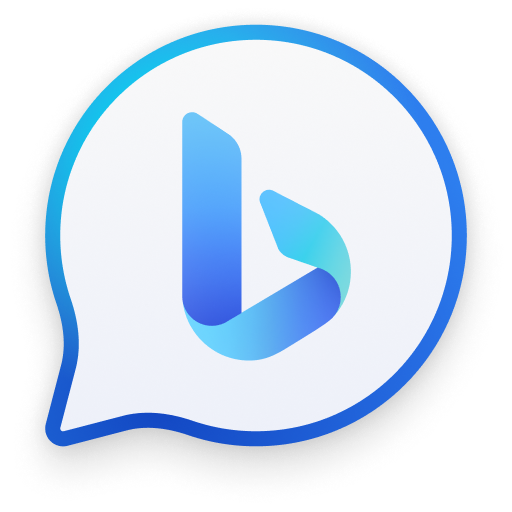 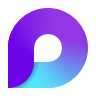 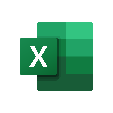 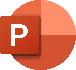 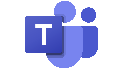 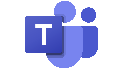 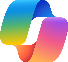 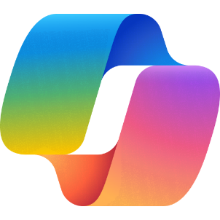 Copilot in Outlook for Insurance
Icon Bank:
Microsoft Copilot
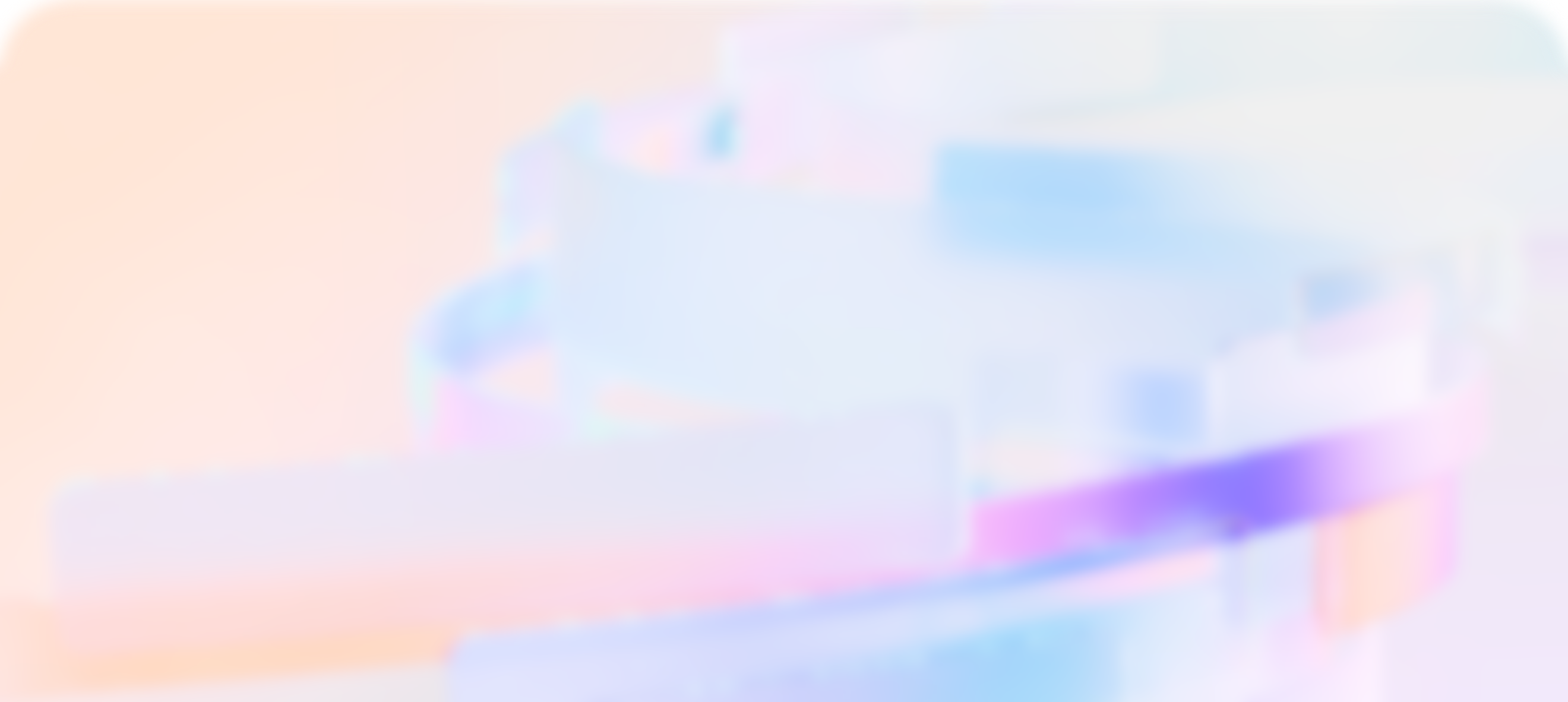 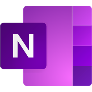 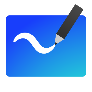 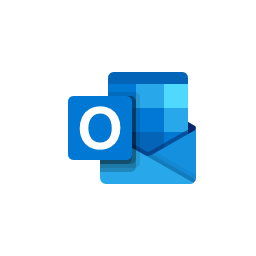 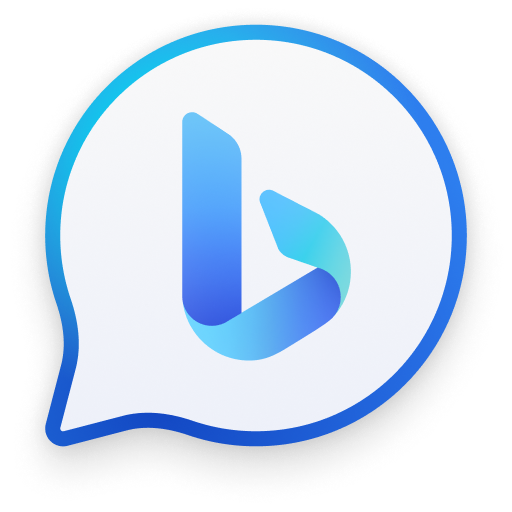 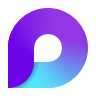 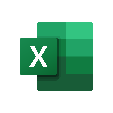 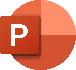 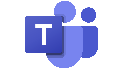 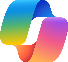 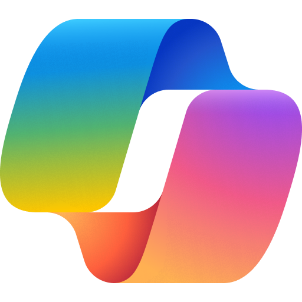 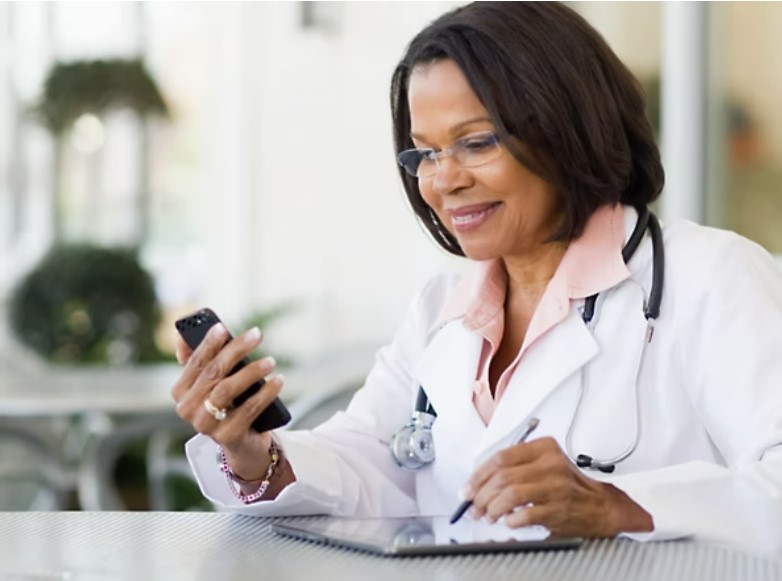 Copilot for Microsoft 365AI for Health
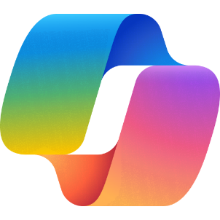 Copilot in Word for Health
Icon Bank:
Microsoft Copilot
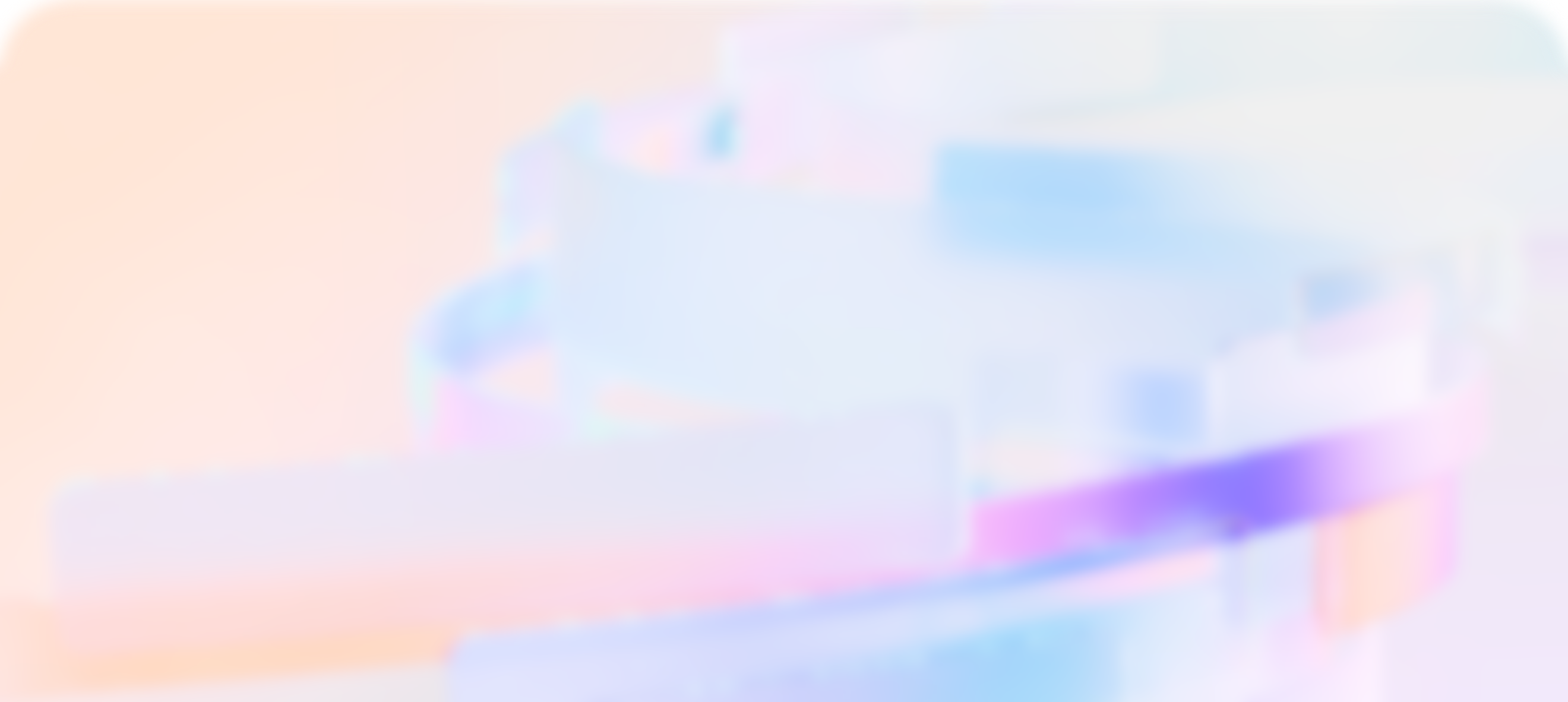 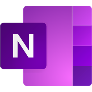 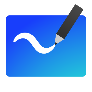 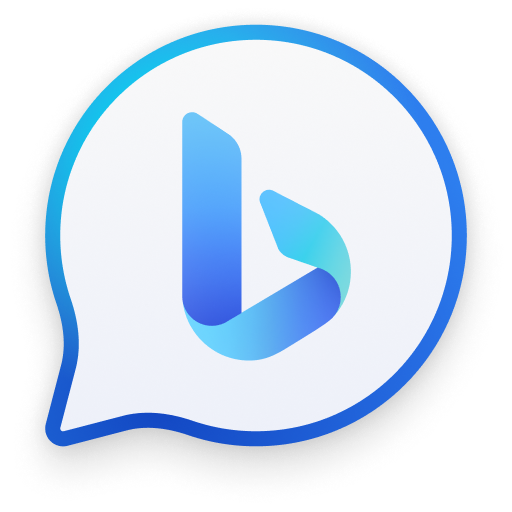 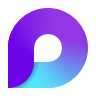 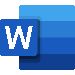 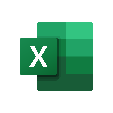 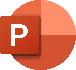 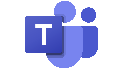 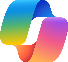 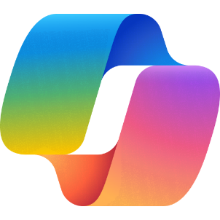 Copilot in Excel for Health
Icon Bank:
Microsoft Copilot
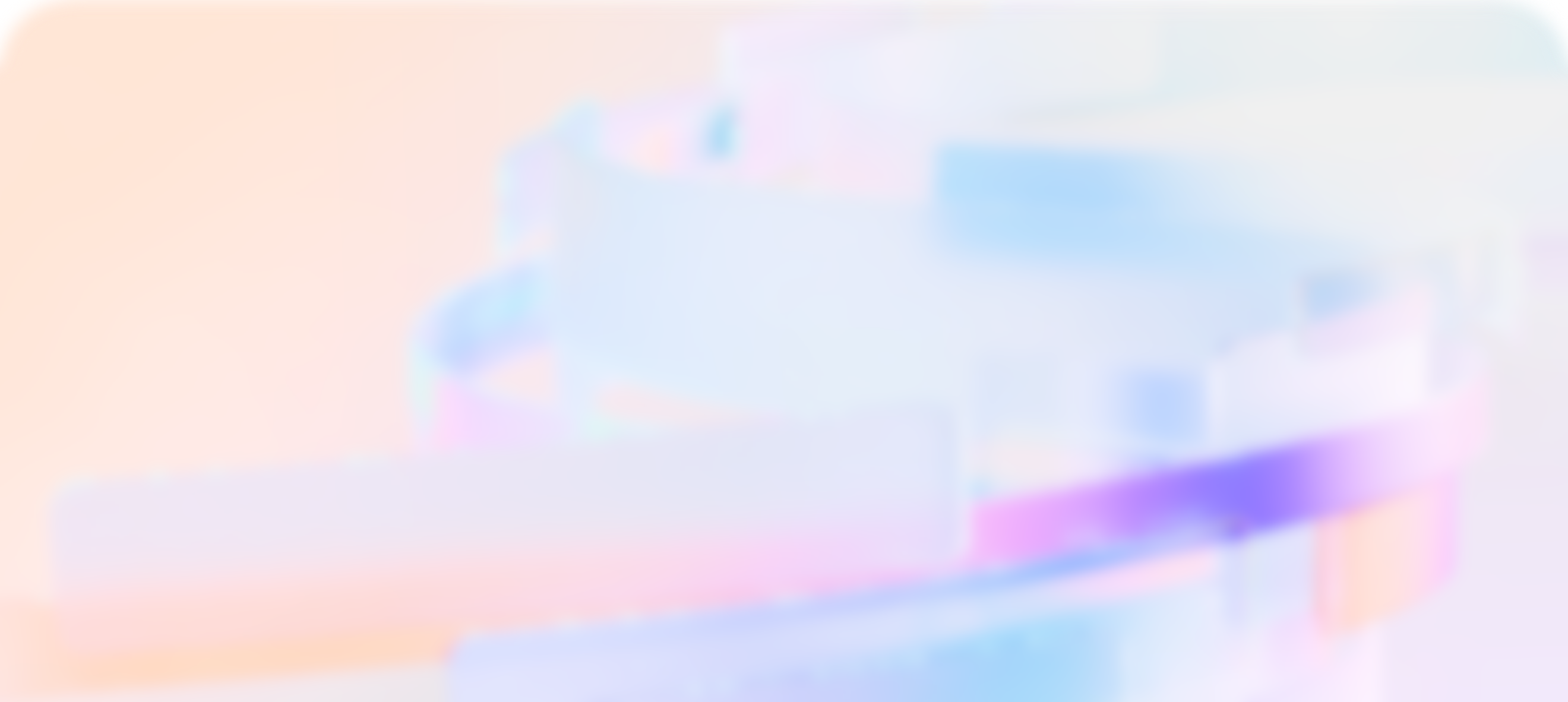 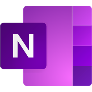 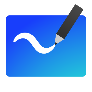 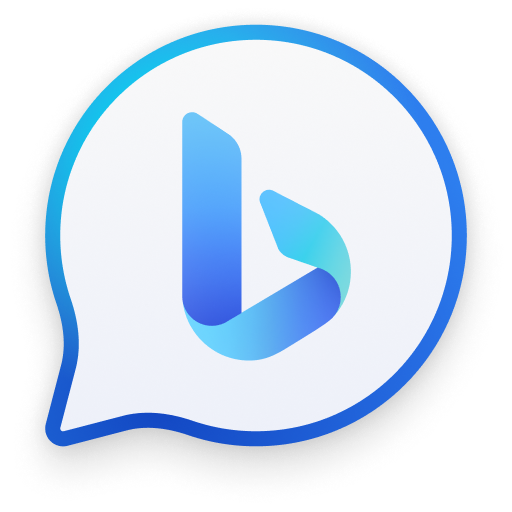 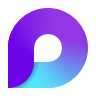 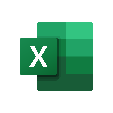 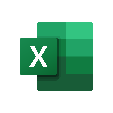 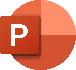 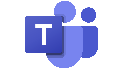 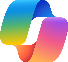 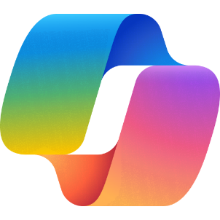 Copilot in PowerPoint for Health
Icon Bank:
Microsoft Copilot
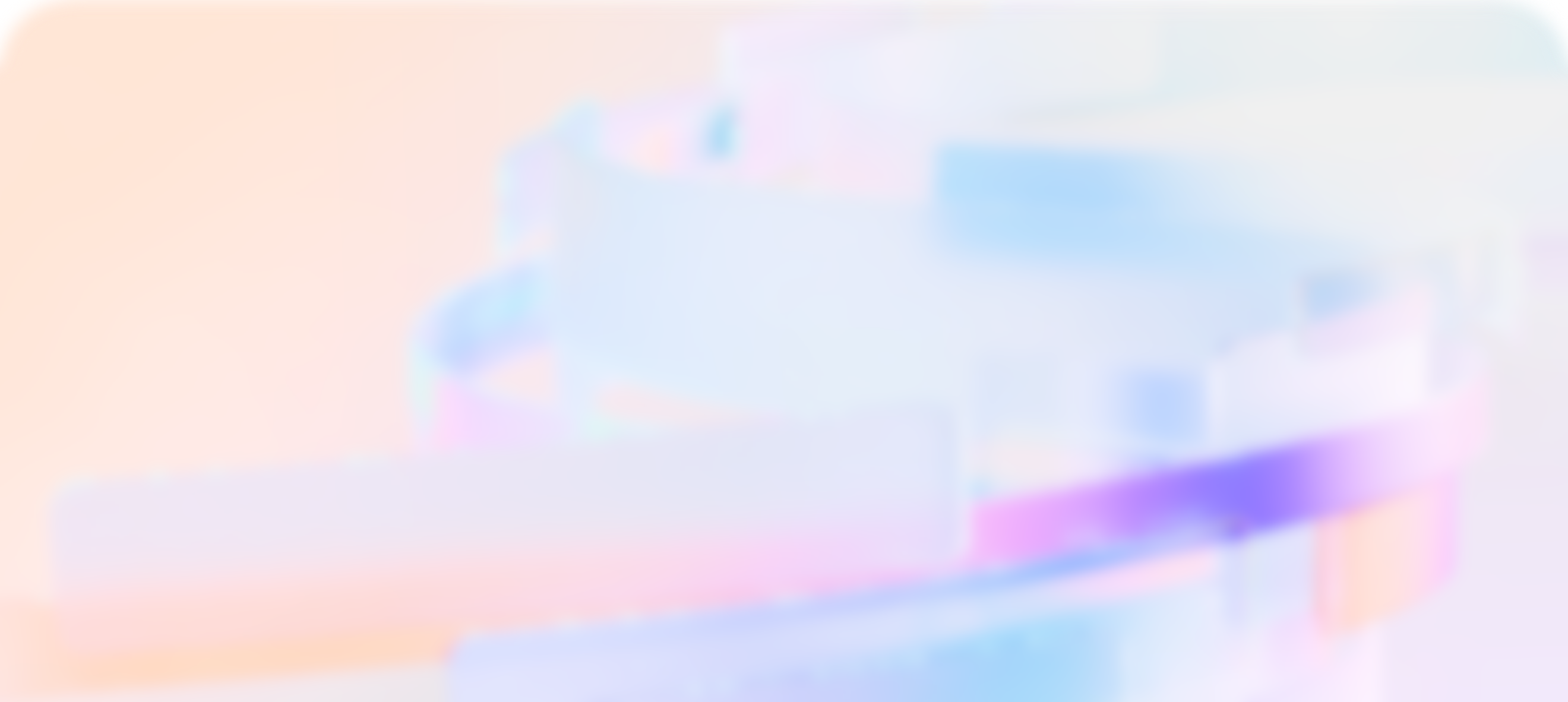 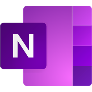 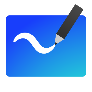 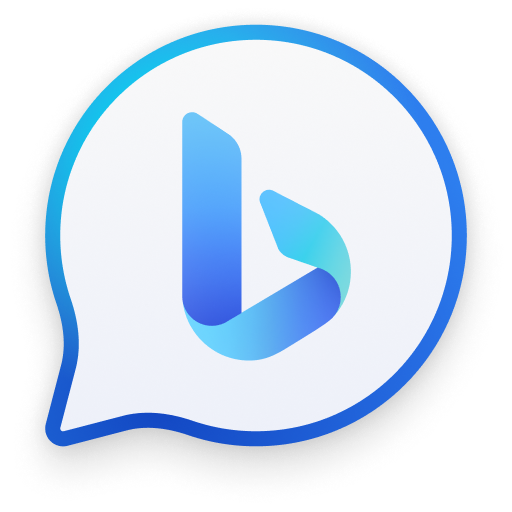 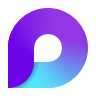 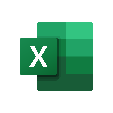 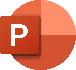 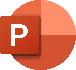 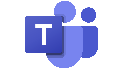 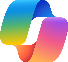 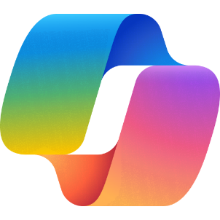 Copilot in Teams for Health
Icon Bank:
Microsoft Copilot
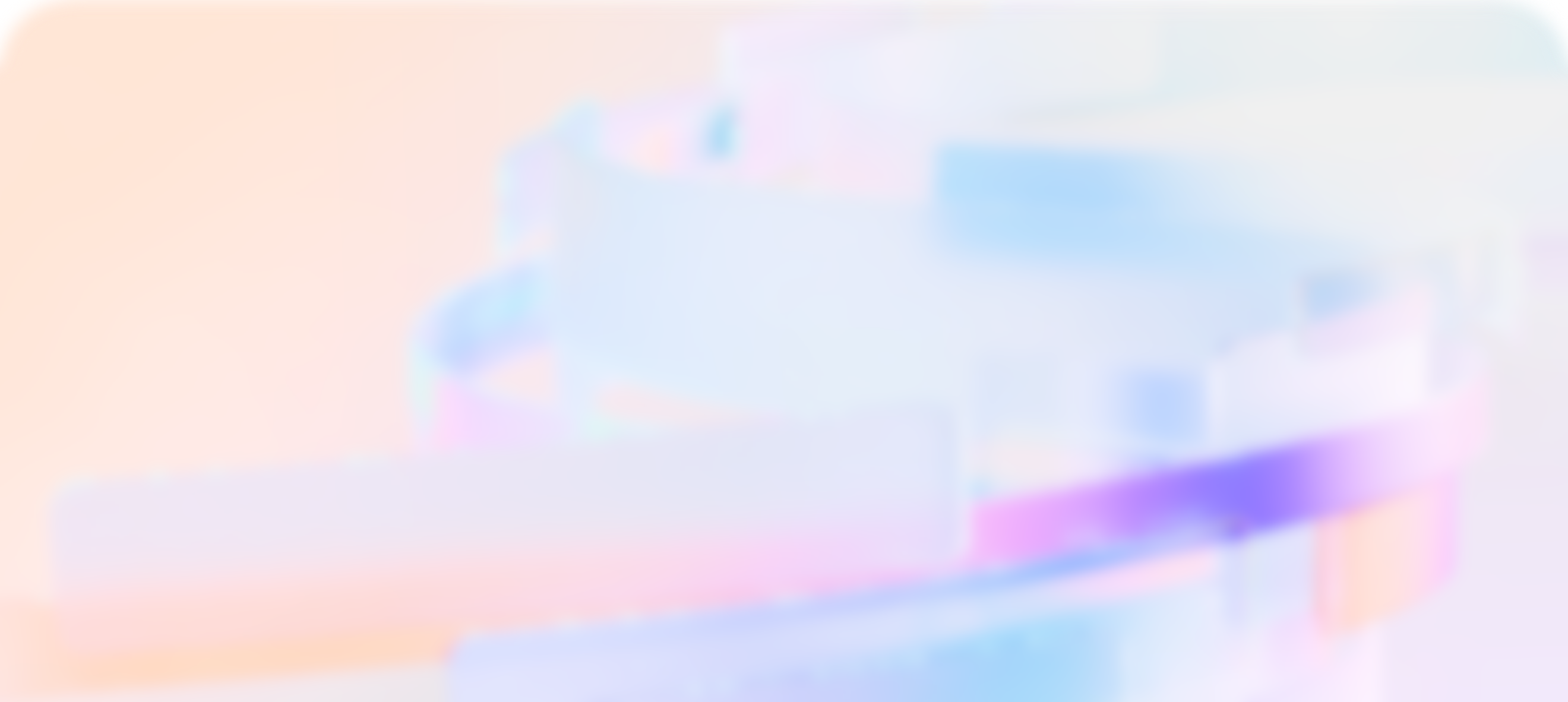 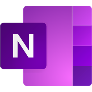 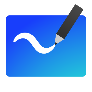 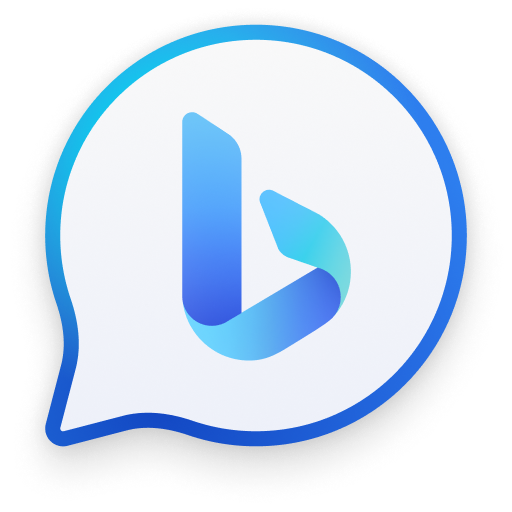 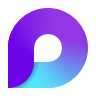 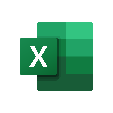 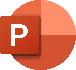 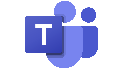 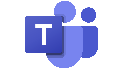 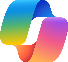 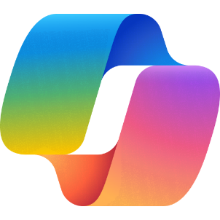 Copilot in Outlook for Health
Icon Bank:
Microsoft Copilot
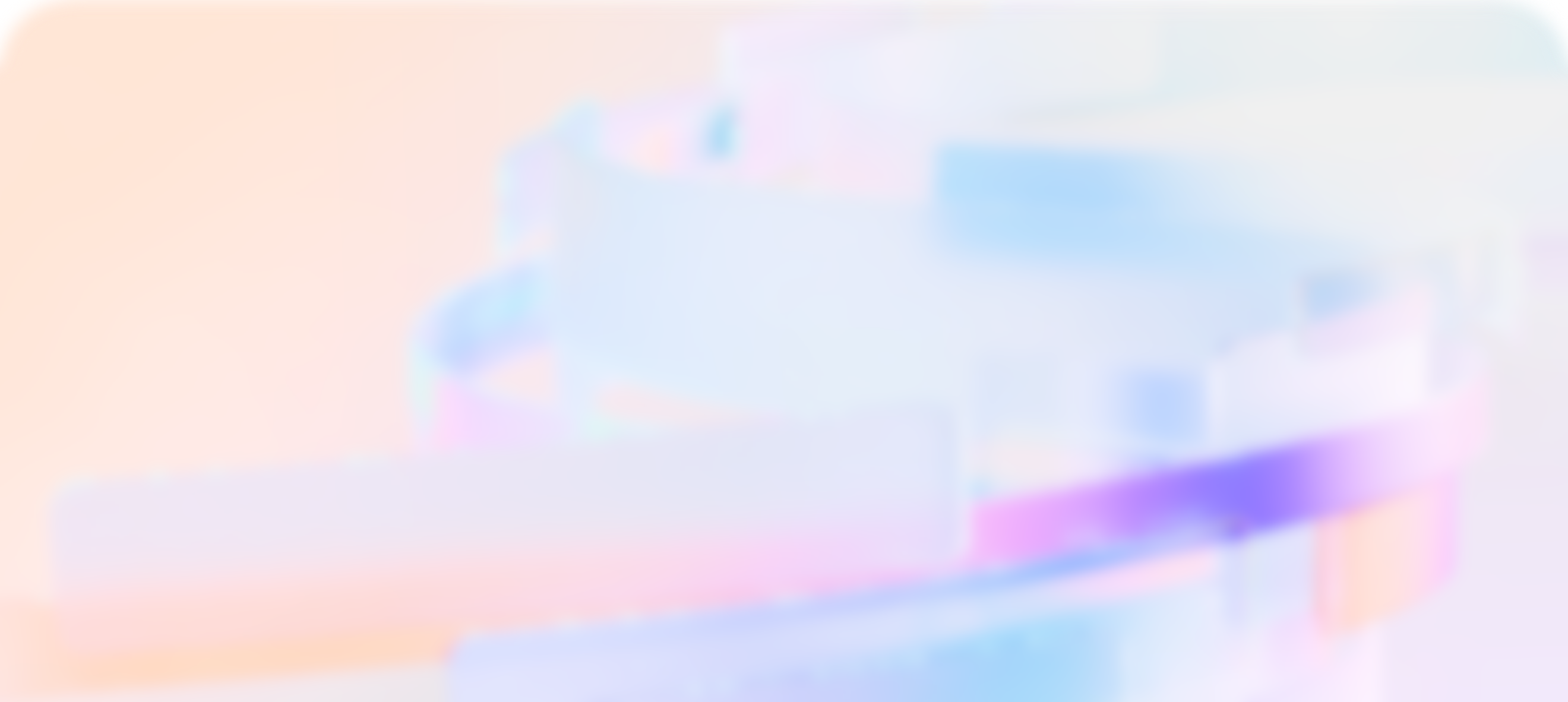 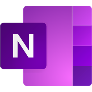 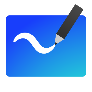 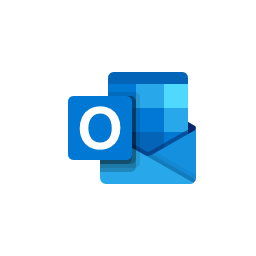 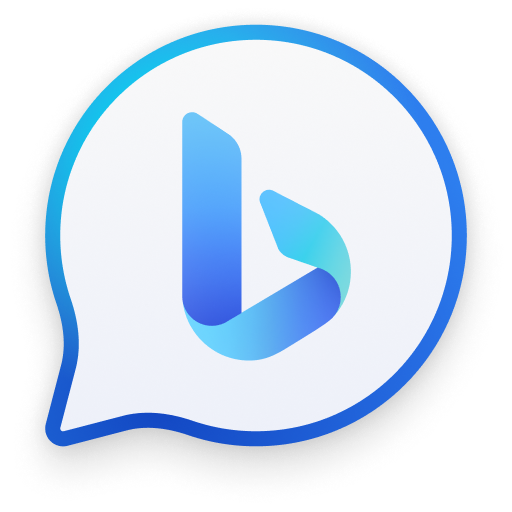 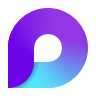 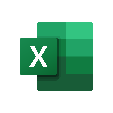 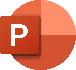 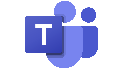 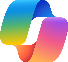 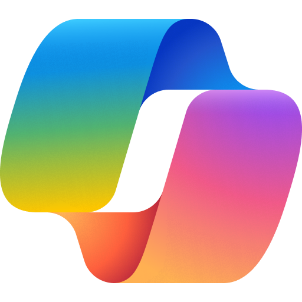 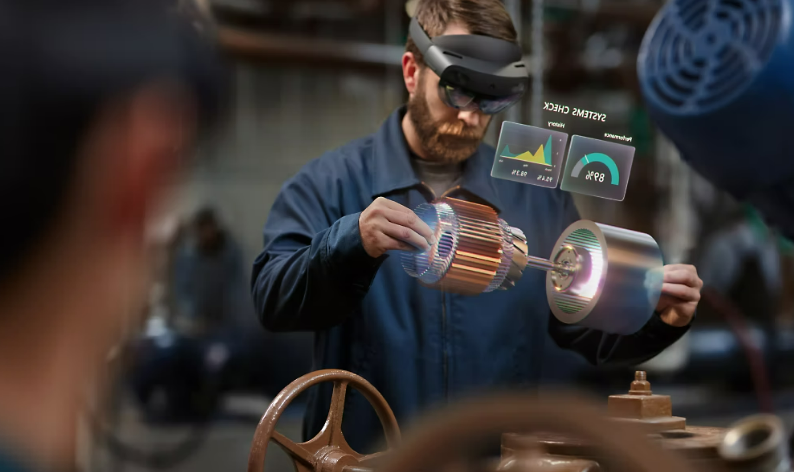 Copilot for Microsoft 365in Manufacturing
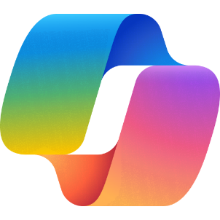 Copilot in Word for Manufacturing
Icon Bank:
Microsoft Copilot
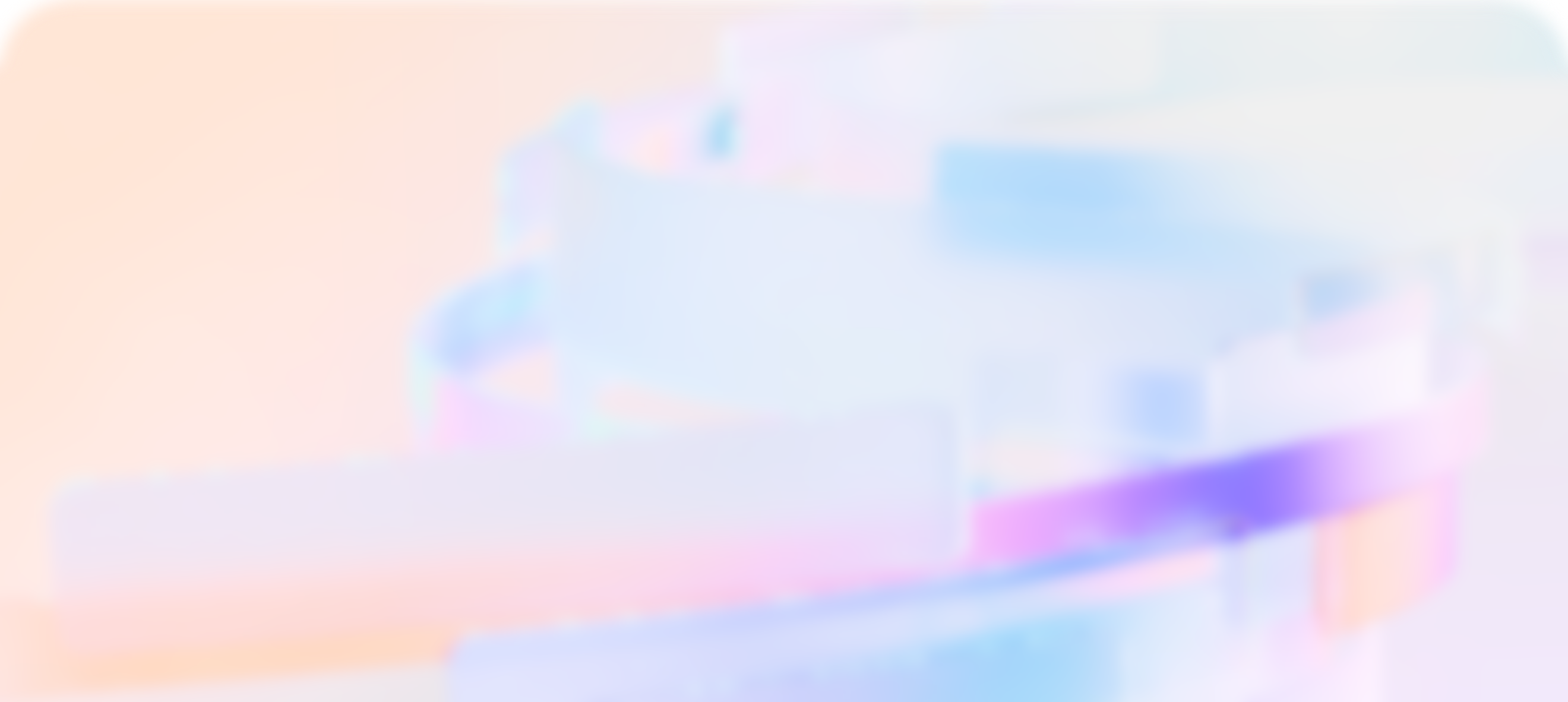 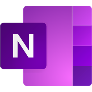 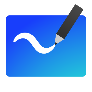 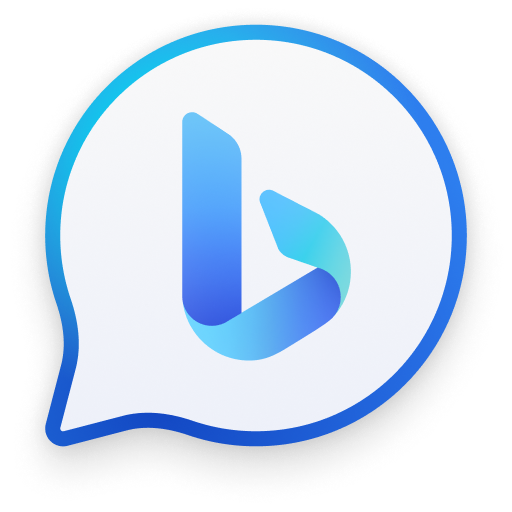 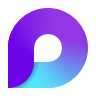 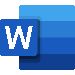 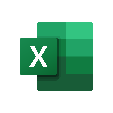 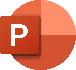 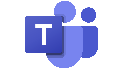 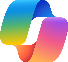 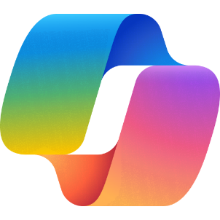 Copilot in Excel for Manufacturing
Icon Bank:
Microsoft Copilot
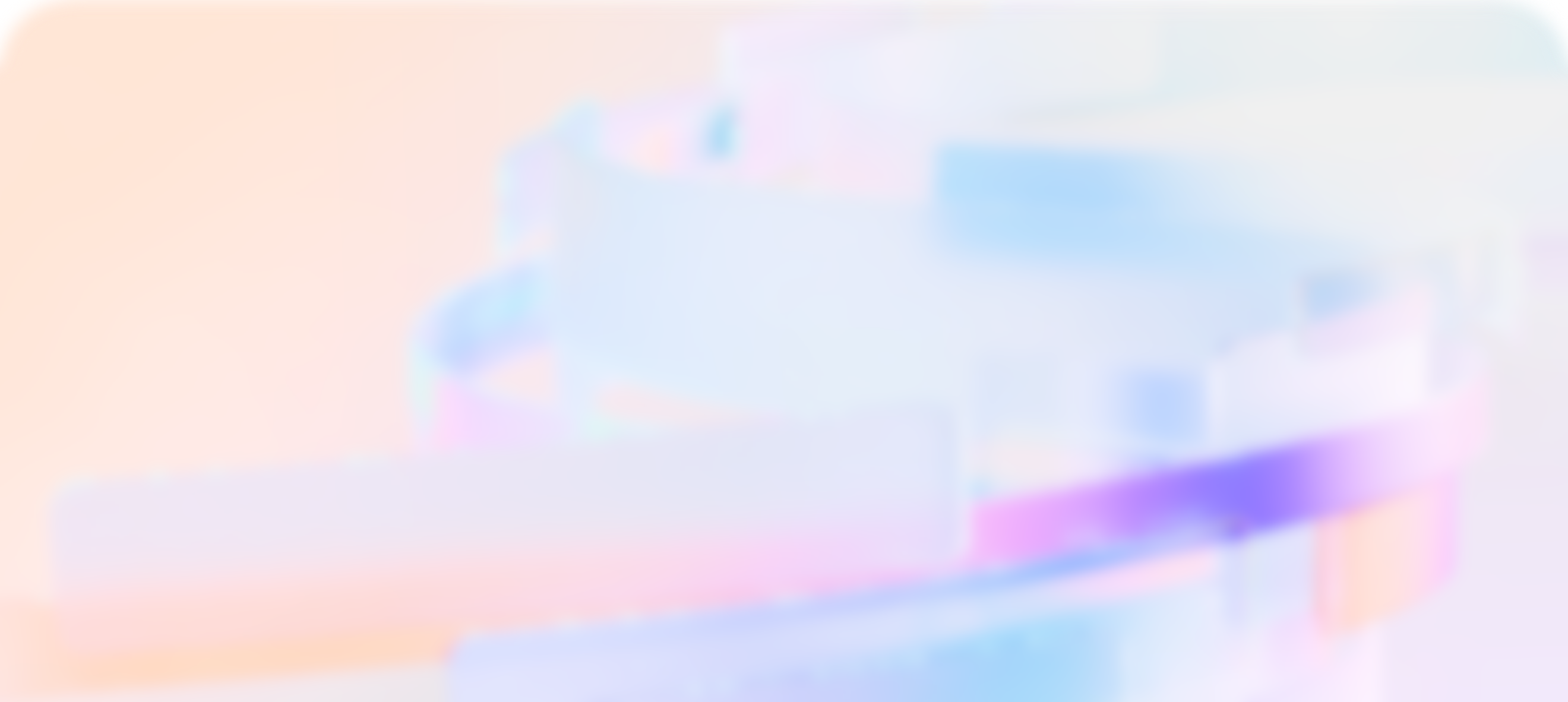 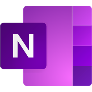 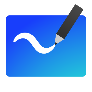 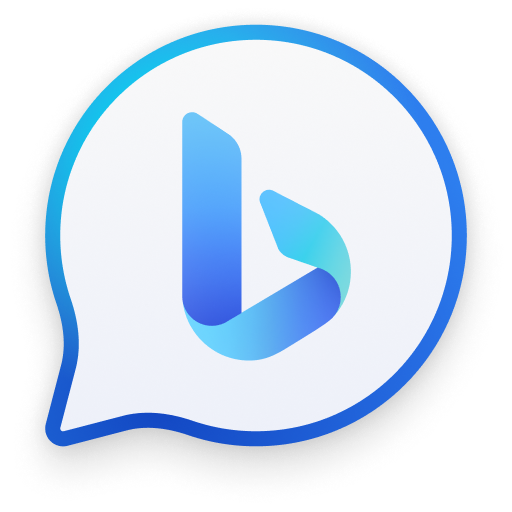 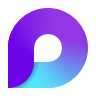 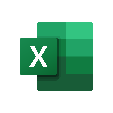 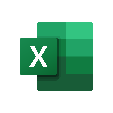 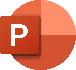 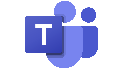 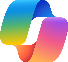 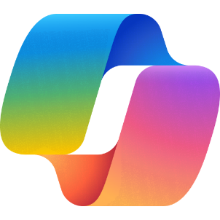 Copilot in PowerPoint for Manufacturing
Icon Bank:
Microsoft Copilot
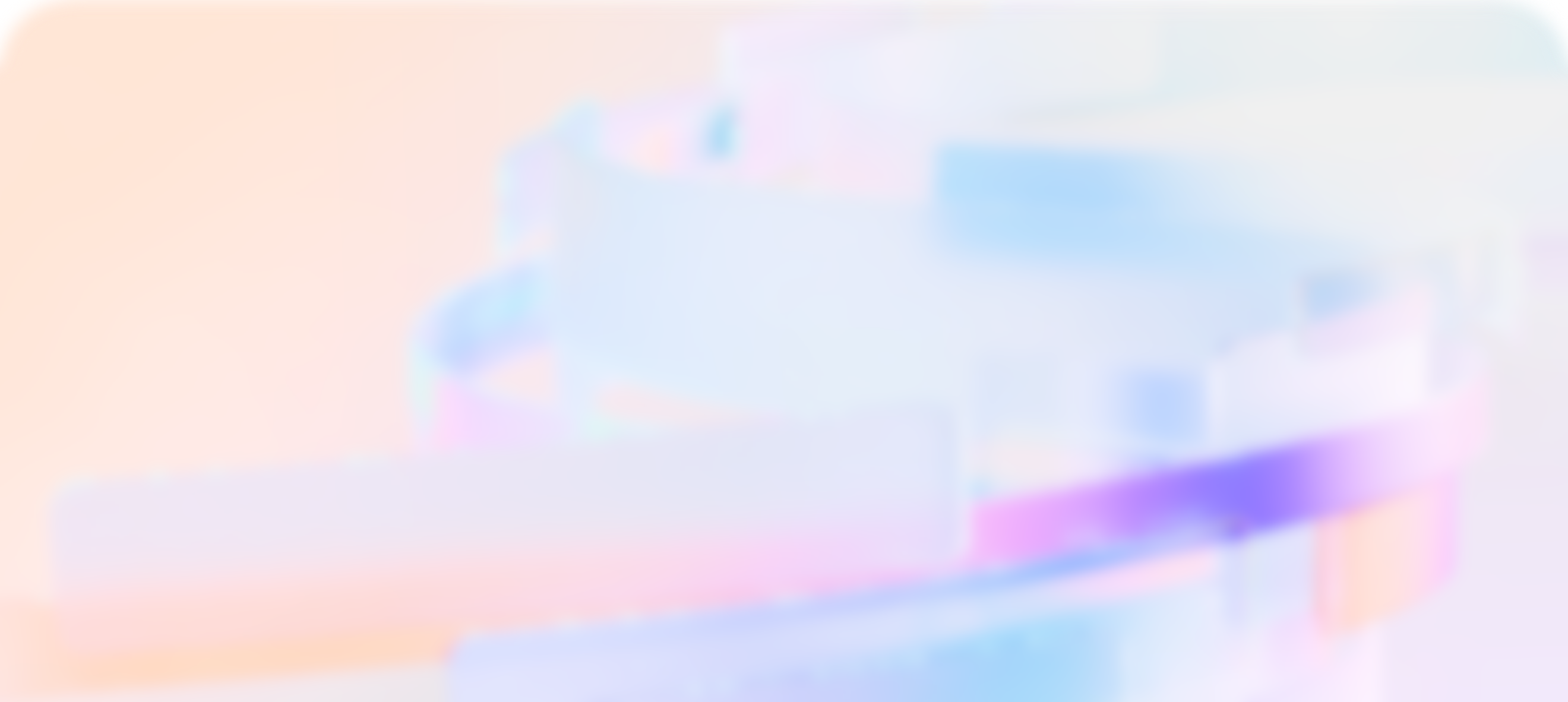 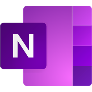 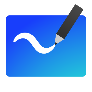 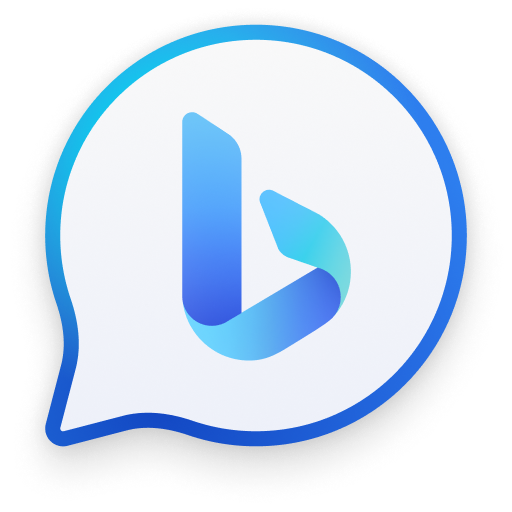 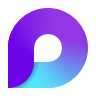 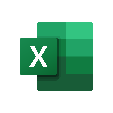 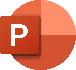 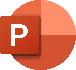 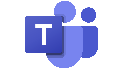 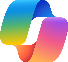 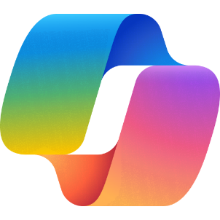 Copilot in Teams for Manufacturing
Icon Bank:
Microsoft Copilot
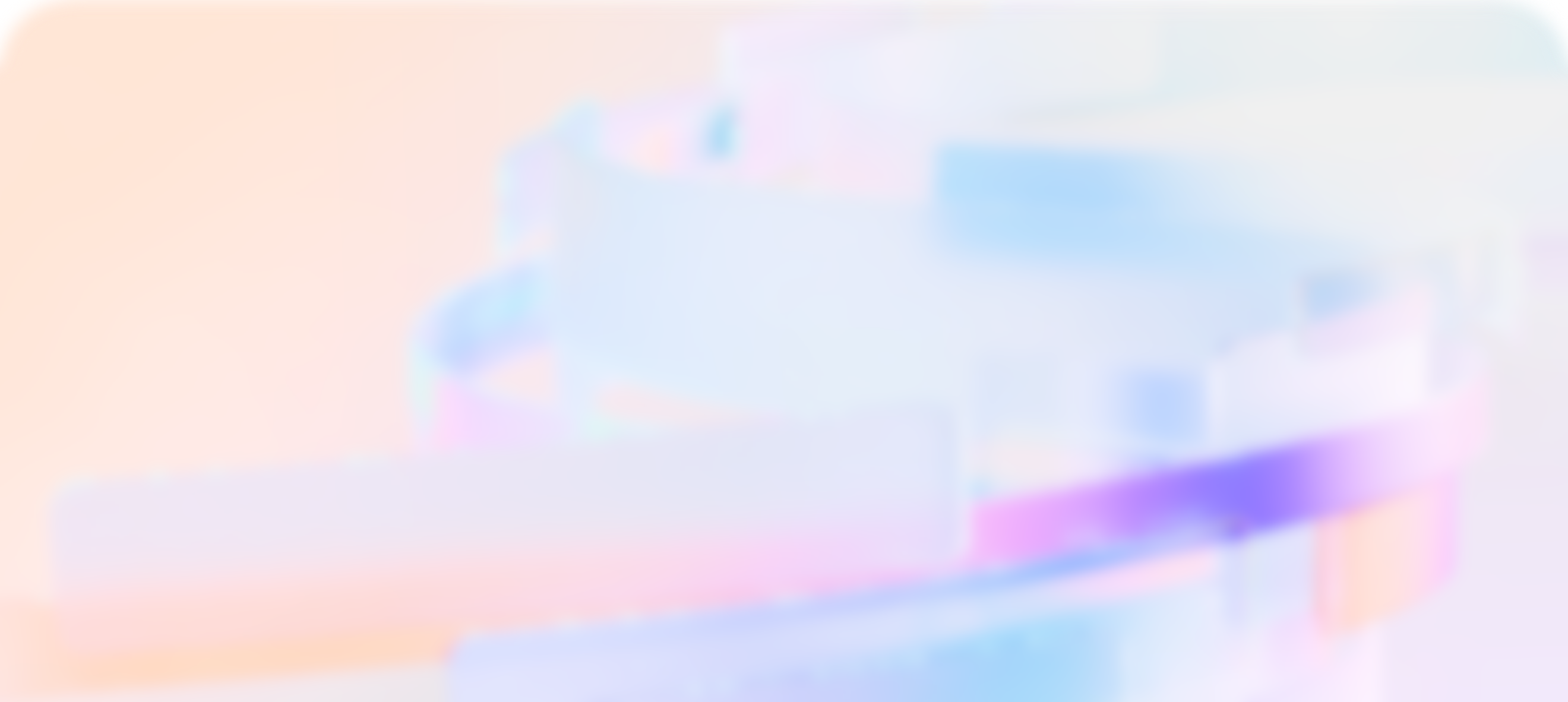 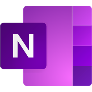 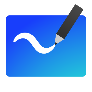 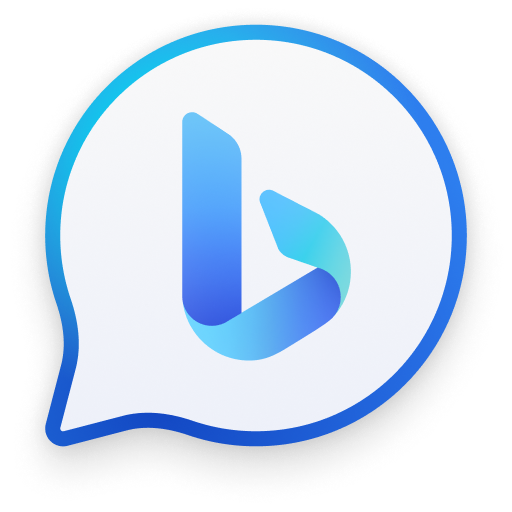 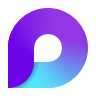 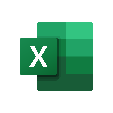 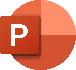 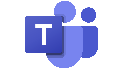 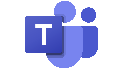 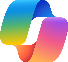 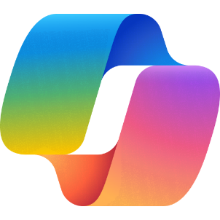 Copilot in Outlook for Manufacturing
Icon Bank:
Microsoft Copilot
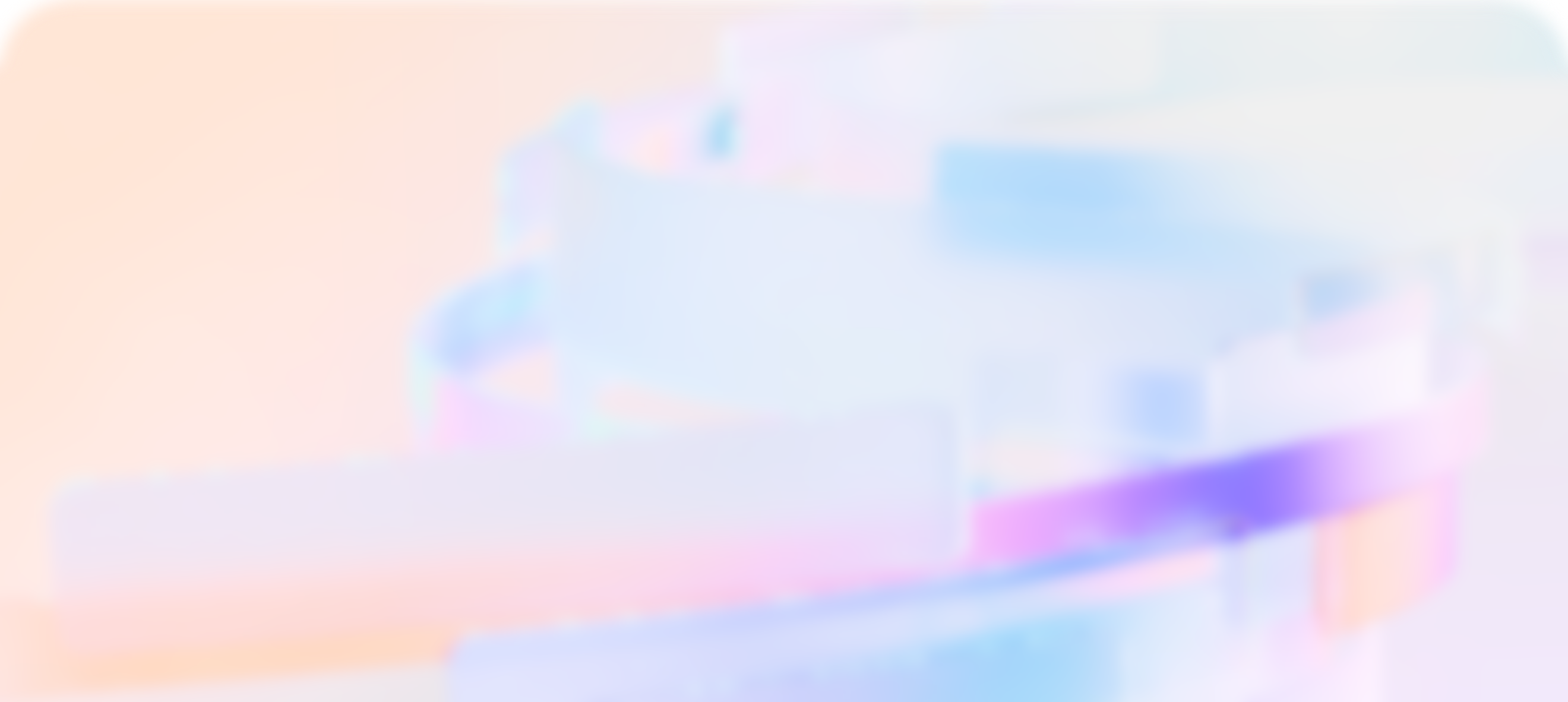 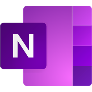 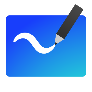 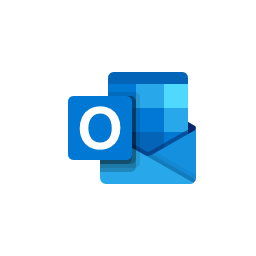 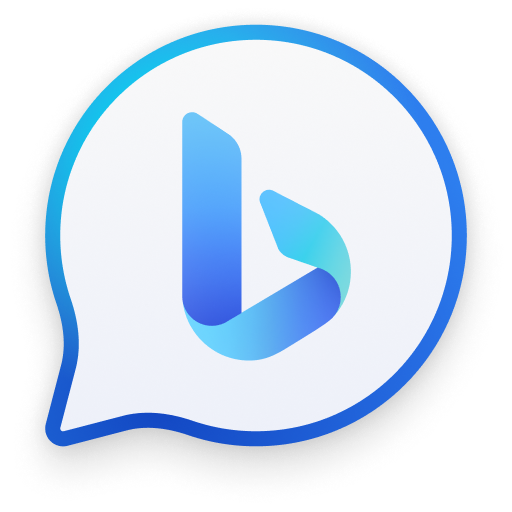 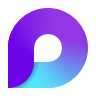 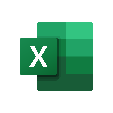 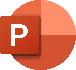 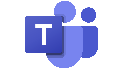 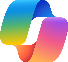 See how the apps work – Click on the icon for a demo
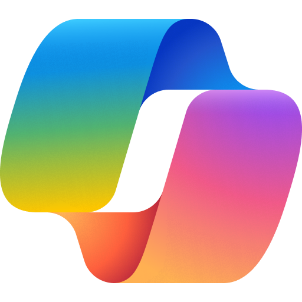 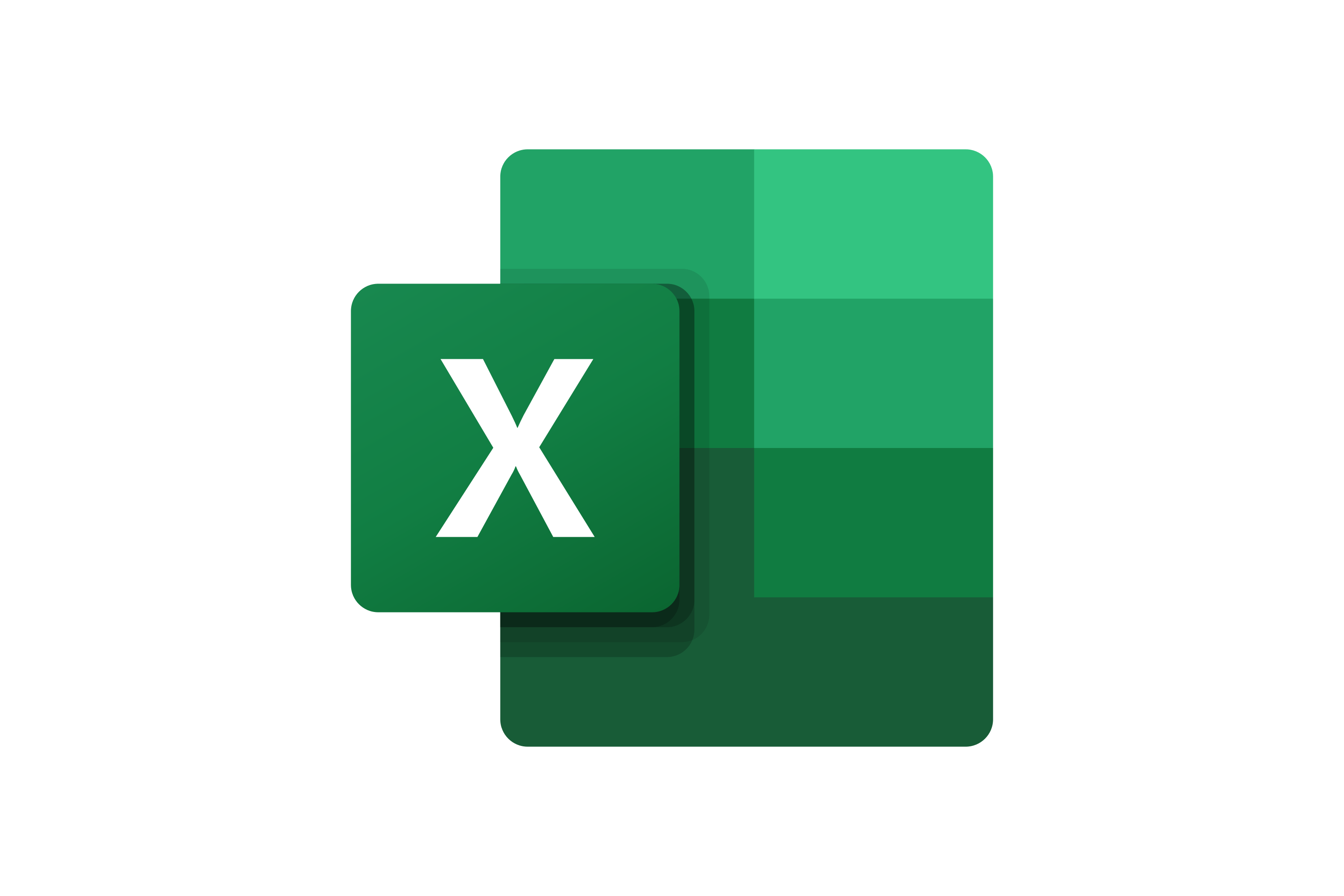 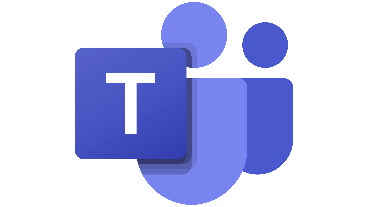 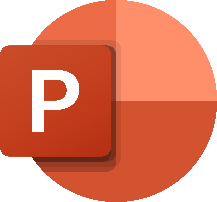 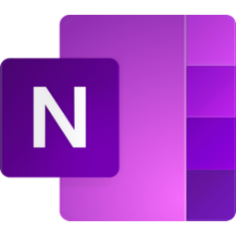 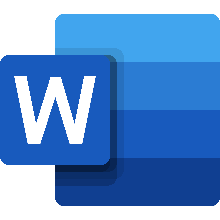 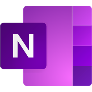 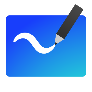 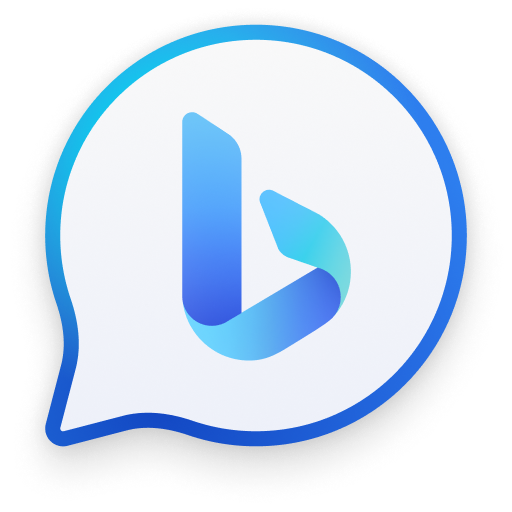 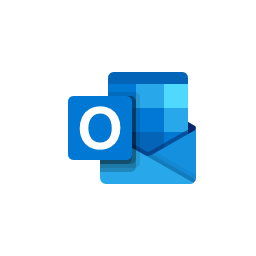 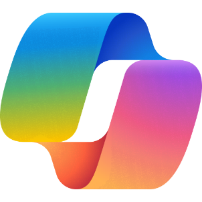 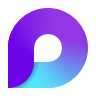 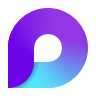 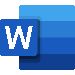 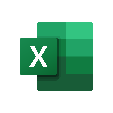 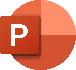 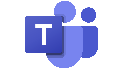 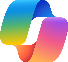 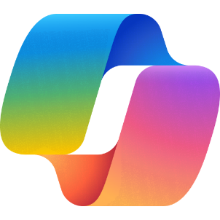 Learn how to prompt Copilot
Prompting Copilot is the process of giving instructions or asking questions to Copilot in natural language. You can prompt Copilot by typing your request in the Copilot window. To prompt Copilot effectively, follow the below best practices:
Use the default prompts provided in the menu for better results:
These prompts have been designed to provide clear instruction for Copilot to follow. You can then add more details as required.
Use clear and specific language:
This helps Copilot understand your request and provide a more accurate response. For example, instead of asking “How do I write a good email?”, you can ask “How do I write a formal email requesting a meeting with a client.
Provide as much context as possible:
The more information you provide, the better Copilot can tailor its response to your needs. For example, you can provide the purpose, audience, tone, and format of your document, as well as any relevant details or examples. You can also attach or link any existing documents or sources that you want Copilot to refer to. 
Review the Prompt guidance and Prompt elements for more information on how to use prompts effectively:
You can access infographic capabilities by clicking on the Help icon in the Copilot window. This infographic explains the components and structure of a good prompt, as well as tips and examples.
If you are writing a prompt, it’s important to focus on some of the key elements below to get the best response from Copilot.
Goal
Context
What response do you want from Copilot?
Why do you need it and who is involved?
Generate 3-5 bullet points to prepare me for a meeting with Client X to discuss their “Phase 3+” brand campaign. Focus on Email and Teams chats since June. Please use simple language so I can get up to speed quickly.
Which information sources or samples should Copilot use?
How should Copilot respond
to best meet your expectations?
Source
Expectations
How to use: Copilot in PowerPointNote the specific prompts shown may vary
Sample use cases
Turn an idea into a presentation
Turn a Word doc into a presentation
Improve an existing presentation
Prepare to give a presentation by summarizing key points and creating slide notes
Use the Copilot chat pane to
Create
Create a presentation from a description
Create a presentation from a Word document URL
Refine (Edit)
Add a slide about a topic
Add an image based on a description
Change the text format
Organize the presentation by adding an agenda and creating Sections
Summarize (Organize)
Create a summary
Show key slides – Provides a list of slides with important information
Discover (Understand)
Show action items and next steps
Ask questions about the presentation
Command (Ask)
Reformat text
Create a new slide
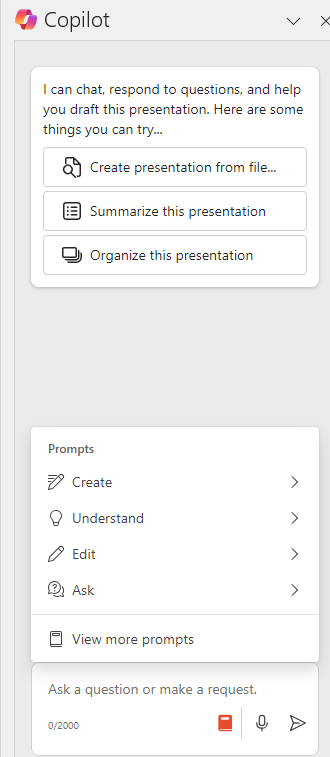 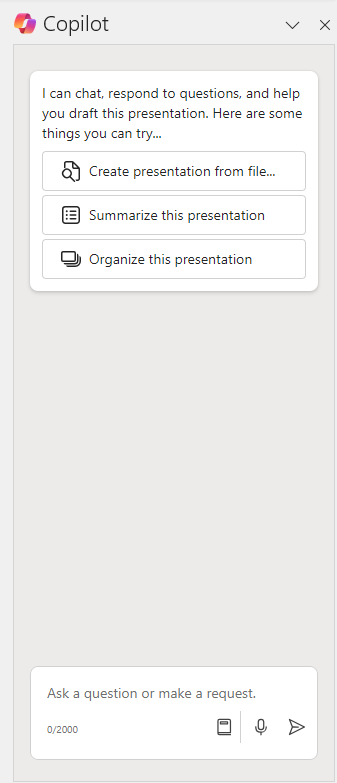 Select a predefined prompt in the Copilot sidebar. You can then add more context
Ask general knowledge questions or ask for creative ideas. You’ll need to review any content for factual mistakes
Click on the Prompt Guide icon 
____ to show the prompts to edit a slide or learn about the presentation
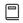 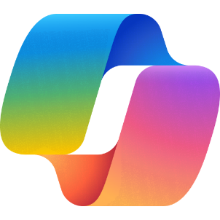 Find more PowerPoint prompts to try in Copilot Lab
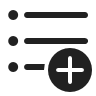 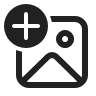 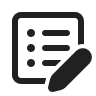 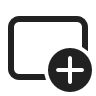 Add an agenda
Add images
Add a summary
Add a slide
Add an agenda slide
Add a relevant image to this slide
Add a slide that summarizes this presentation
Add a slide about [the benefits of meditation].
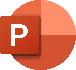 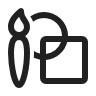 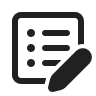 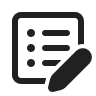 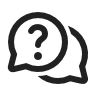 Get a head start
Generate ideas
Create presentations
Organize your thoughts
file
Create a presentation about [team icebreaker activities]
Create a presentation about how to [effectively volunteer for non-profit organizations] with a slide about impact
Create a new presentation based on file
Organize this presentation into sections
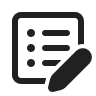 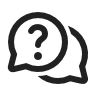 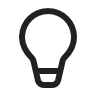 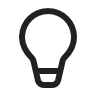 Rewrite this slide
Stay on track
Extract key information
Stay on track
Rewrite the slide to be more persuasive
Show action items
Summarize this presentation
What are the dates and deadlines mentioned in this presentation?
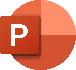 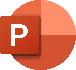 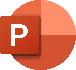 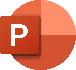 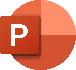 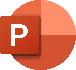 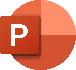 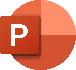 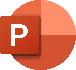 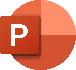 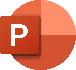 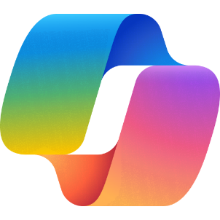 How to use: Copilot in Word in the documentNote the specific prompts shown may vary
Sample use cases
Turn an outline or idea into text
Rewrite existing text for length, tone, new phrasing
Add tables based on the text
What can you do in the document
Draft with Copilot – Add content to the Word doc
Start from a blank page to create new content using Reference a file (up to 3 Word or PowerPoint files) or providing a topic for ungrounded content (ungrounded content will not necessarily be factual)
Add new content at any point using Inspire Me (to build on existing content), referencing a file for new grounded content, or providing a topic for ungrounded content (ungrounded content will not necessarily be factual)
Add suggested image (next to the title)
Put information into a table using Visualize as a table
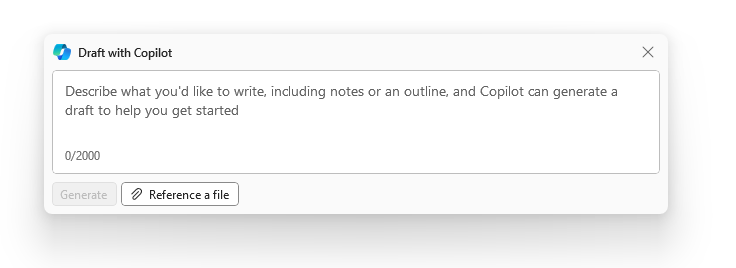 Provide ideas or reference a file
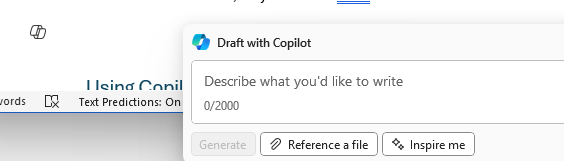 Provide ideas, reference a file, or let Copilot write
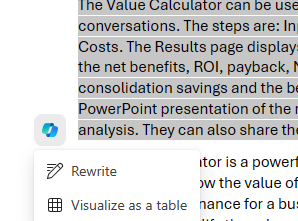 Rewrite or add a table
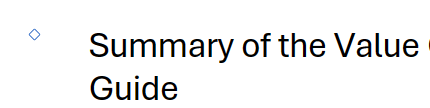 Add an image
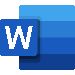 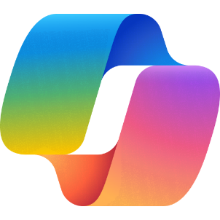 How to use: Copilot in Word in the Copilot chat paneNote the specific prompts shown may vary
Sample use cases
Rewrite existing text for length, tone, new phrasing
Summarize or answer questions about an existing document
Use the Copilot chat pane to
Create
Create a presentation from a description
Create a presentation from a Word document
Refine
Add a slide about a topic
Add an image based on a description
Change the text format
Organize the presentation by adding an agenda and creating Sections
Summarize
Create a summary
Show key slides – Provides a list of slides with important information
Show action items and next steps
Ask questions about the presentation
Command (Ask)
Ask general questions
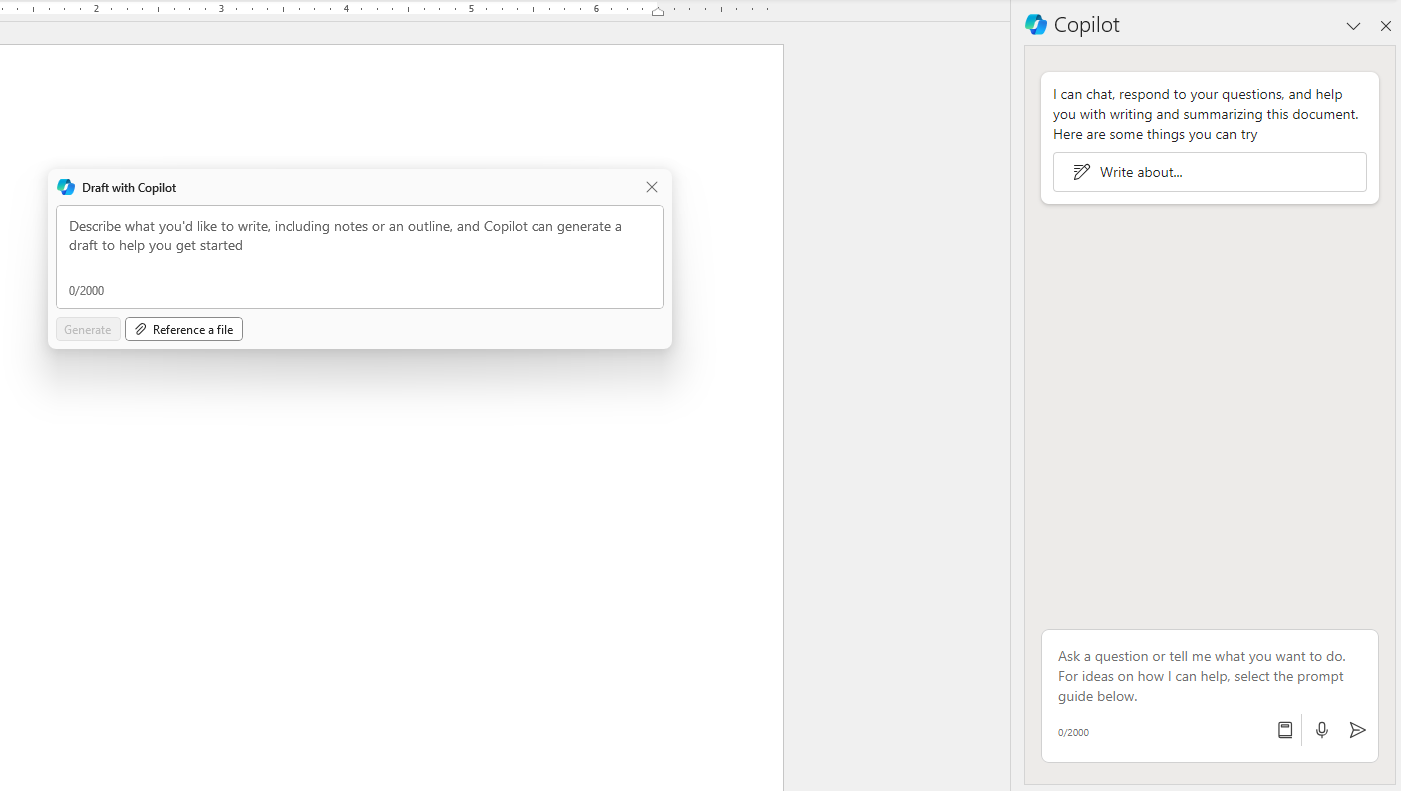 Select a predefined prompt in the Copilot sidebar. You can then add more context.
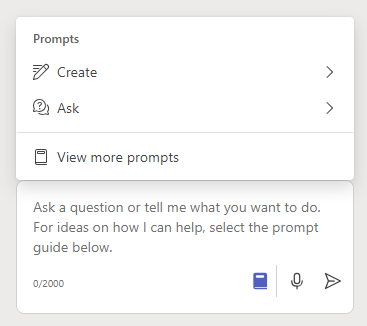 Ask general knowledge questions or ask for creative ideas. You’ll need to review any content for factual mistakes
Click on the Prompt Guide icon
____ to show the prompts to edit a slide or learn about the presentation
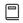 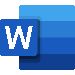 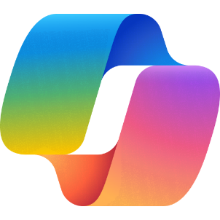 Find more Word prompts to try in Copilot Lab
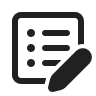 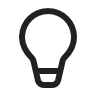 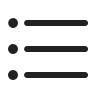 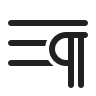 Write an introduction
Summarize this doc
List pros and cons
Add a paragraph
Write an intro paragraph for this document and make it sound [professional]
Summarize this document [in 3key points]
List the pros and cons of [the different project ideas mentioned in this document]
Add a paragraph that captures [the argument of this document]
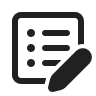 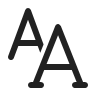 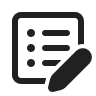 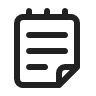 Change the font
Create an overview
Outline a business plan
Take notes in a meeting
Change the font to [Segoe UI, 12point]
Create a high-level overview of[agile product development]
Draft a business plan outline for a [sustainable marketing company]
Draft a one-page template that I can use to take notes for a meeting. Include sections for the date and topic
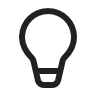 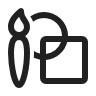 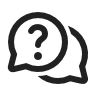 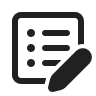 Understand quickly
Brainstorm team building ideas
Improve this document
Write more confidently
Give me ideas for icebreaker activities for a new team
Explain this document in three sentences
Give me specific examples from this document on how I can improve it for[a leadership review?]
How can I more concisely describe[time management]?
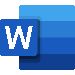 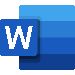 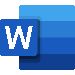 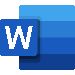 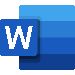 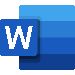 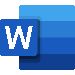 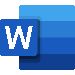 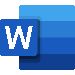 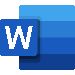 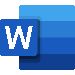 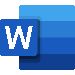 When creating a chat entry click on the Copilot icon 
----to show the Rewrite and Adjust prompts when drafting a new chat
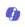 Click on the Prompt Guide icon 
____ to show the prompts to edit a slide or learn about the presentation
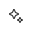 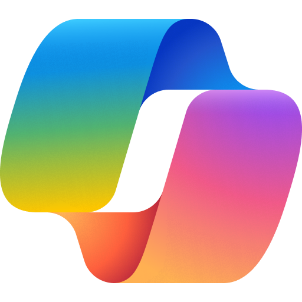 How to use: Copilot in Teams for chatNote the specific prompts shown may vary
Sample use cases
Catch up on a chat thread with a summary or by getting key points and action items
Draft a new chat entry in the thread
In the Teams chat window
Rewrite a draft and adjust for length and tone
Use the Copilot chat pane to
Ask questions about the content of the chat – does not work in Channels
Summarize over a period of time
Ask about decisions, open items, tasks
Ask what a specific person said
Ask about links
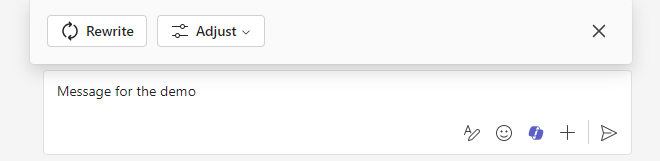 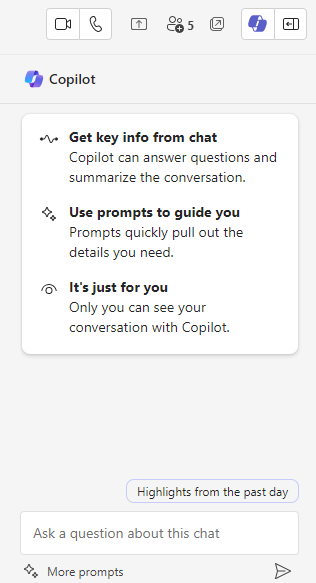 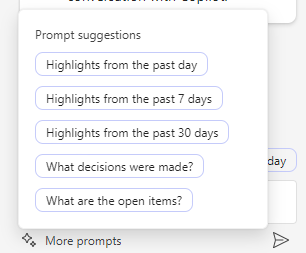 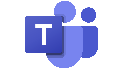 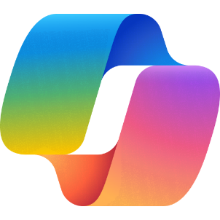 How to use: Copilot in Teams during a meetingNote the specific prompts shown may vary
Sample use cases
Get help during a meeting with a summary, key points, sentiment, or potential questions
Catch up on a meeting with a summary or by asking questions
Works during 1:1 and group calls, Meet Now, Scheduled private meetings, recurring meetings, Channel meetings
Use the Copilot chat pane to
Get a summary of the meeting so far
Key discussion points
Who said what or what people said
Where do people disagree
Suggest action items
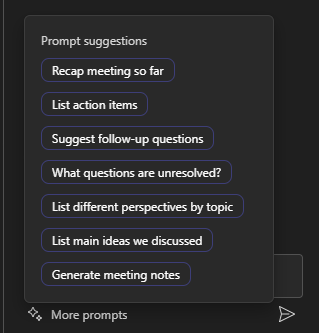 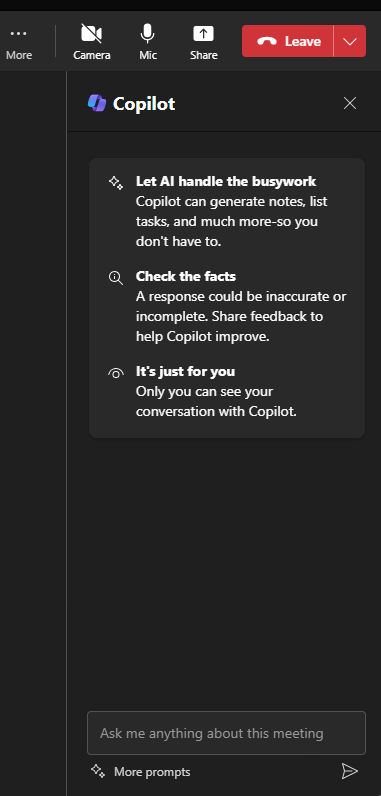 Click on the Prompt Guide icon 
__ to show the prompts to edit a slide or learn about the presentation
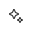 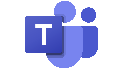 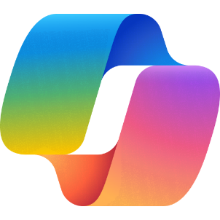 How to use: Copilot in Teams after a meetingNote the specific prompts shown may vary
Sample use cases
Catch up on a meeting with a summary or by asking questions
Works for scheduled meetings with a transcript (1:1 and group)
Use the Copilot chat pane on the Recap tab to
Recap the meeting
List action items
Follow up questions
Highlight the different perspectives on a topic
List main ideas
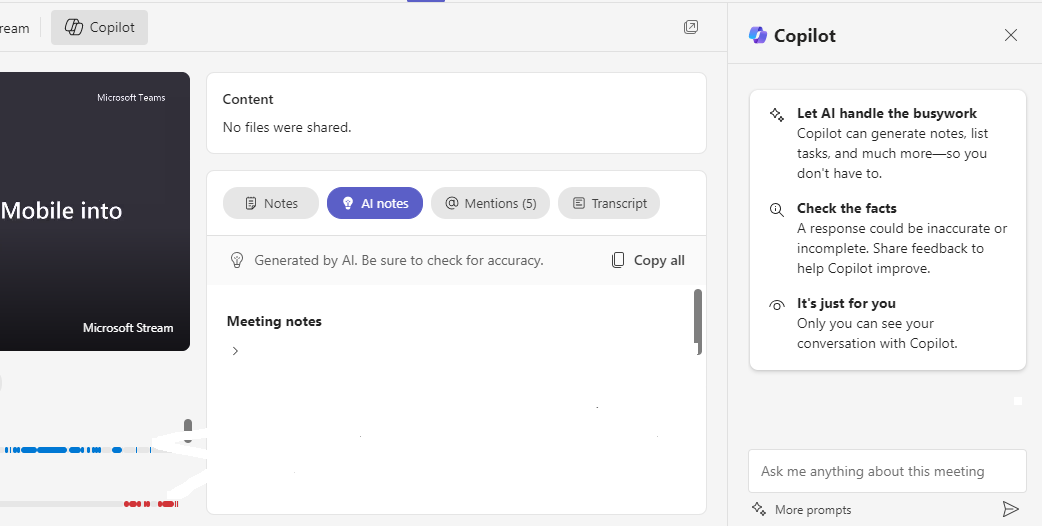 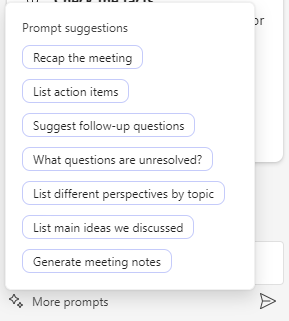 Click on the Prompt Guide icon 
____ to show the prompts to ask questions about the meeting content
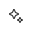 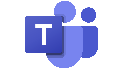 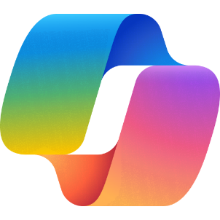 Find more Teams prompts to try in Copilot Lab
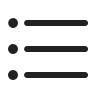 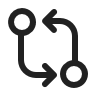 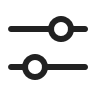 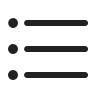 Find action items
Compare Ideas
What are the options?
List ideas
Are there any action items for me?
For each idea discussed, identify the pros and cons formatted as a table with 3 headers: idea, pros, cons.
Create a table of the options discussed with pros and cons
List 5 ideas discussed
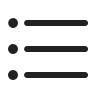 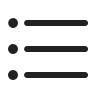 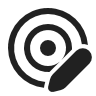 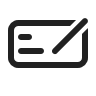 Get the schedule
Get clarity
What decisions were made
Be prepared
List the key dates in a table
List the different opinions and suggest clarifying questions to ask for each
Did the team achieve consensus on a decision and what was it?
What are the goals and topics from the meeting? Format each section with a bolded heading, and bolded names
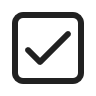 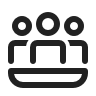 Keep meetings moving
Summarize meetings
What questions can the group ask to generate more ideas or insights? Limit each to 30-60 characters
Summarize what was discussed about
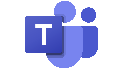 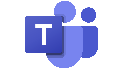 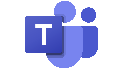 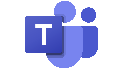 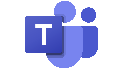 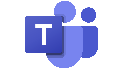 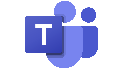 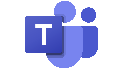 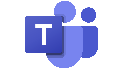 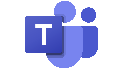 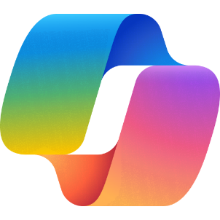 How to use: Copilot in Microsoft CopilotNote the specific prompts shown may vary
Your AI assistant for search and summarization
Search for important information from across the company
Catch up on or summarize content from a specific source or channel like a person, all Teams chat, or a meeting
Get updates on a project
Reference up to three items from files, meetings, people, and emails.
Use the Copilot chat pane to
Ask questions about Microsoft Graph content
Reference up to three items
Reference Word, PowerPoint, Excel, PDF files
Reference meetings, people, and emails
Ask general questions to Copilot
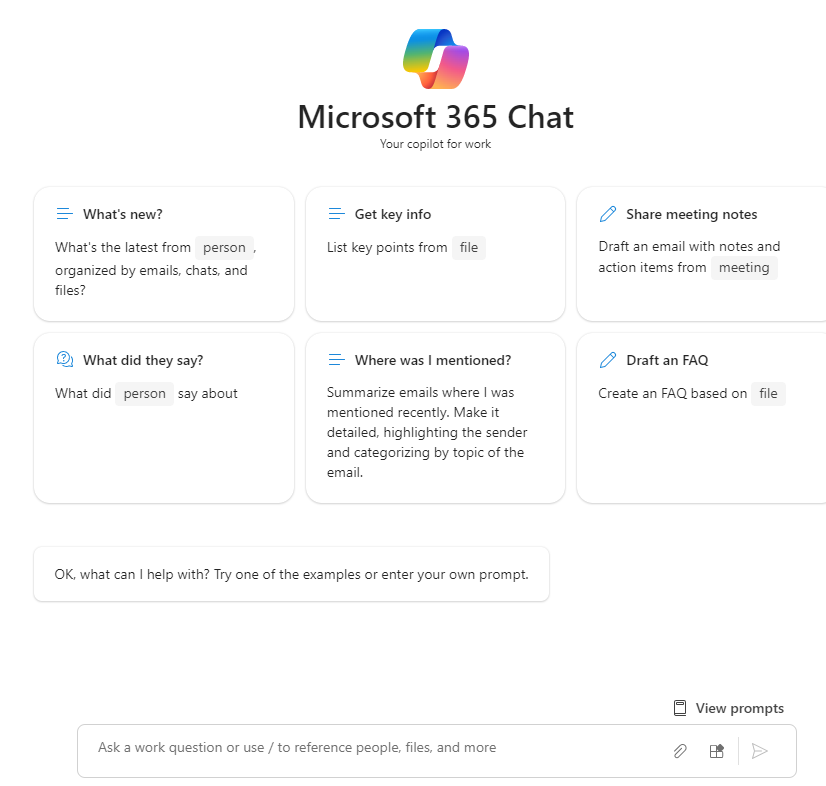 Click on the View Prompts to open Copilot LAB and see more suggestions
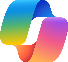 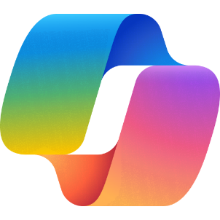 Find more Microsoft Copilot prompts in Copilot Lab
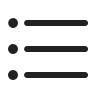 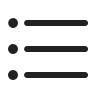 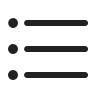 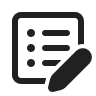 What's new?
Get key info
Catch up on meetings
Share meeting notes
person
file
meeting
What’s the latest from person ,organized by emails, chats, and files?
List key points from file
Recap meeting summarizing key takeaways and actions items as separate sections including who’s responsible
Draft an email with notes and action items from meeting
meeting
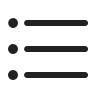 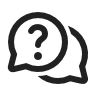 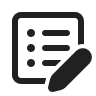 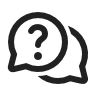 What did they say
Where was I mentioned?
Draft an FAQ
Find open issues
person
file
What did person say about
Summarize emails where I was mentioned recently. Make it detailed, highlighting the sender
Create an FAQ based on file
What were the open issues from meeting ?
meeting
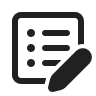 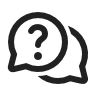 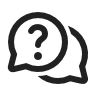 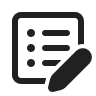 Write an intro
How to
List action items
Generate ideas
Propose a new introduction to file
How do I write a request for proposal?
What are the action items from meeting ?
List ideas for a fun remote team building event
file
meeting
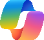 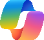 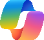 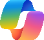 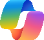 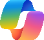 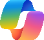 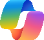 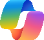 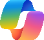 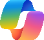 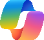 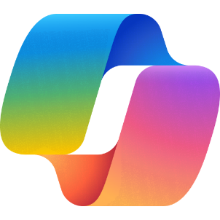 How to use: Copilot in OutlookNote the specific prompts shown may vary
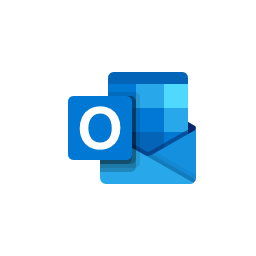 Sample use cases
Catch up on an email thread with a summary or by getting key points and action items
Draft a new email or reply to a thread
Use the Copilot chat pane to
New Email
Draft with Copilot
Provide a topic or key points for a new email – Copilot can access information in the current thread
Select tone and length
Will revise an existing draft
Coaching by Copilot
Will provide suggestions on tone, sentiment, and clarity
Summary by Copilot
Get a summary of an email thread with citations
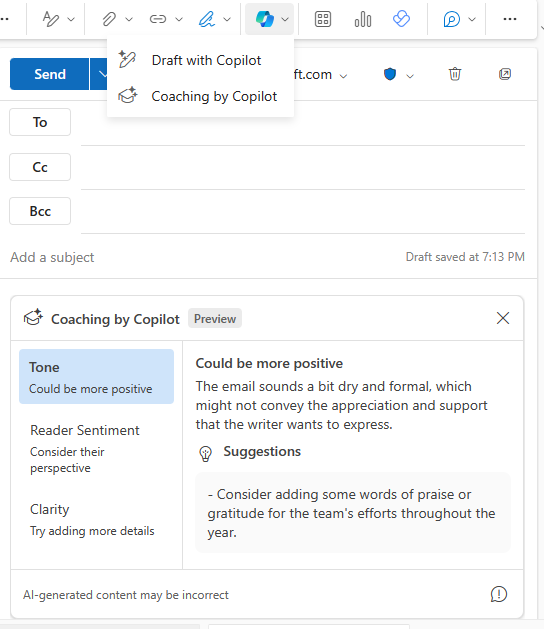 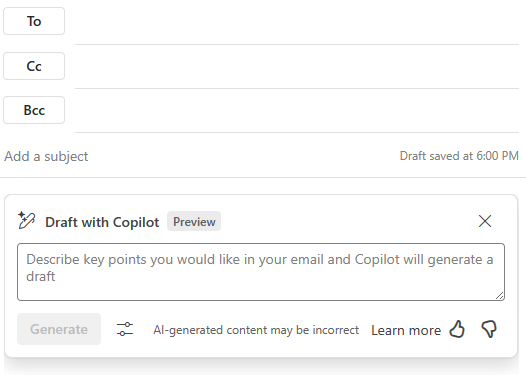 Have Copilot create a draft on a new topic or an existing thread.
Get suggestions from Copilot to improve your email.
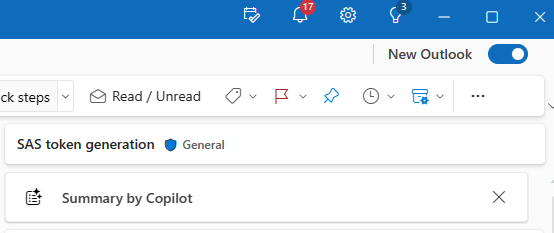 At the top of each email. Generate a summary of the email or thread
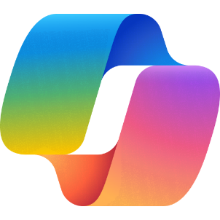 How to use: Copilot in ExcelNote the specific prompts shown may vary
Sample use cases
Get help identifying trends or outliers
Create charts to highlight information
Use the Copilot chat pane to
Add formula columns – Describe what you want to do or use a suggestion
Add a row with a formula
Change text font or update cell color
Create a pivot chart
Highlight specific content
Filter and sort the data
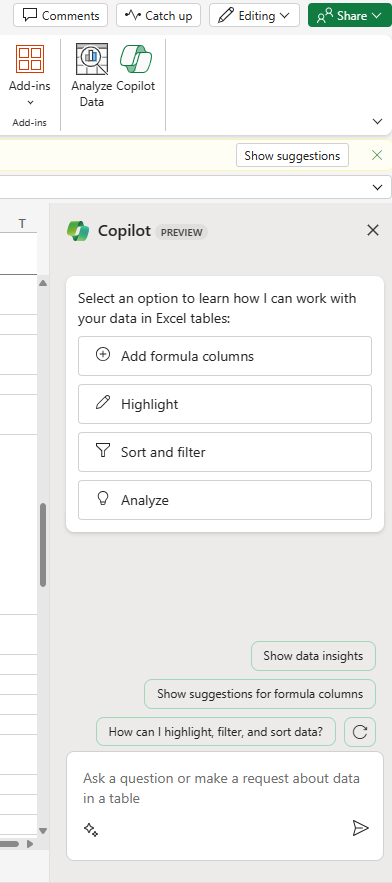 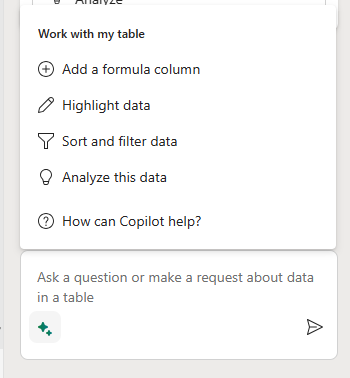 Click on the Prompt Guide icon 
____ to show the prompts to understand and manipulate data in a table
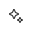 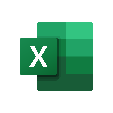 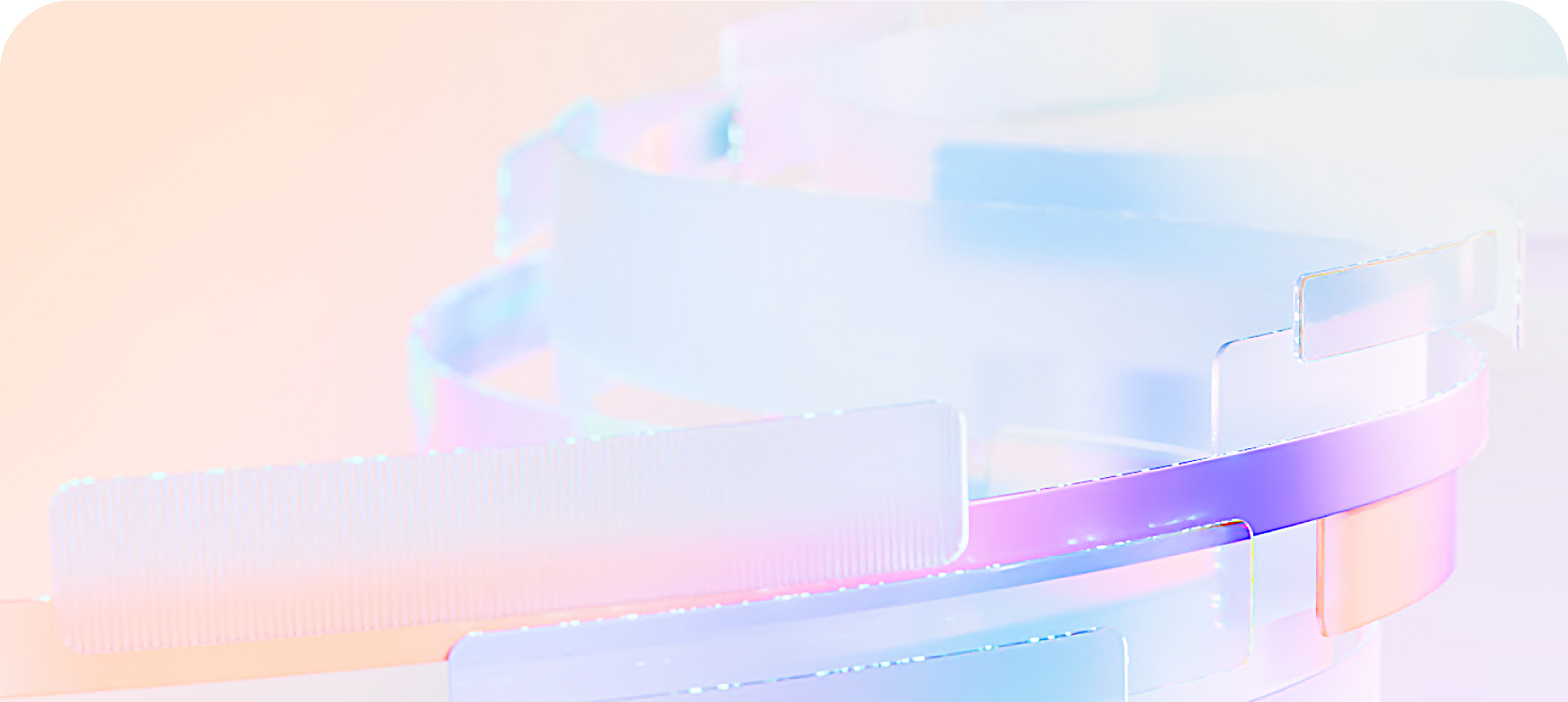 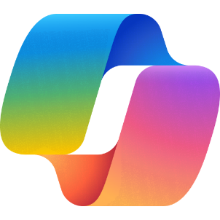 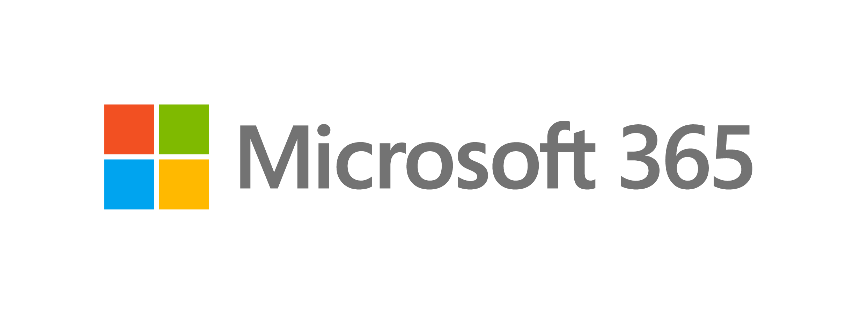 Thank You!